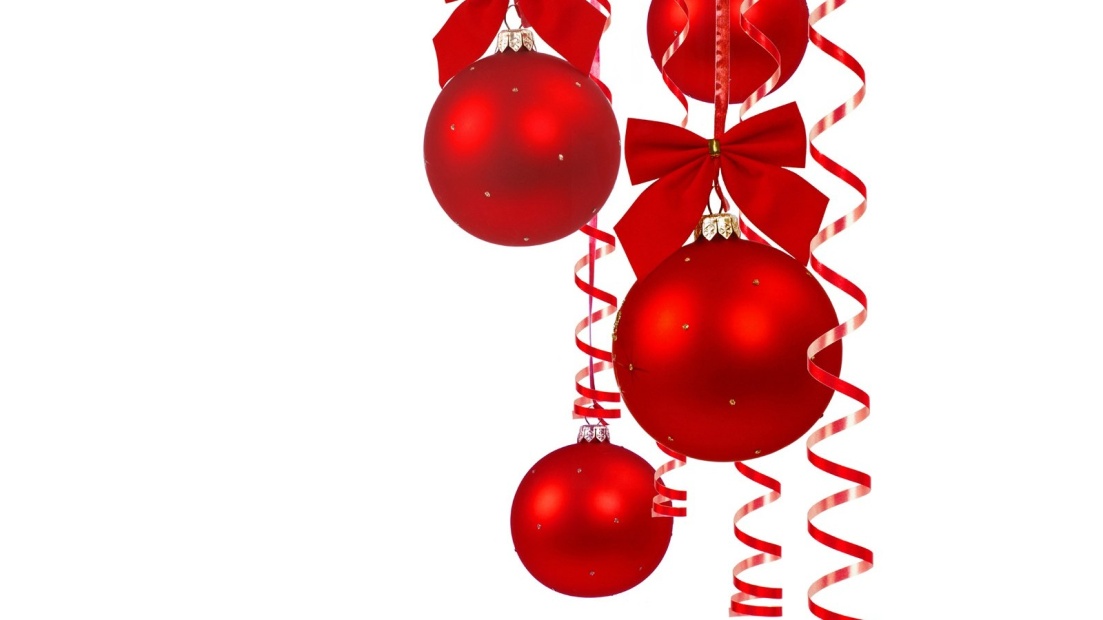 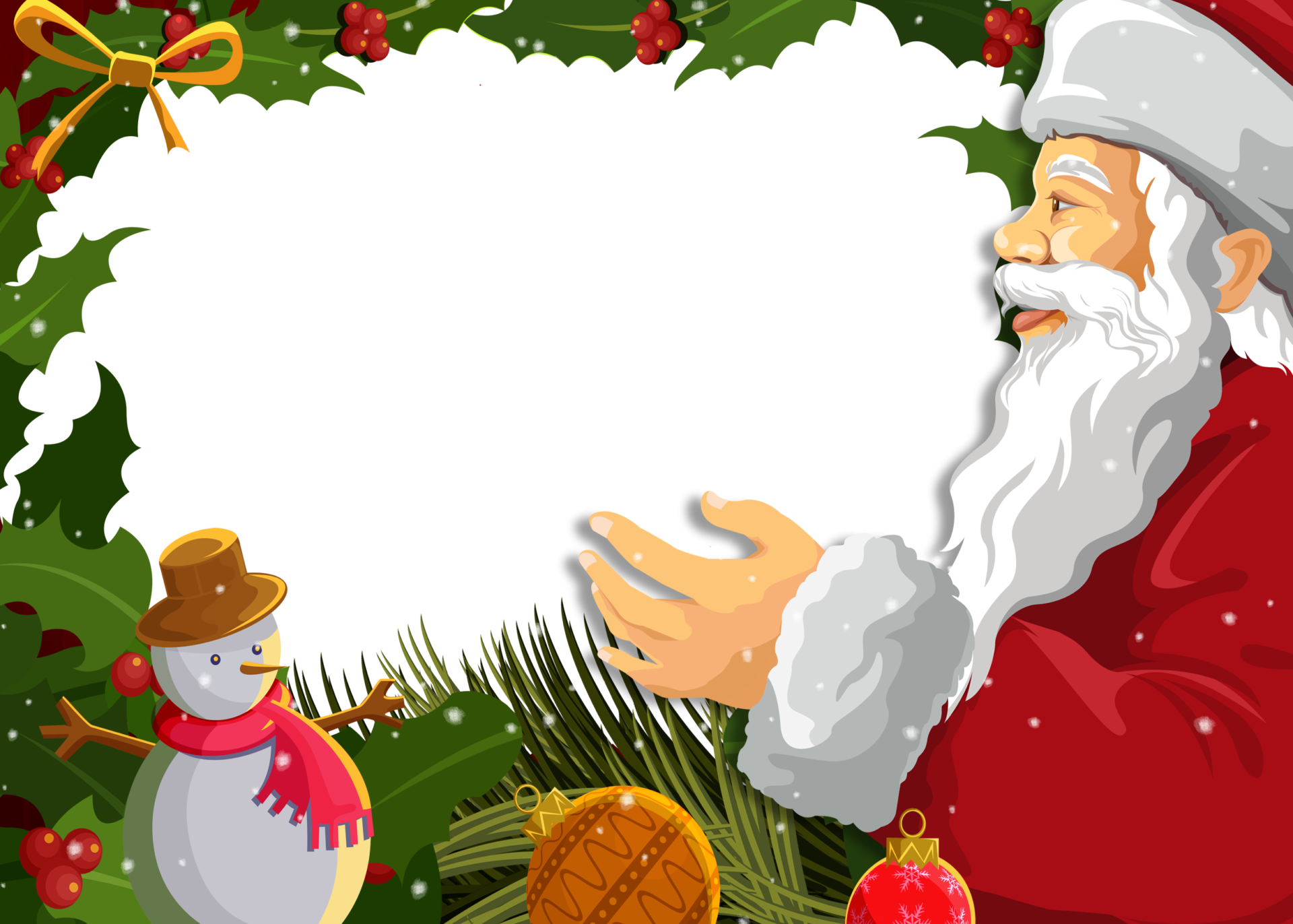 Муниципальное автономное  дошкольное образовательное учреждение детский сад  № 3 «Светлячок»
Мастерская 
Деда Мороза
Старшая группа
Воспитатель: Ускова Татьяна Геннадьевна
I квалификационная категория.
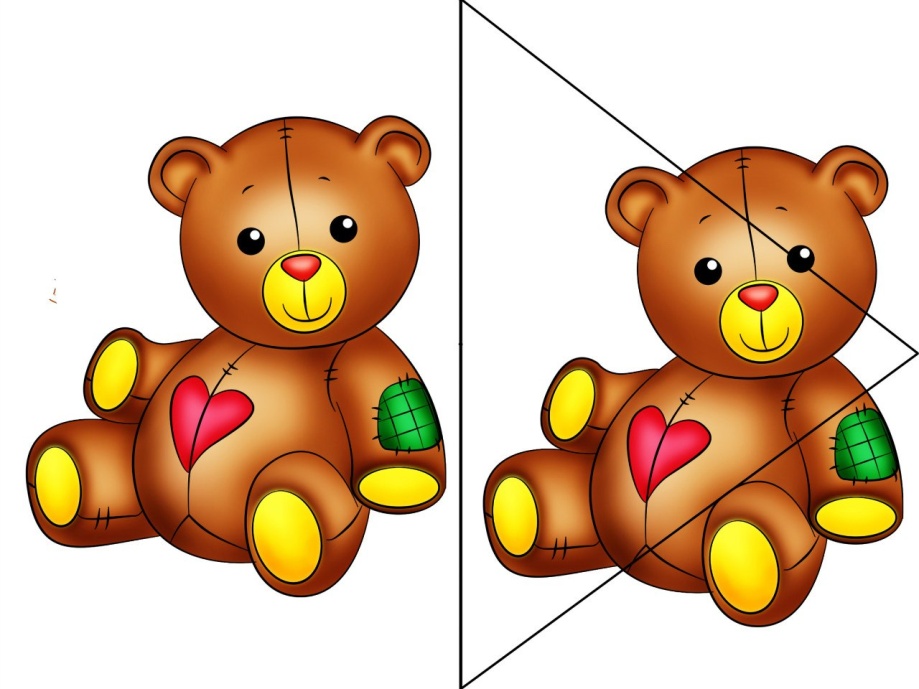 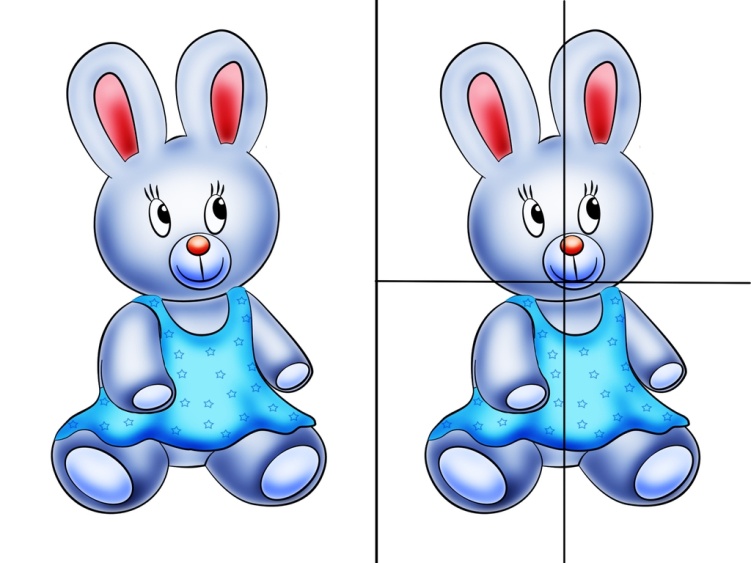 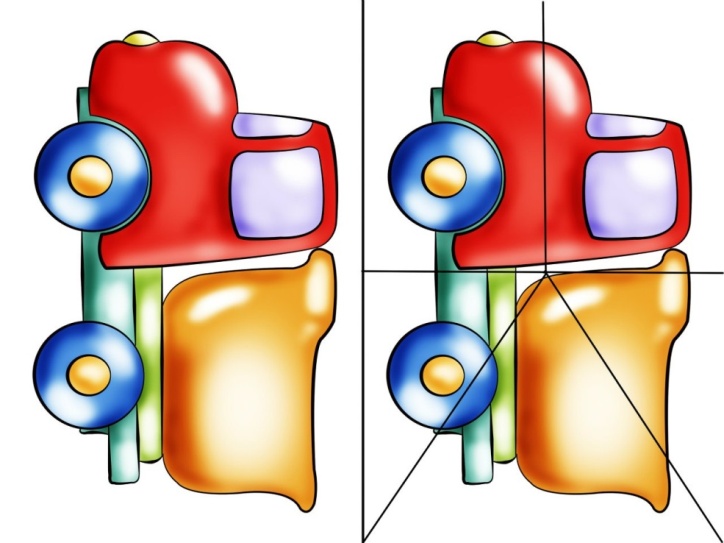 Кировград
 2020
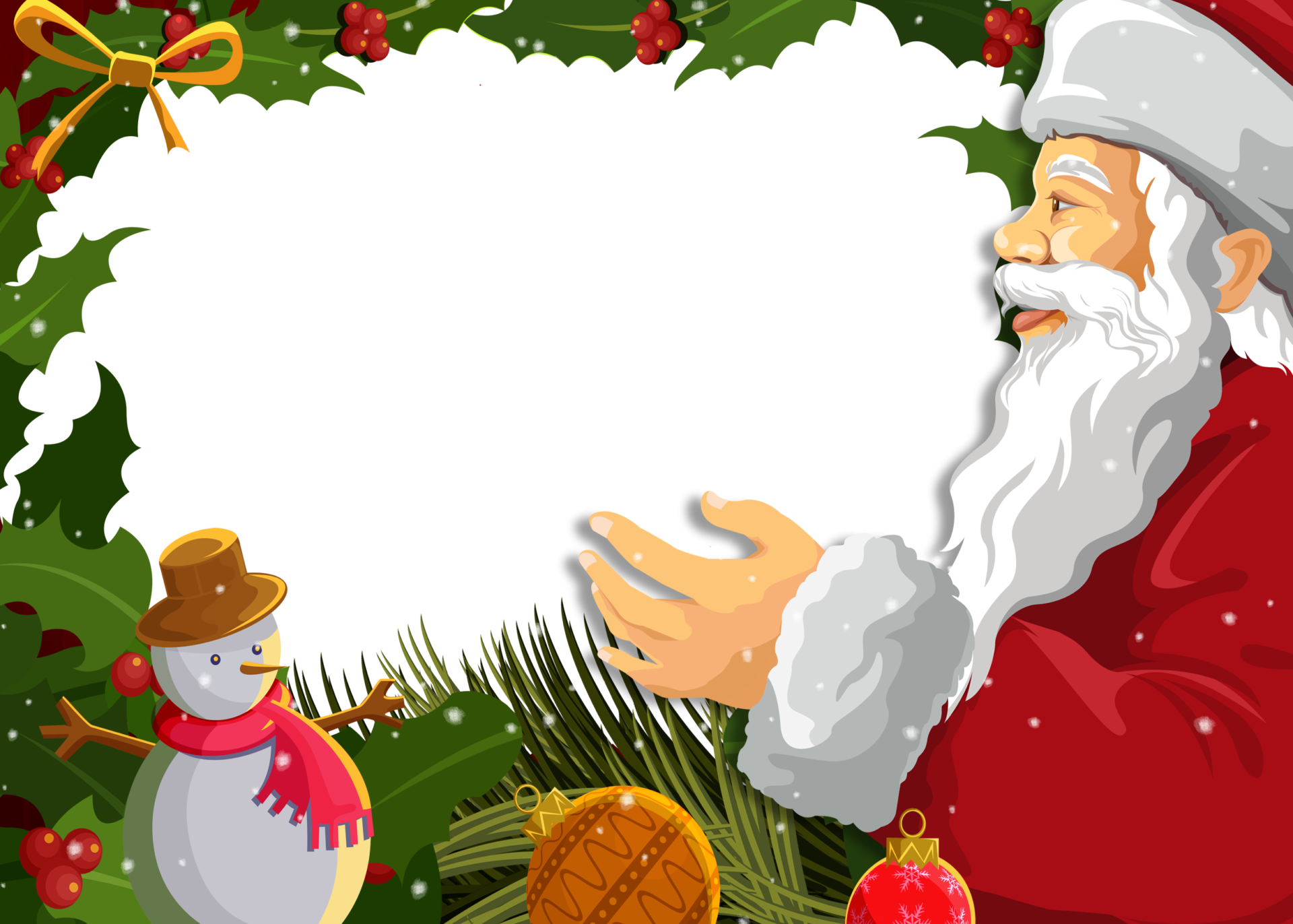 Как- то раз под Новый год
У ребят возник вопрос
Почему же Дед Мороз
Всем подарки нам принёс.
 
А себе он никогда
Не подарит и снежка.
И решили дети сами
Сделать подарок своими руками.
.
.
.
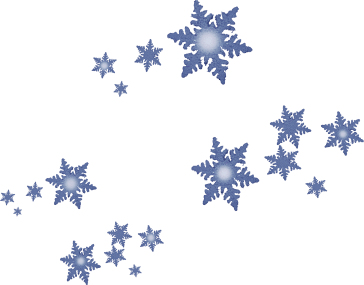 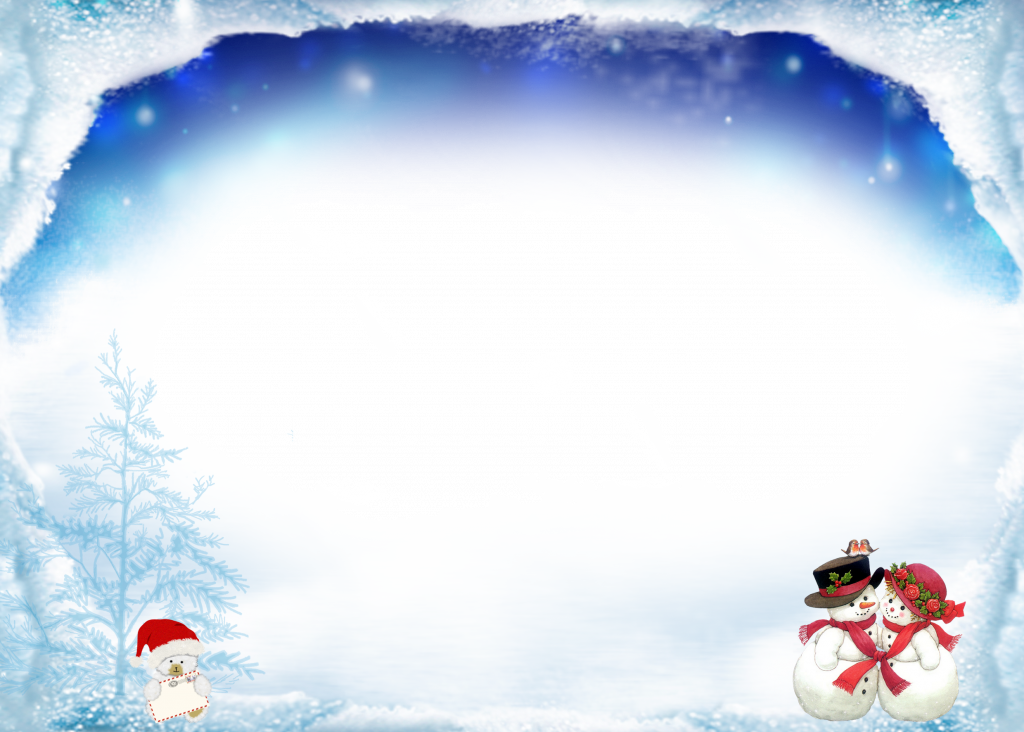 Актуальность:
   Проект направлен приобщить детей к народным праздникам, их особенностям проведения. 
   Новый год является самым любимым праздником и детей и взрослых, все  готовятся к нему, ждут чудес и волшебства и стараются сделать так, чтобы этот праздник был самым запоминающимся.
   Поделки из бумаги и других материалов способствуют
 развитию мелкой моторики и творческих способностей детей.
    Проектная деятельность направлена на совместное         сотрудничество детей, родителей, педагогов.
.
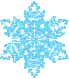 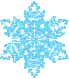 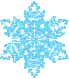 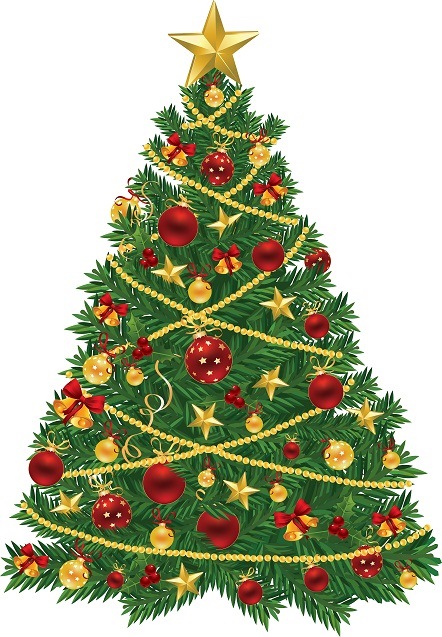 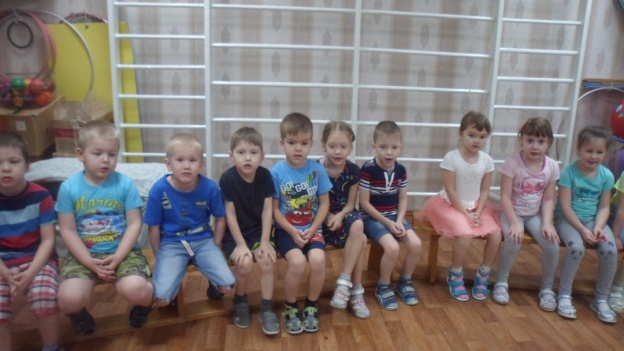 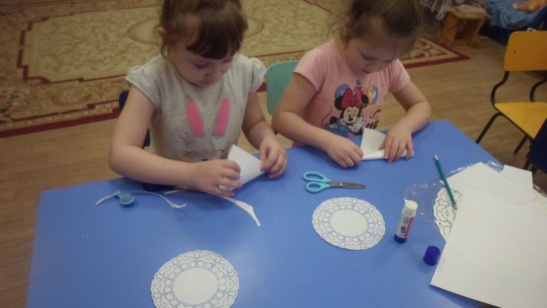 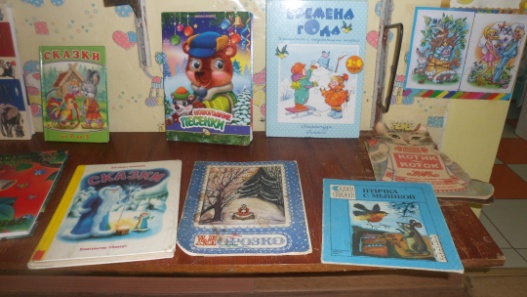 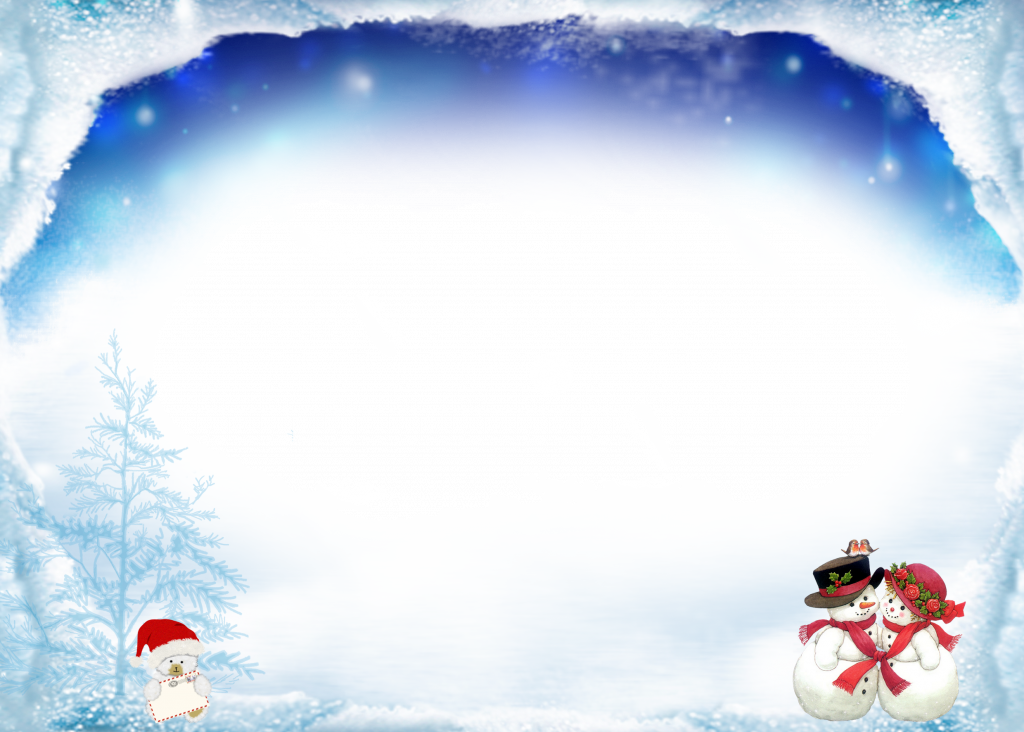 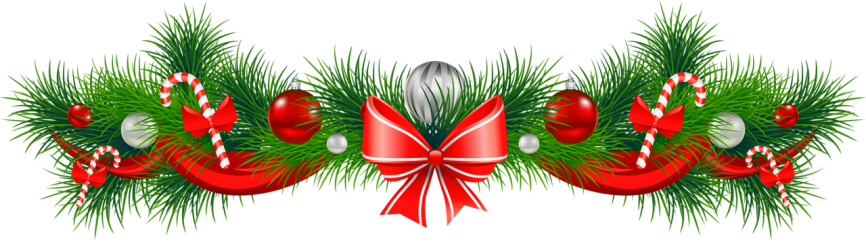 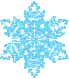 Цель:  Расширять представления детей о государственных праздниках (Новый год).  

 Задачи: 
Формировать понятие праздник  «Новый год», его характерные особенности, добиться усвоения умения бережно относиться к праздничным народным традициям и обычаям.
 Формировать позитивные, совместные приёмы взаимодействия родителей и детей, основанные на партнёрстве и сотрудничестве друг с другом. 
Развивать познавательные и творческие способности детей.
Способствовать развитию у детей интеллектуальной инициативы, организаторских способностей.
Приучать, активно участвовать в подготовке к празднику.
Совершенствовать технику конструирования и вырезания.
Повысить компетентность  родителей в освоении
      различных видов творческой деятельности.
.
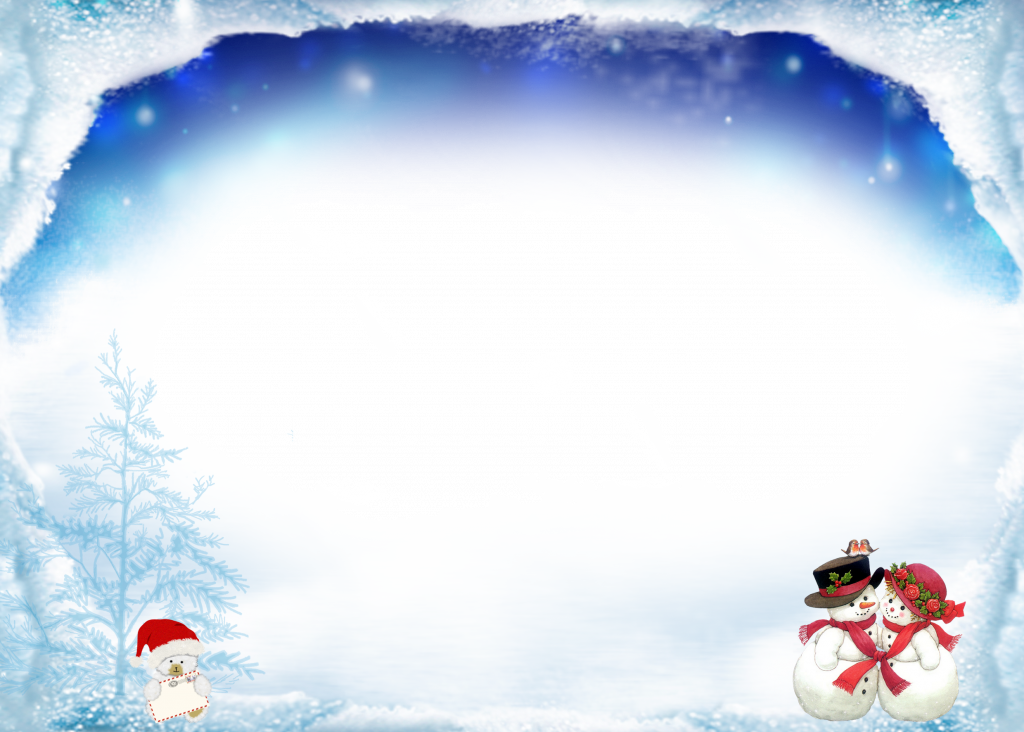 Участники проекта: дети, педагоги, родители.
Тип проекта: познавательно – творческий.
Продолжительность: краткосрочный.
Задачи для детей: Развитие умения использовать  в изобразительной, продуктивной деятельности разнообразные средства и нетрадиционные способы творчества.
 Развивать познавательные,
      любознательные и творческие
      способности детей.
      Активизация желания 
      и умения самостоятельно 
      творить, переживая 
      радость творчества.
.
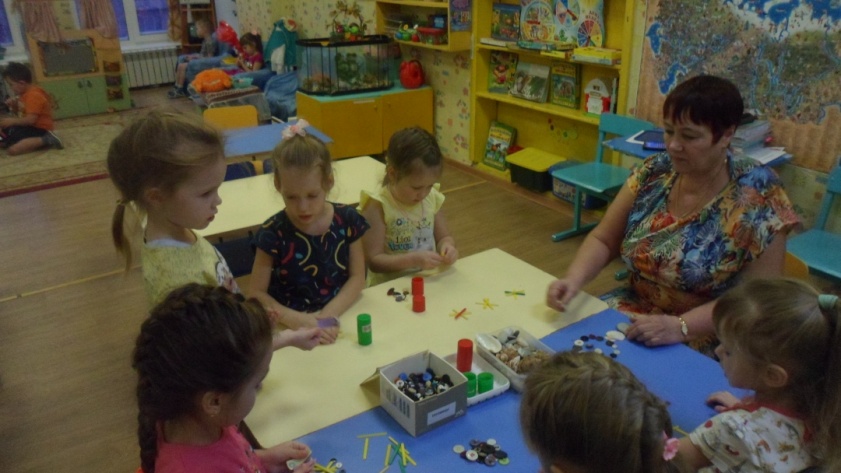 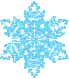 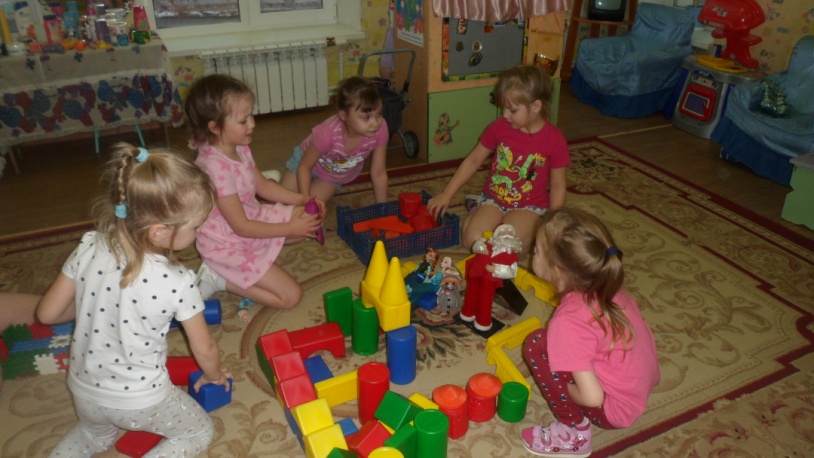 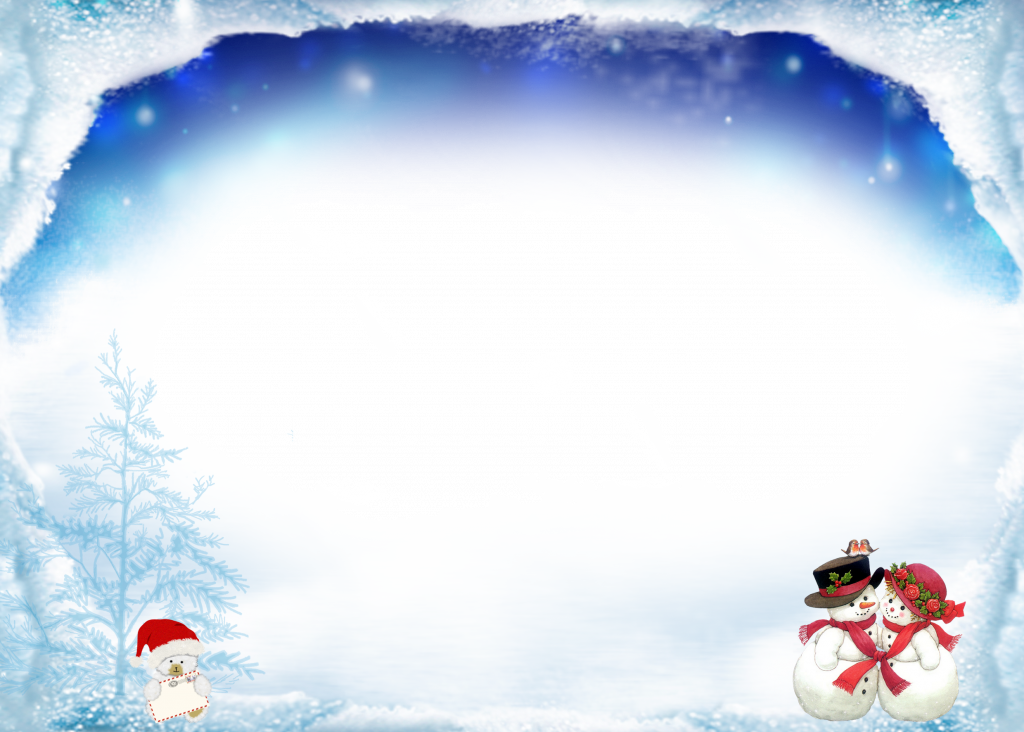 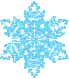 Задачи для педагогов: 
Создать условия для проявления в  изобразительной деятельности личного отношения к окружающему миру.
Приготовление необходимых материалов для художественного творчества.
Вовлечь детей в совместные виды деятельности.
Развитие педагогического сотрудничества с семьей в вопросах 
     художественно –
     эстетического 
     восприятия детей.
.
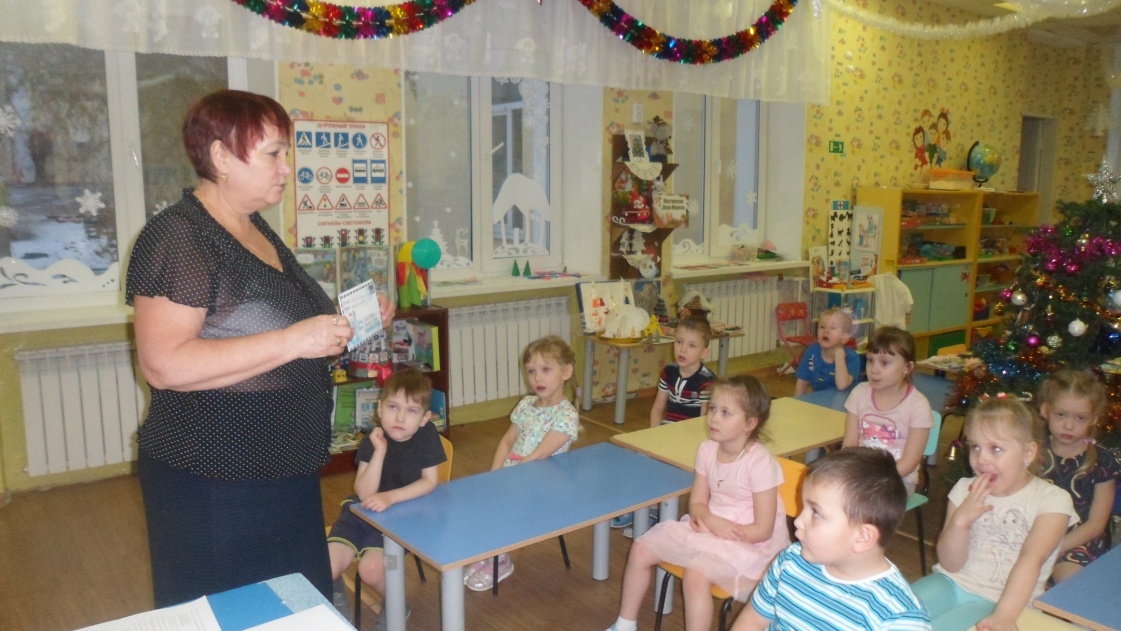 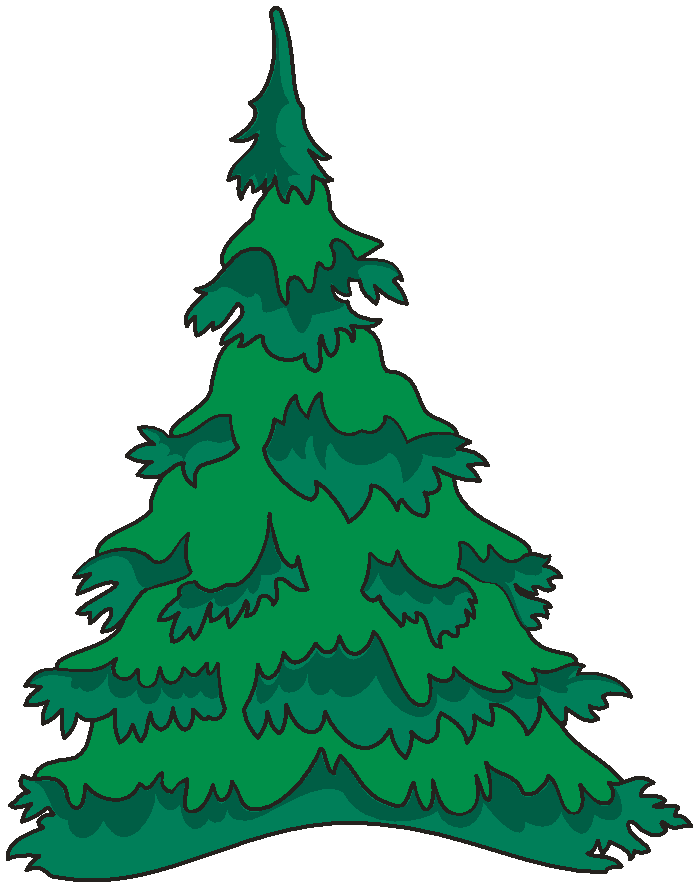 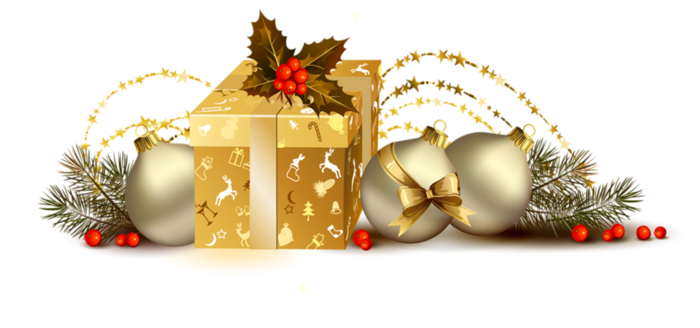 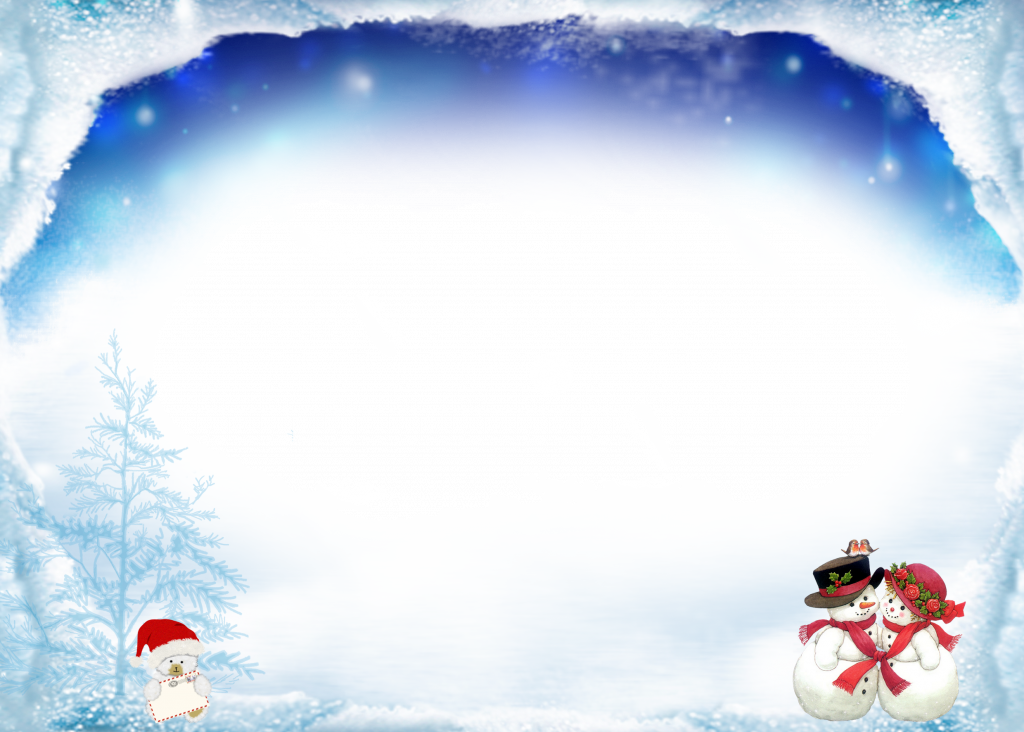 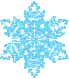 Задачи для детей:
Формировать стремление активно участвовать в совместной деятельности, быть доброжелательными и отзывчивыми. 
Осмысленно использовать приобретенные знания и умения в самостоятельной деятельности.
Развивать творческие способности: любознательность, воображение.
Формировать умение взаимодействовать со сверстниками
 и взрослыми.
.
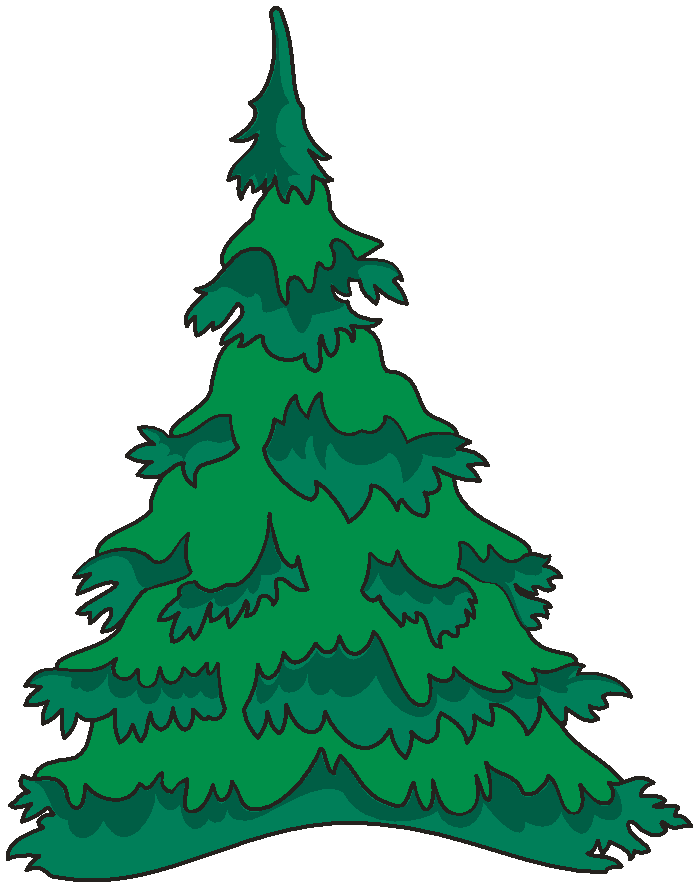 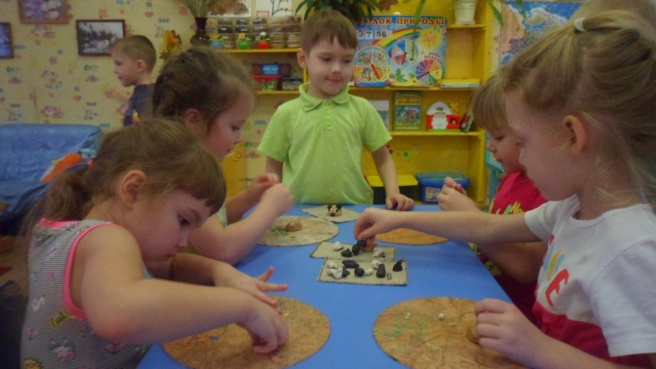 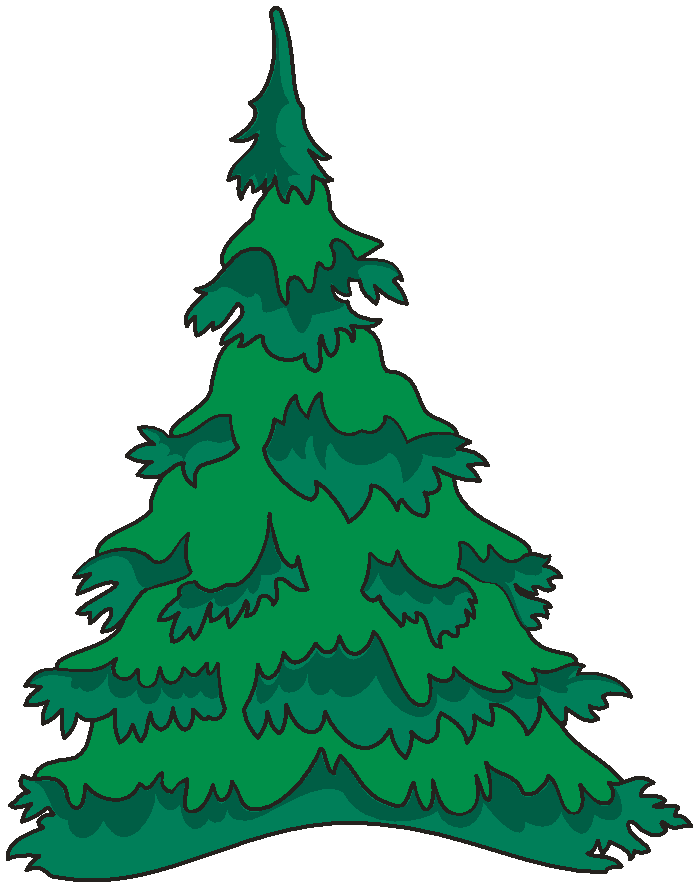 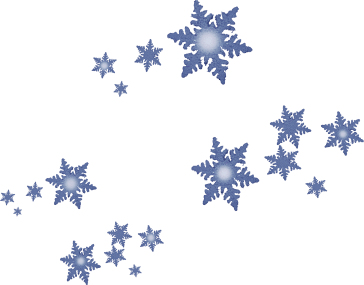 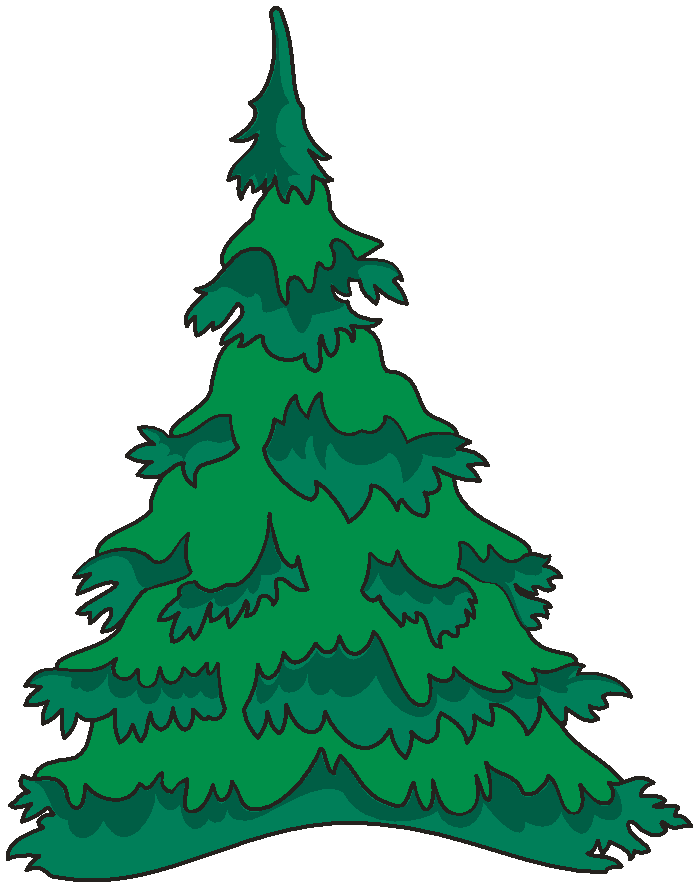 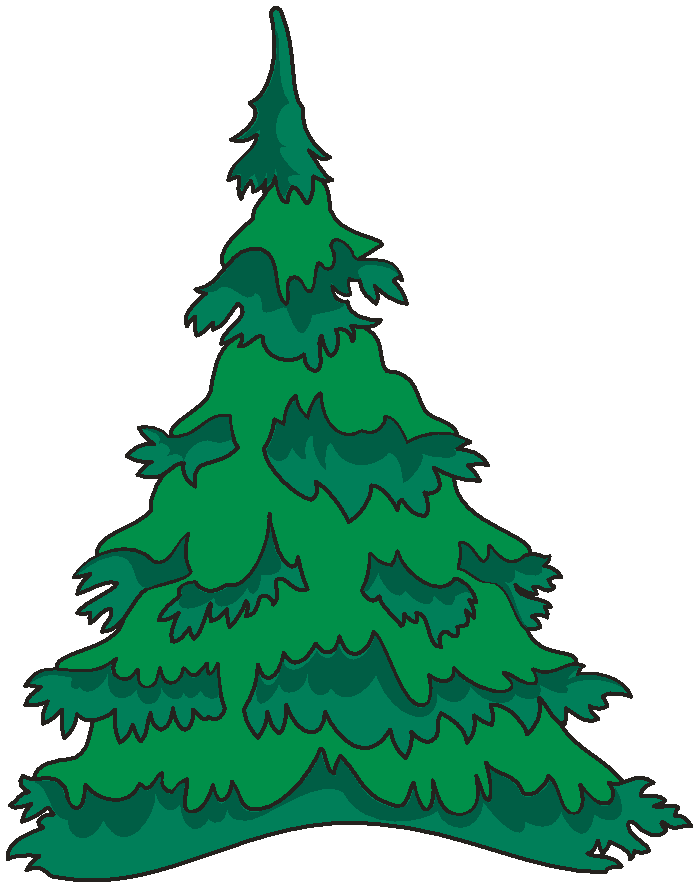 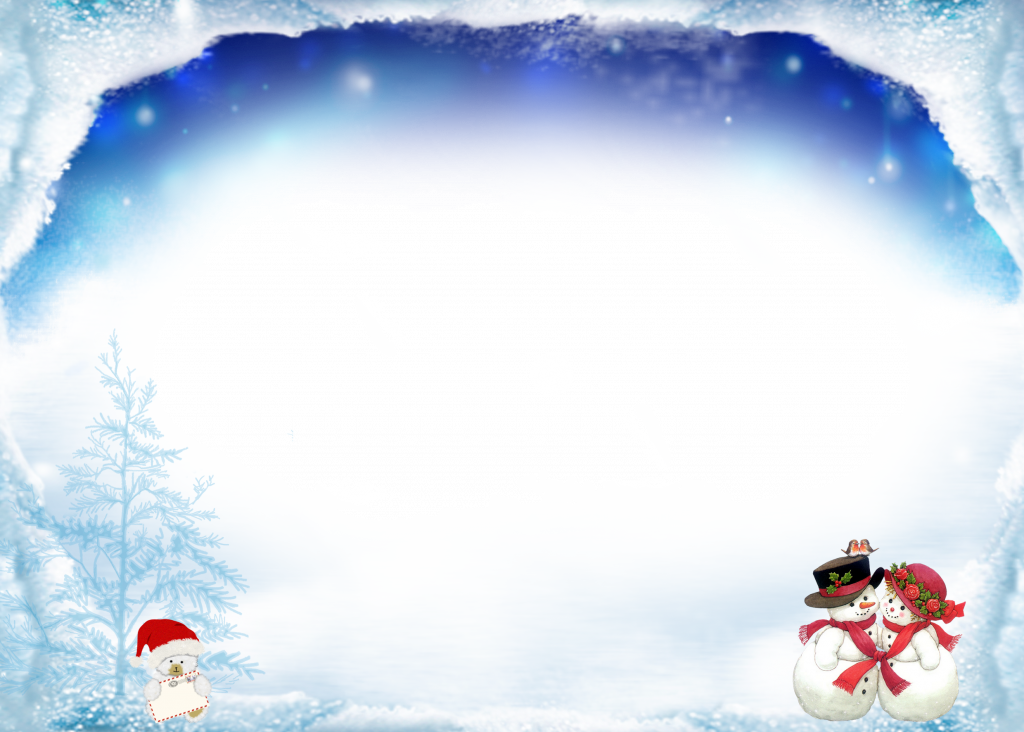 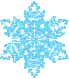 Задачи для родителей: 
Создание положительной, эмоциональной атмосферы в совместном творчестве.
Активизация творческой, речевой деятельности.
Обогащение воспитательских умений родителей, поддержка их уверенности в собственных педагогических возможностях.
Установление партнёрских отношений в семье каждого ребёнка, объединение усилий в развитии и воспитании детей.
.
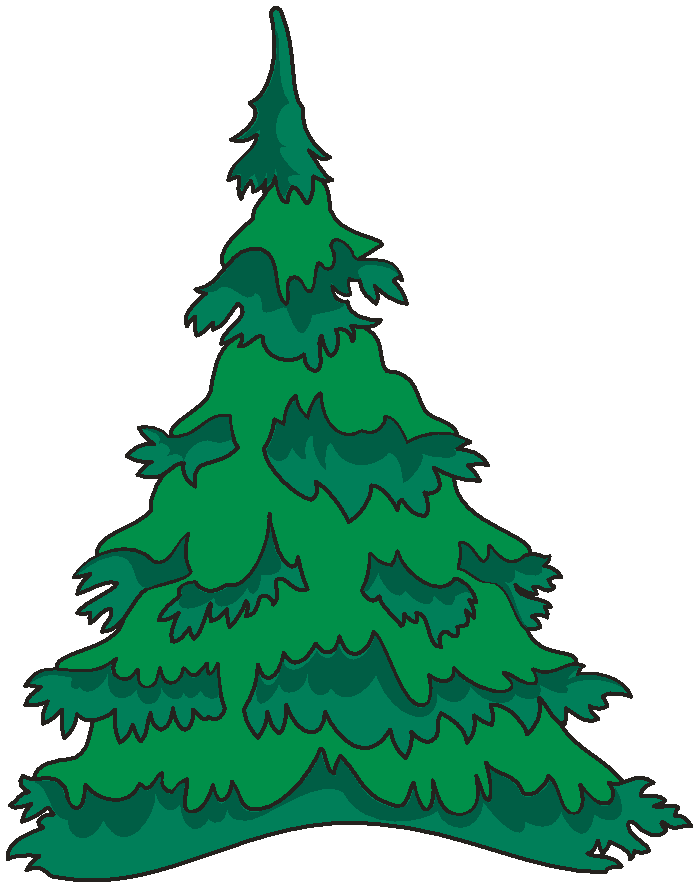 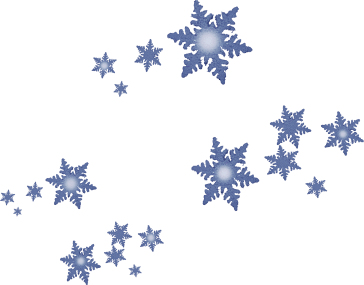 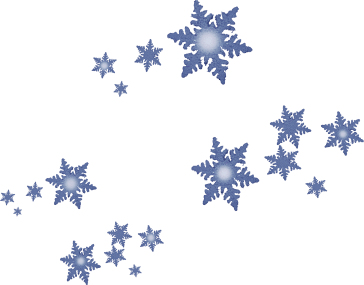 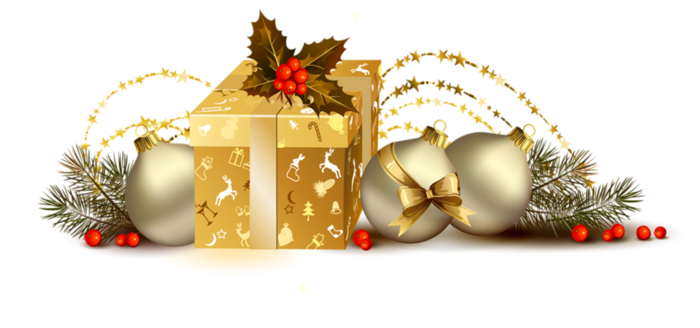 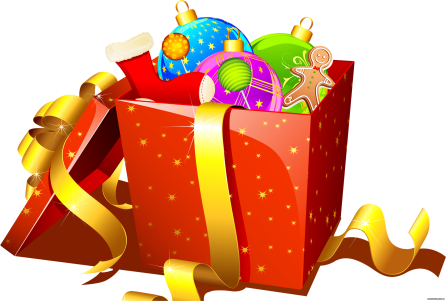 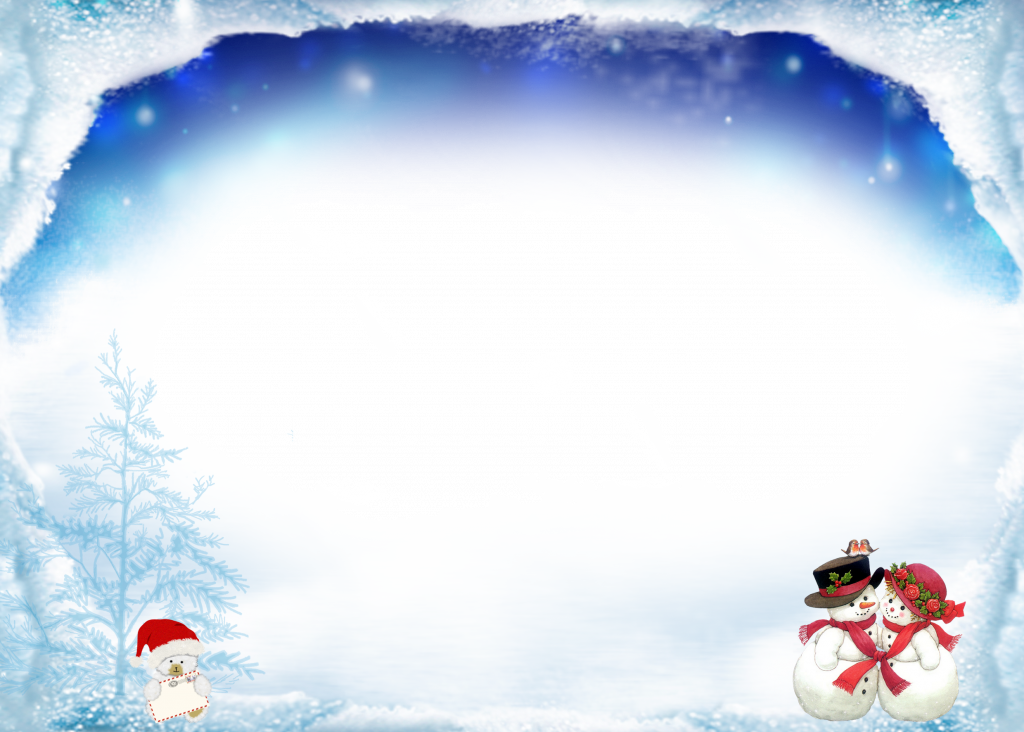 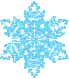 Ожидаемый результат: 

Создание благоприятных условий для развития ребёнка. Раскрытие творческого потенциала , обогащение знаниями о праздновании Нового года.
 Умение организовать игры на основе имеющих знаний. Улучшение взаимоотношений в семье через совместную деятельность и праздничную атмосферу, созданную в семье и в детском саду.
.
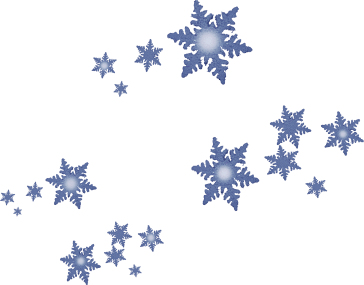 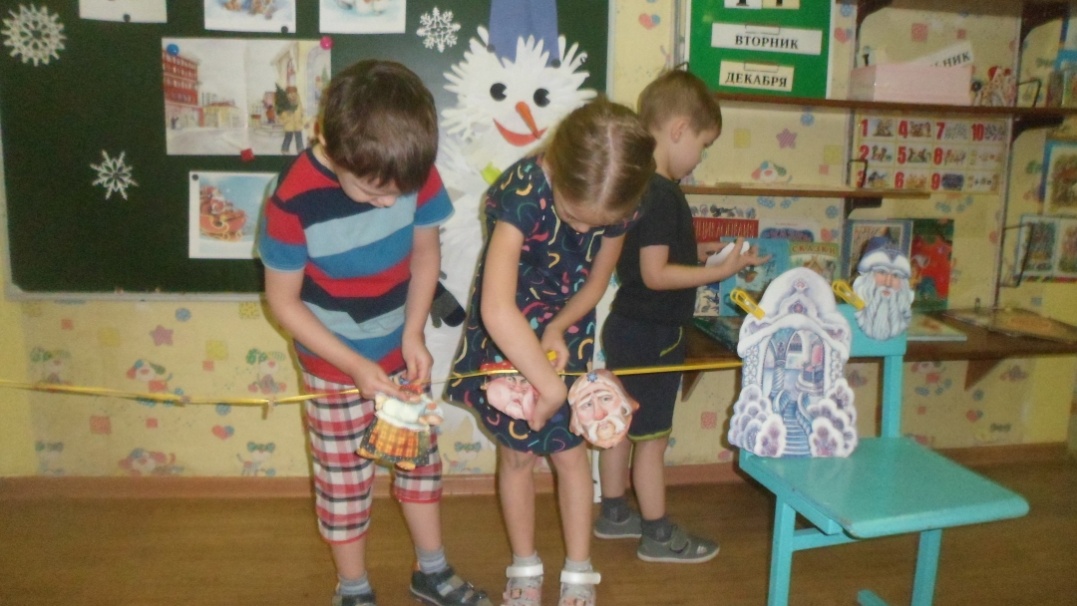 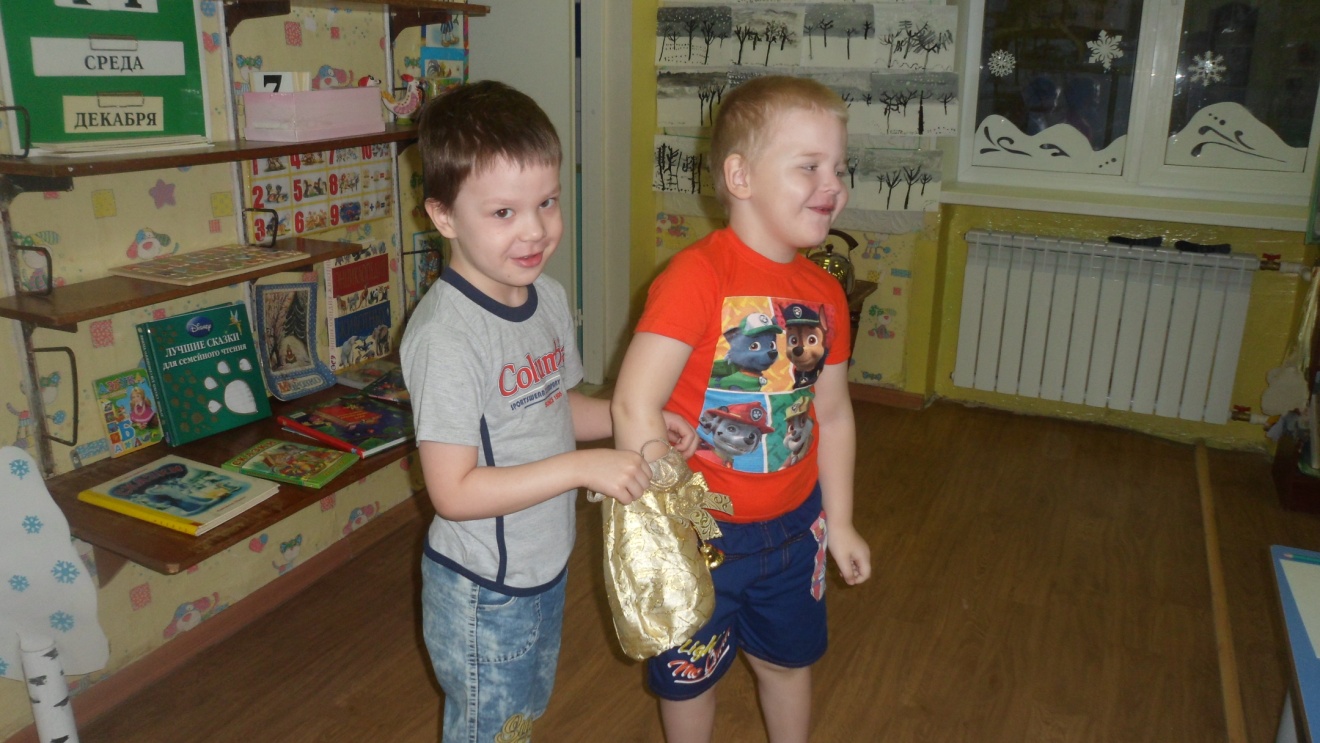 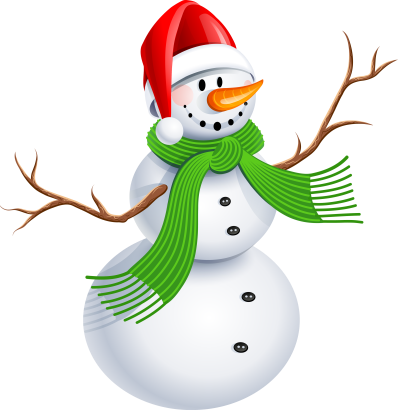 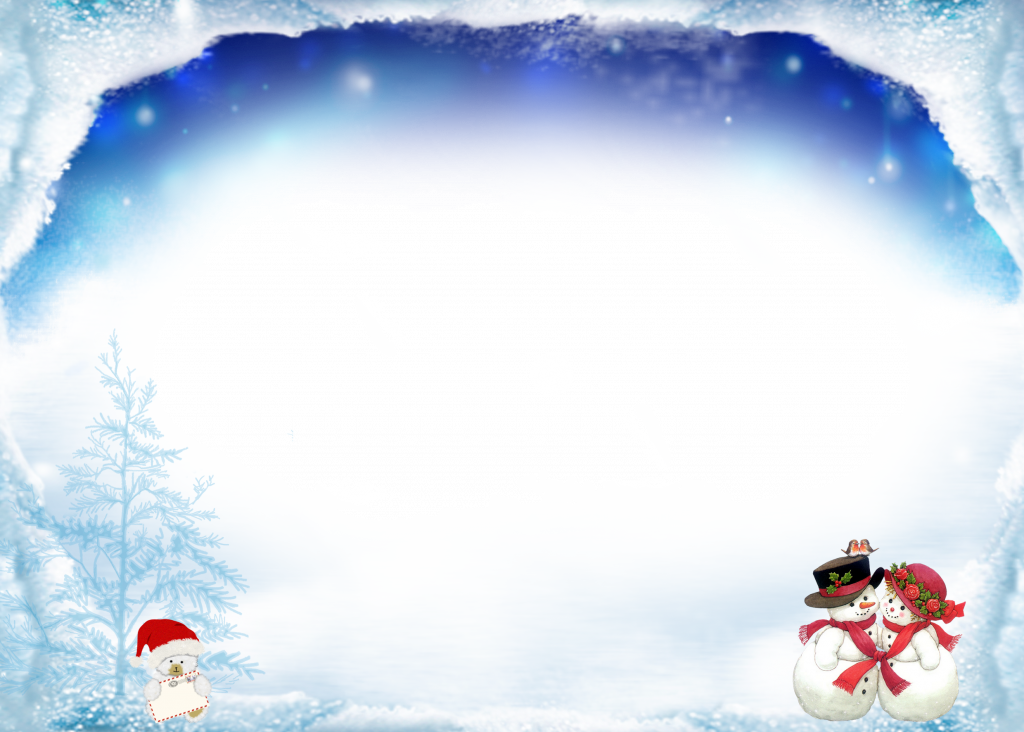 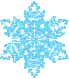 Реализация проекта:
Беседы: «Есть ли на свете Дед Мороз», «Что такое Новый год», «Почему на Новый год украшают ель».
Чтение художественной литературы: С. Козлов 
«Зимняя сказка», Р.Набоков «Зима» ;
 Сказок: «Снегурочка», «Двенадцать месяцев», «Госпожа Метелица», «Зимовье зверей», «Морозко».
Составление рассказов: «Как мы лепили снеговика», «Зимние забавы», «Письмо Деду Морозу».
Конкурс на выразительное чтение новогодних стихов. Рассматривание сюжетных картинок по теме проекта. 
Сюжетно-ролевые игры: «Украшаем ёлку», «Мы архитекторы», «Фабрика игрушек».
 Дидактические игры: «Найди пару», «Что я вижу из окна», «Найди одинаковые снежинки», «Чудесный мешочек».
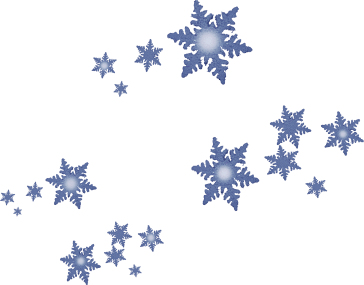 .
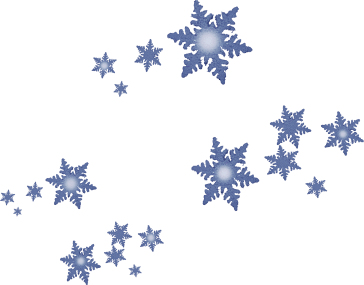 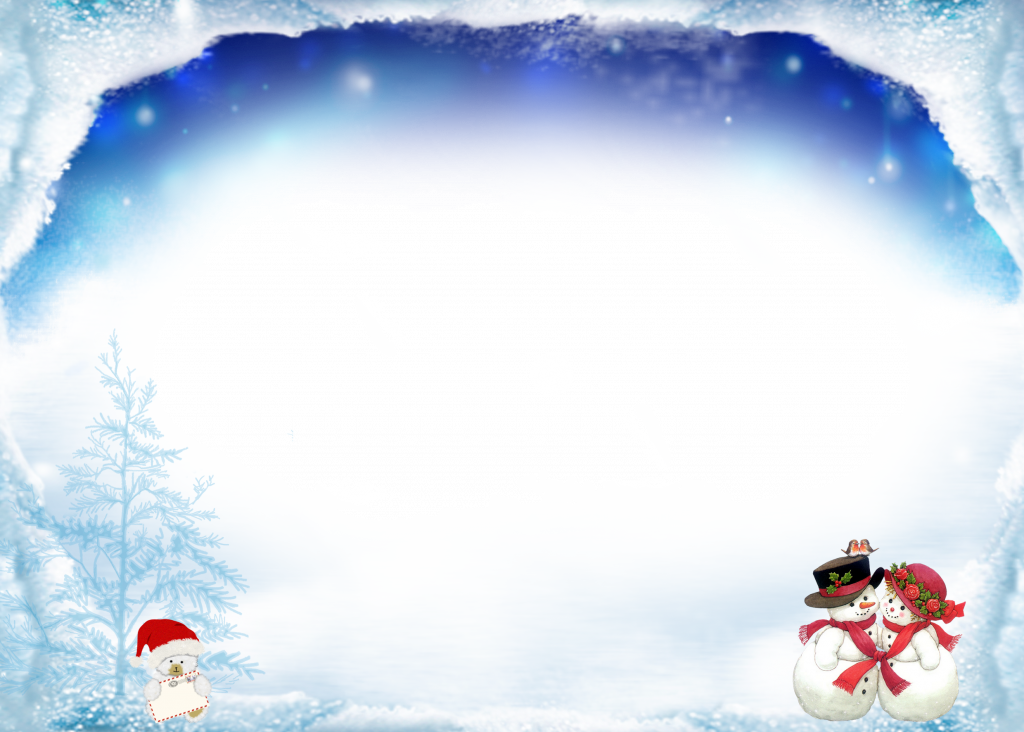 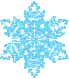 Разучивание песен, танцев: «Гномики», «Звёздочки», «Снежинки».
Прослушивание: П.И.Чайковский «Времена года», новогодние песни, звуки зимней природы.
Рисование: «От зари и до зари славят зиму снегири», «Украсим шапку Деду Морозу».
Аппликация: «Всюду снег, в снегу дома – привезла его зима», «В лесу родилась ёлочка», Изготовление книжки - малышки «Зима волшебница пришла, и много снега принесла», «Сохраним ёлочку», «Зимушка – зима»
Лепка: «Мышка» (грецкий орех, пластилин).
Творческая мастерская: «Помощники Деда Мороза»,
 «Белая снежинка, лёгкая пушинка».
.
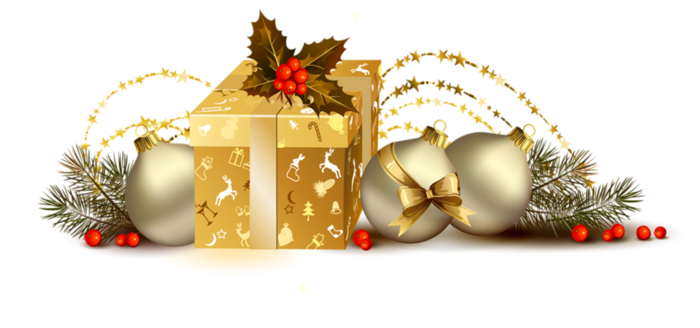 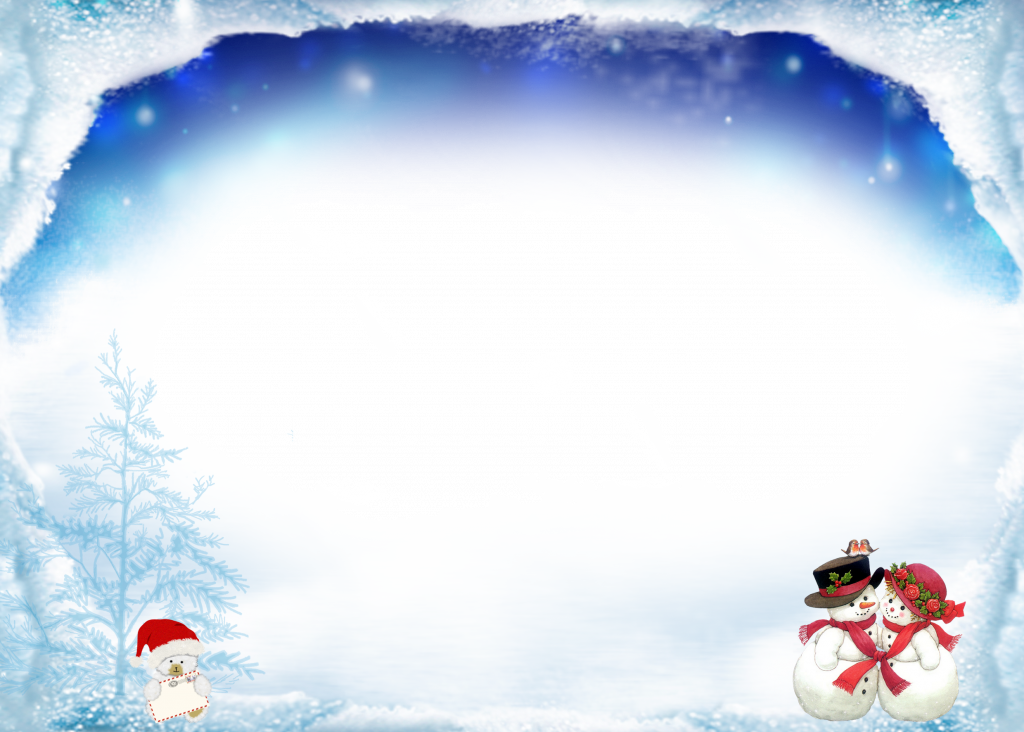 РППС    в группе к проекту «Мастерская Деда Мороза»
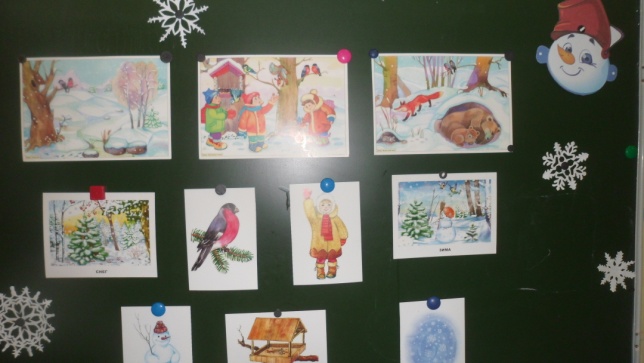 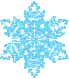 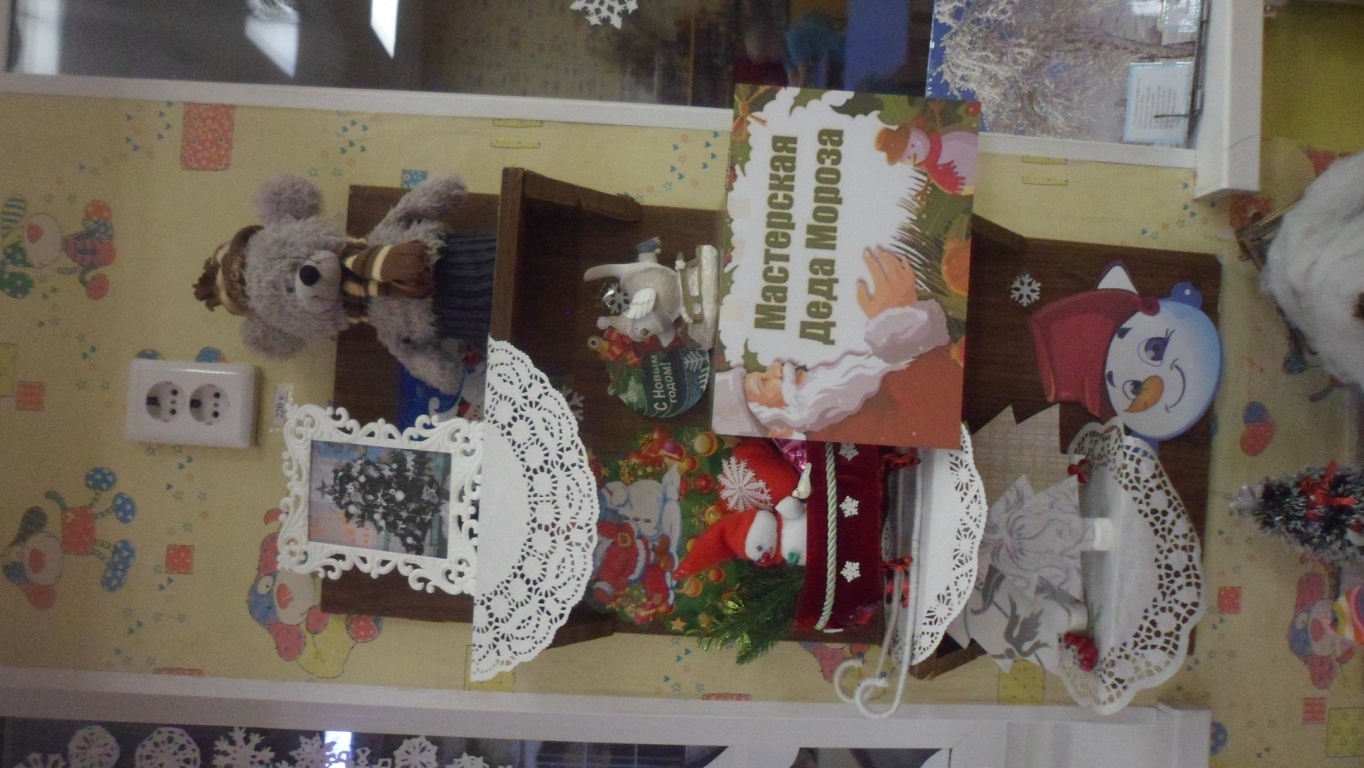 .
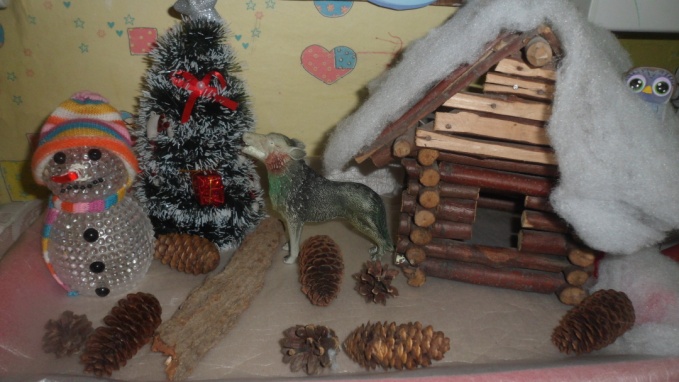 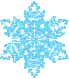 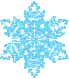 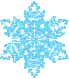 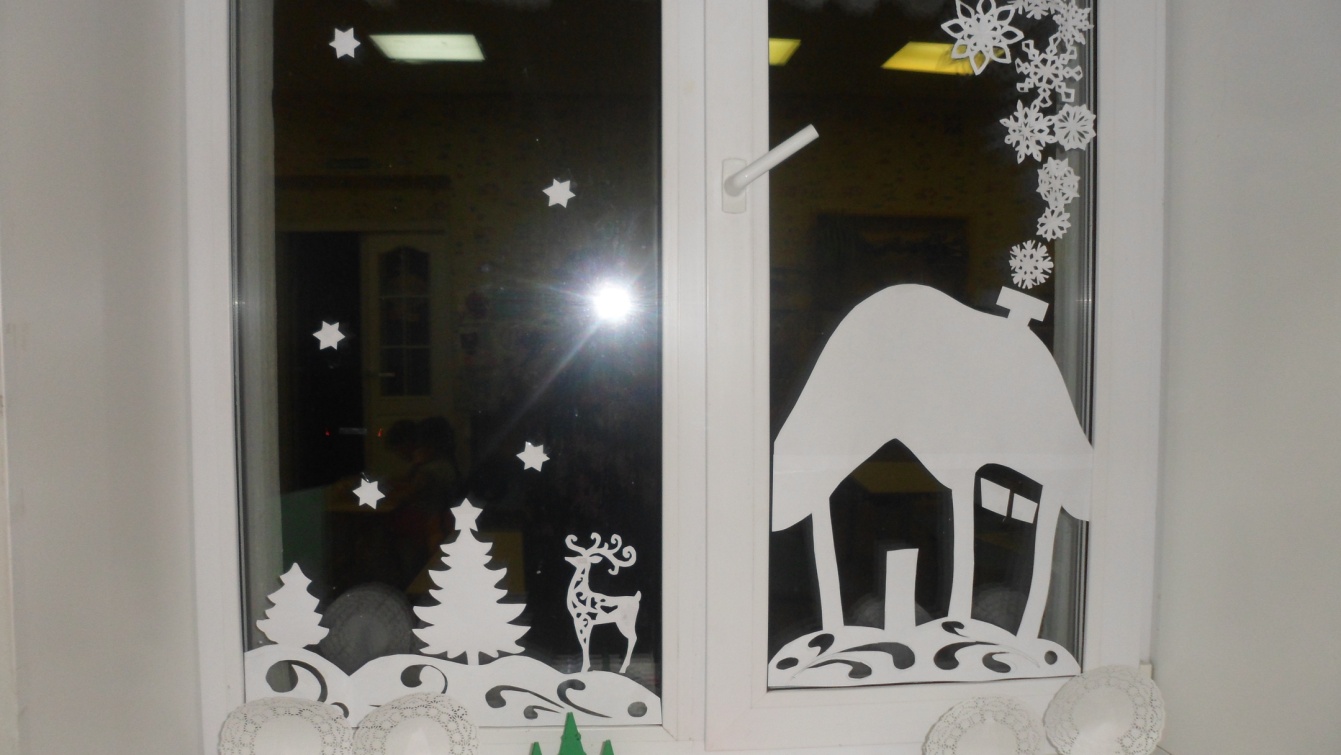 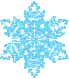 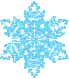 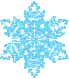 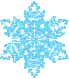 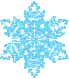 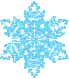 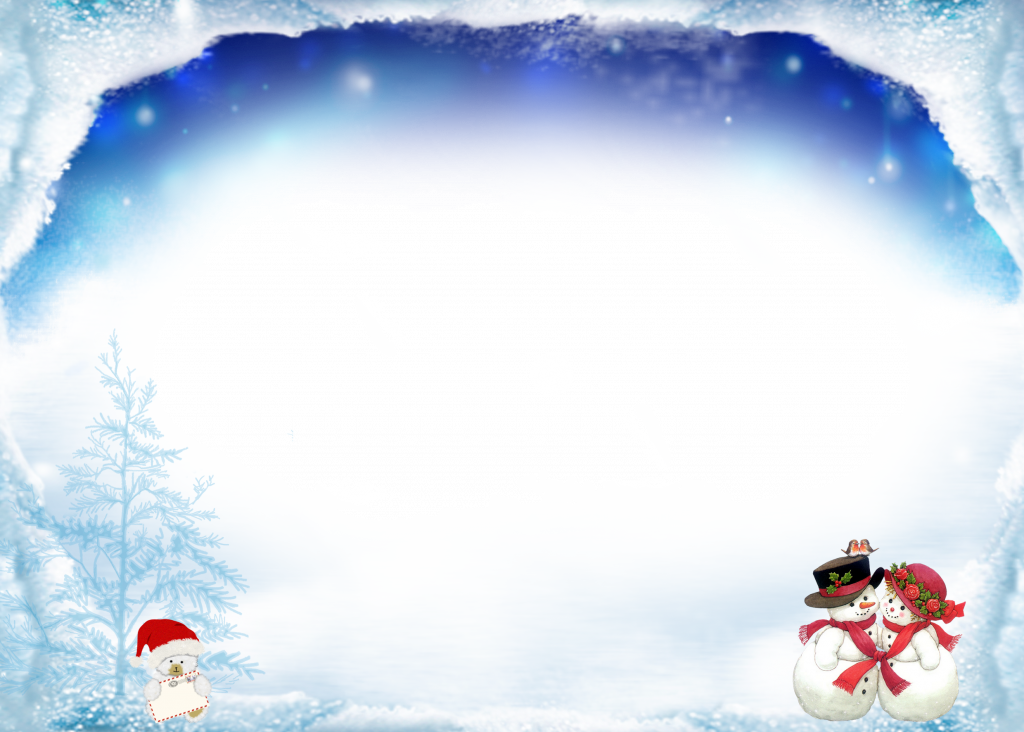 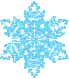 Конкурс чтецов «Новогодние поздравления»
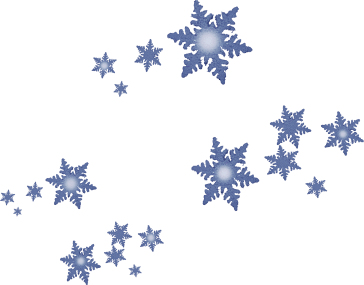 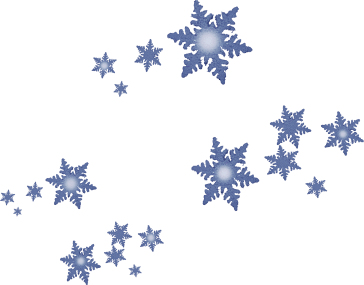 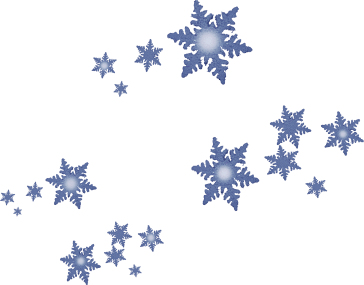 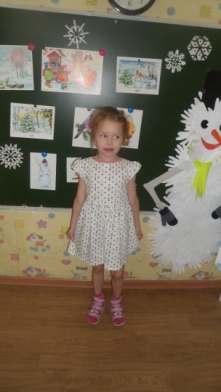 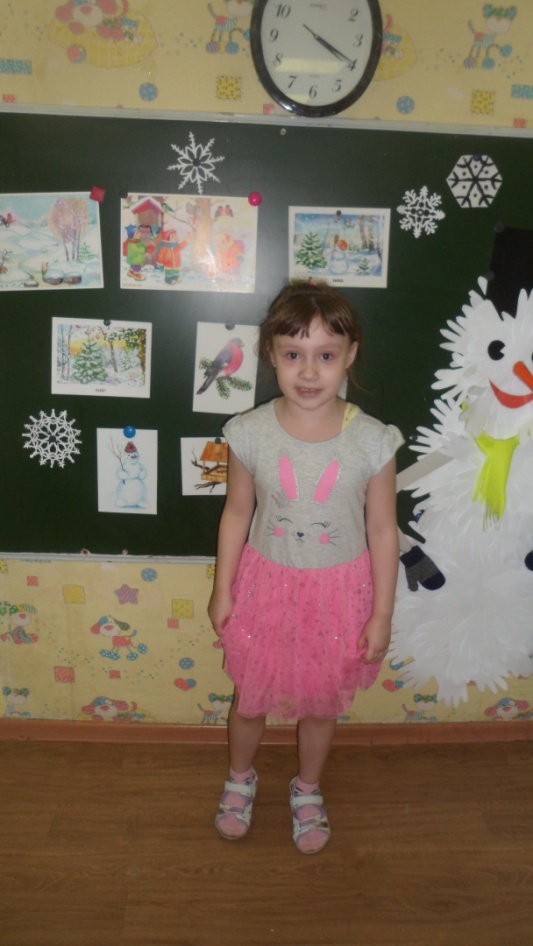 .
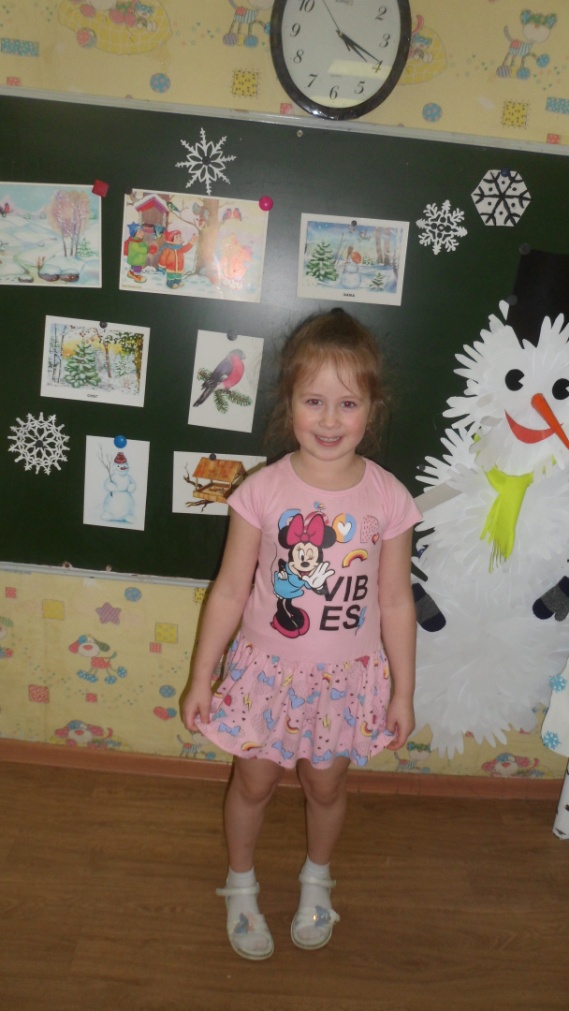 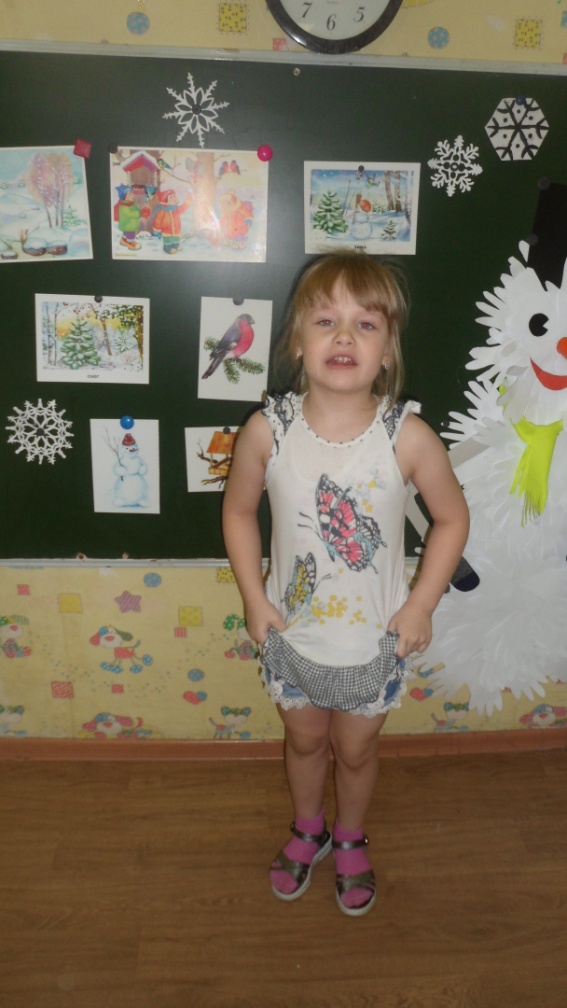 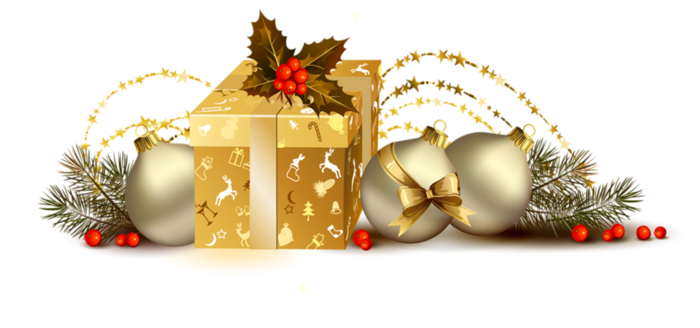 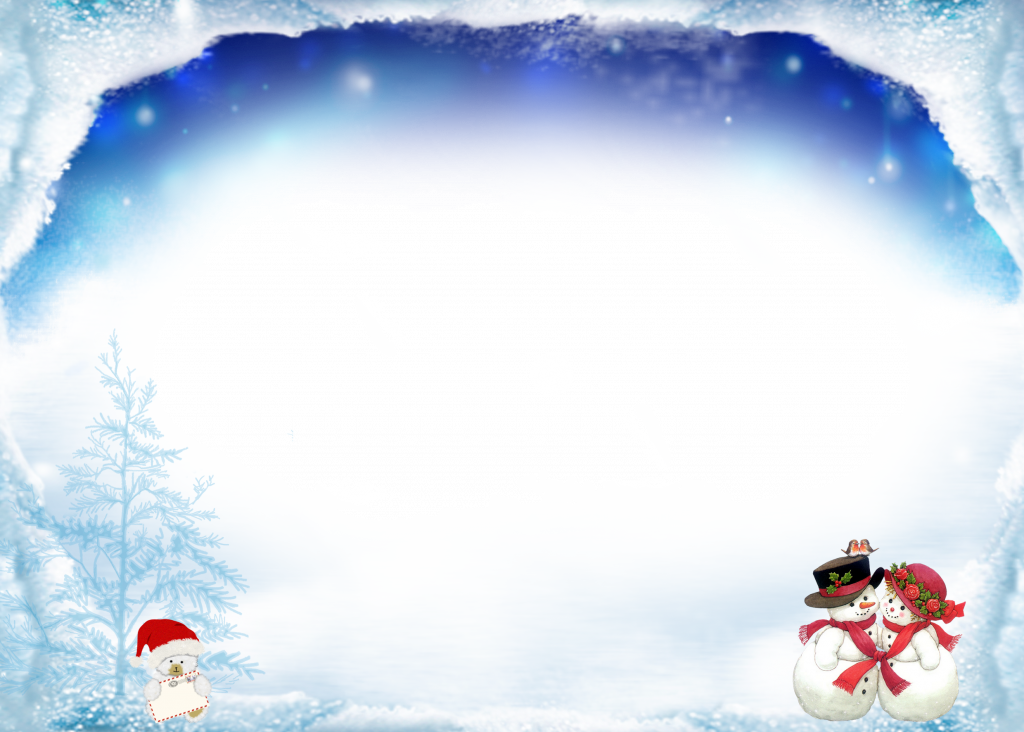 Образовательная деятельность на прогулке.
 «Блеснул мороз и рады мы
  Проказам матушки зимы»
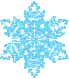 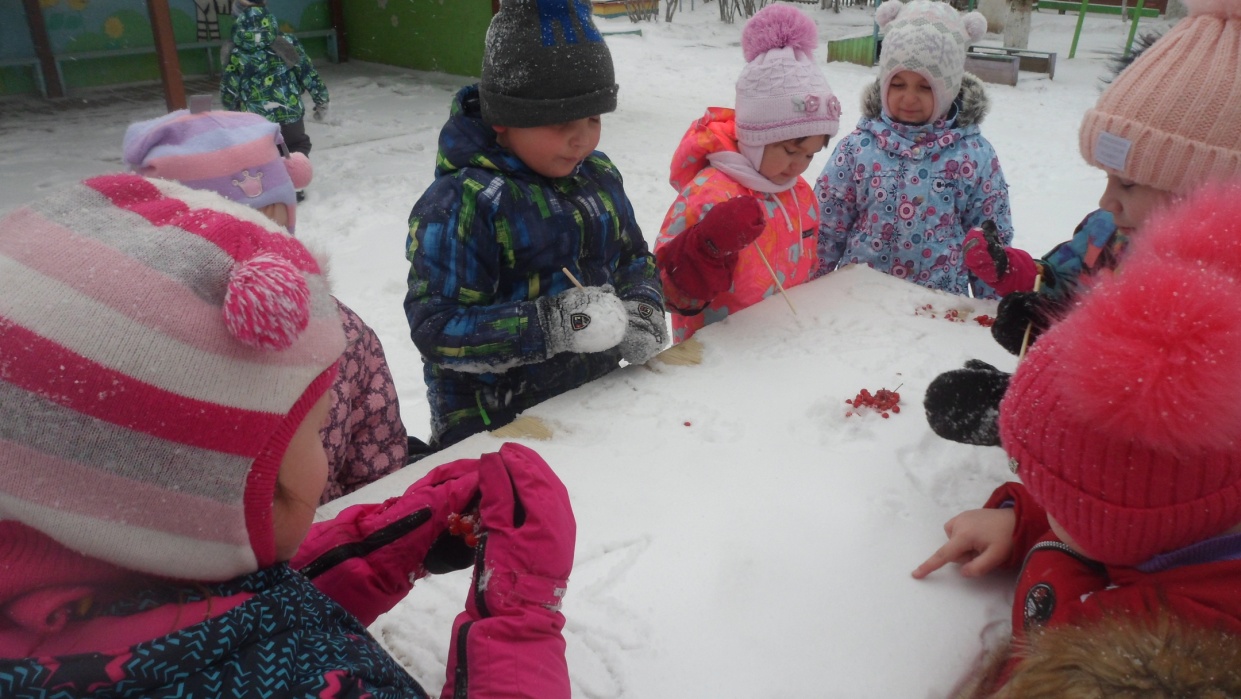 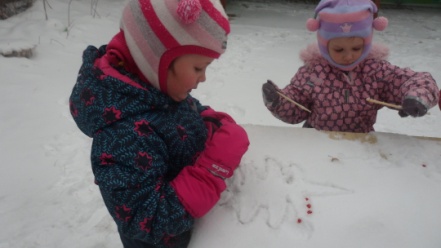 .
Рисование на снегу. Выкладываем узор рябиной.
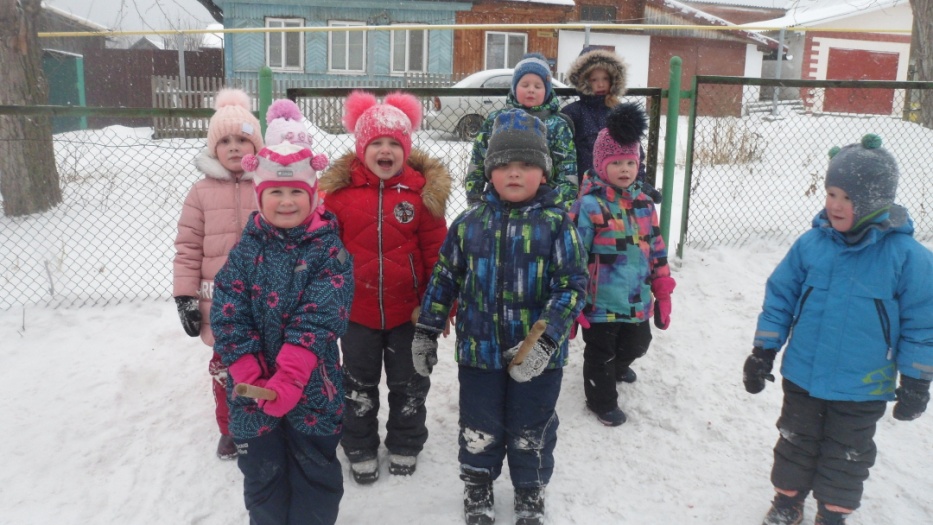 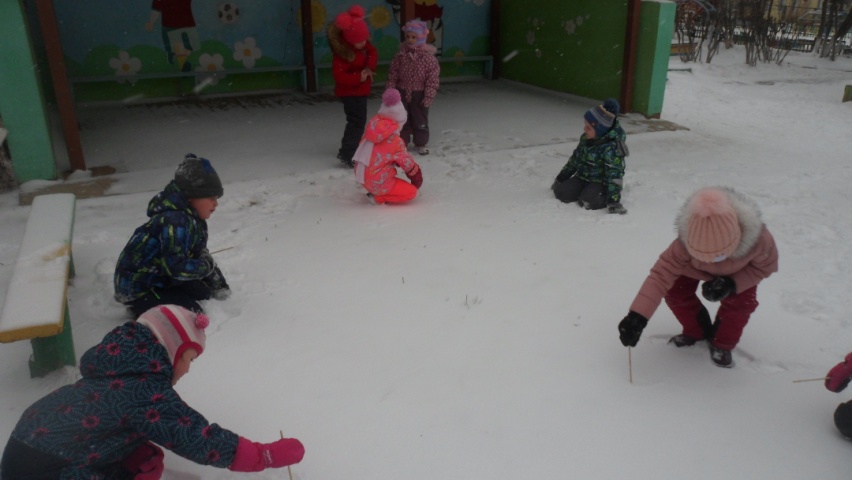 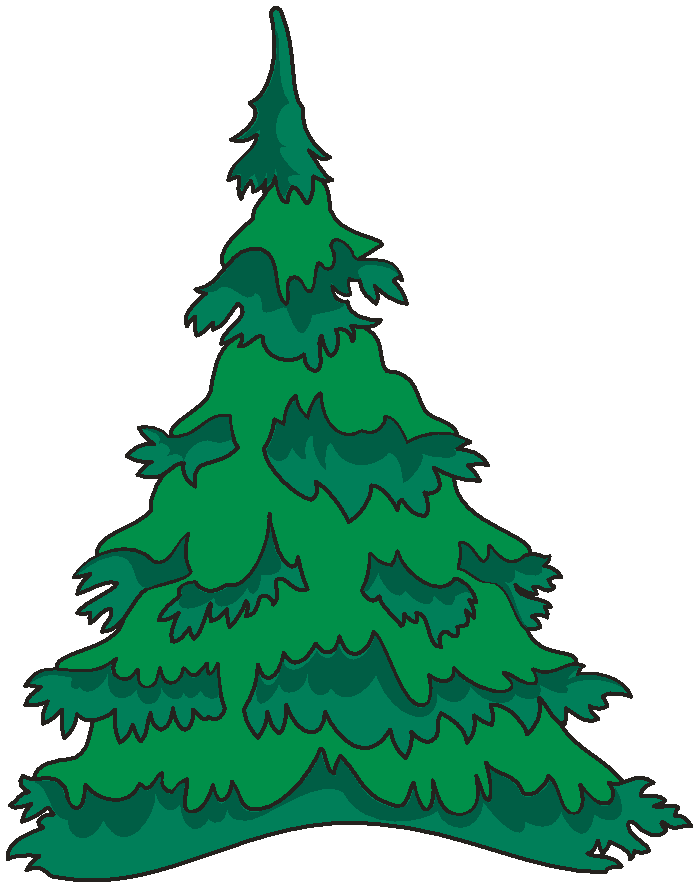 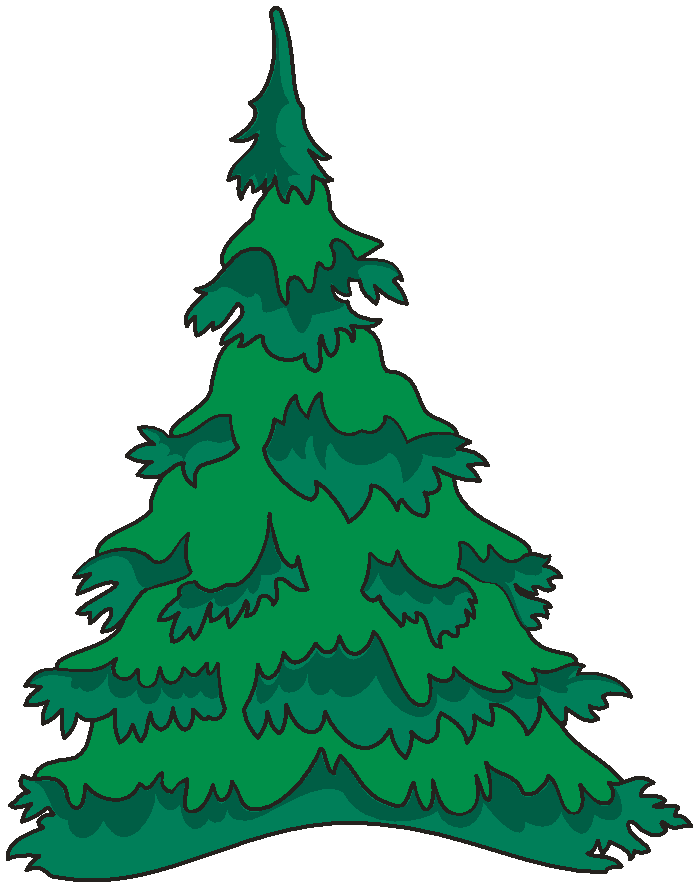 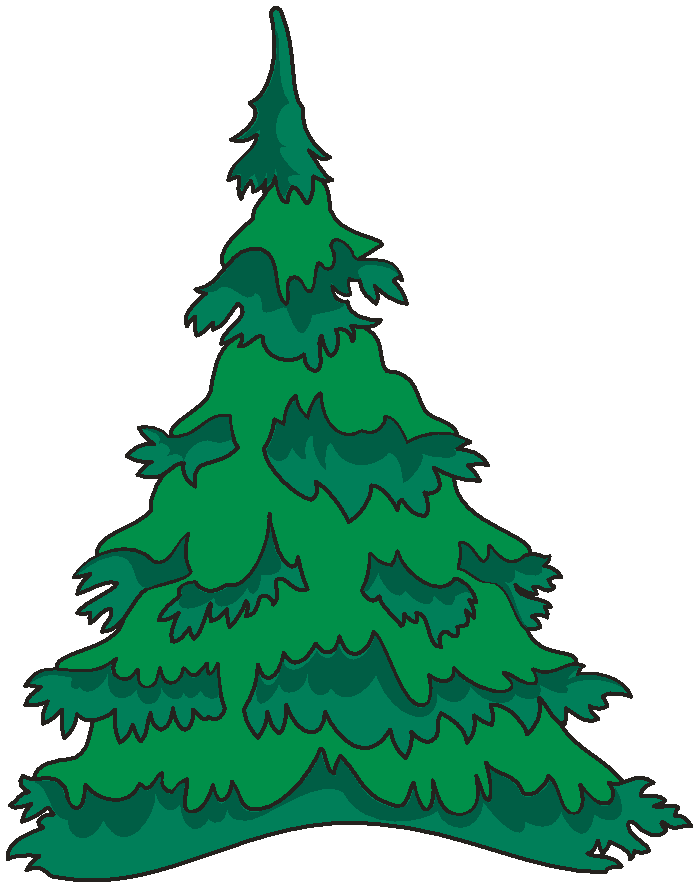 Рисунок на снегу (палочкой)
.
П/и «Бег на метёлке» 
«Дали в руки нам метёлку, только в этом мало толку»
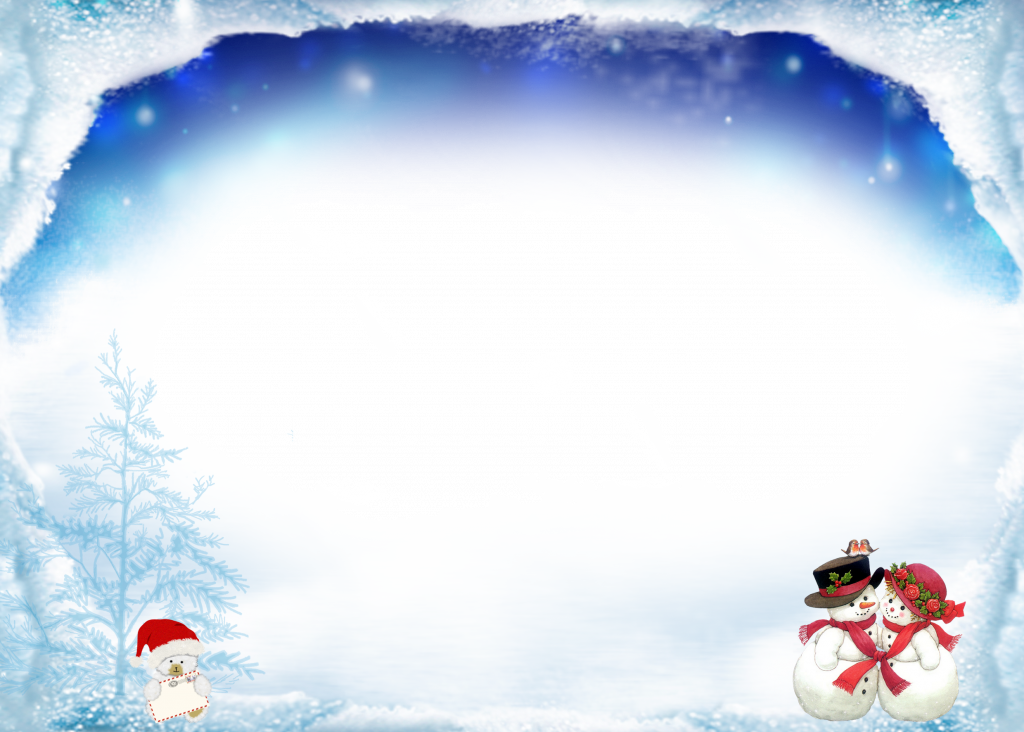 Творческая мастерская «Помощники Деда Мороза» 
«Белая снежинка, лёгкая пушинка»
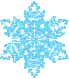 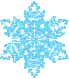 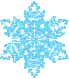 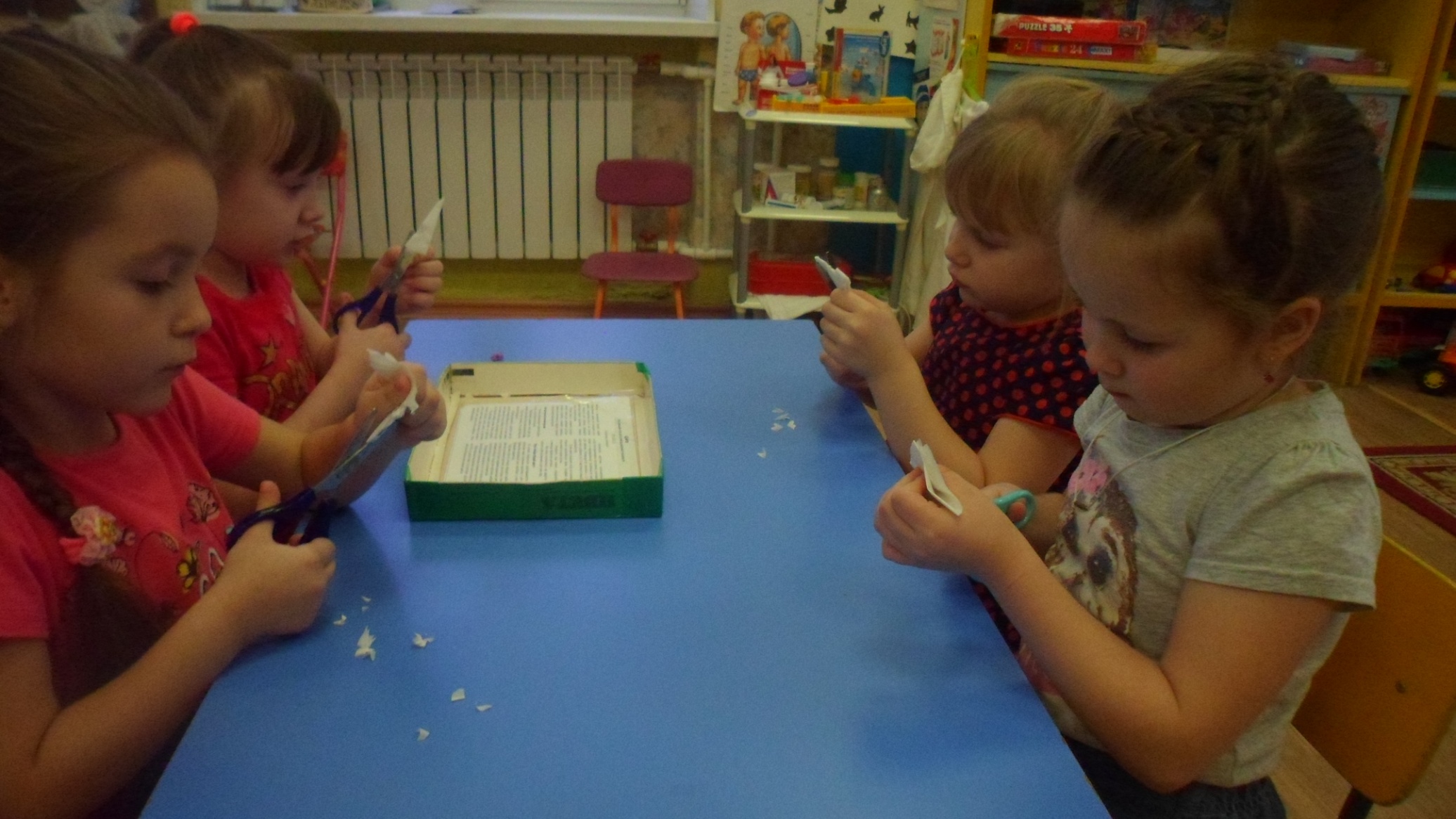 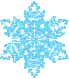 .
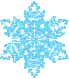 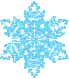 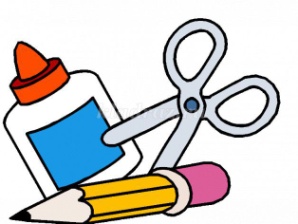 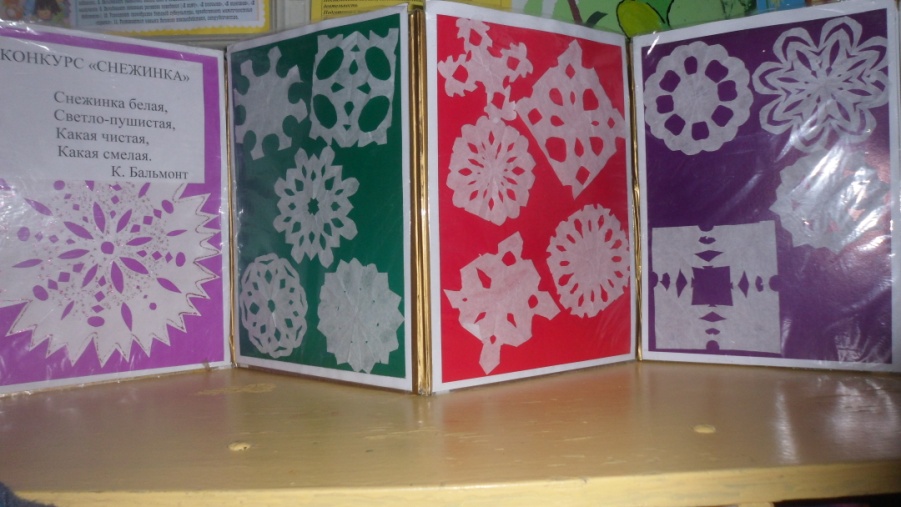 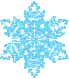 Красиво вырежем снежинки.
С узором белые пушинки.
Развесим их на все иголки.
Мы сделаем подарок ёлке.
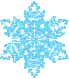 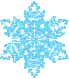 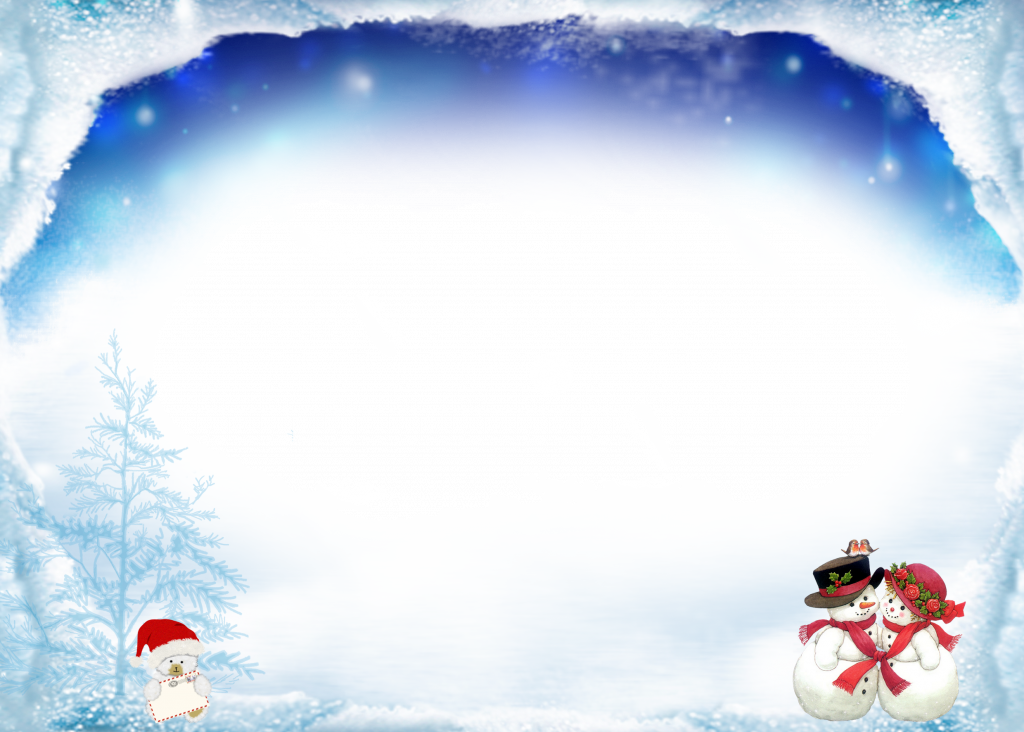 Творческая мастерская «Помощники Деда Мороза»
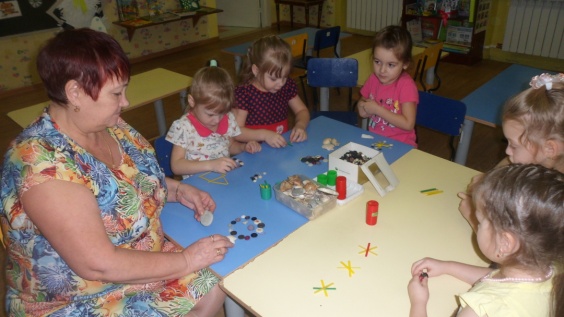 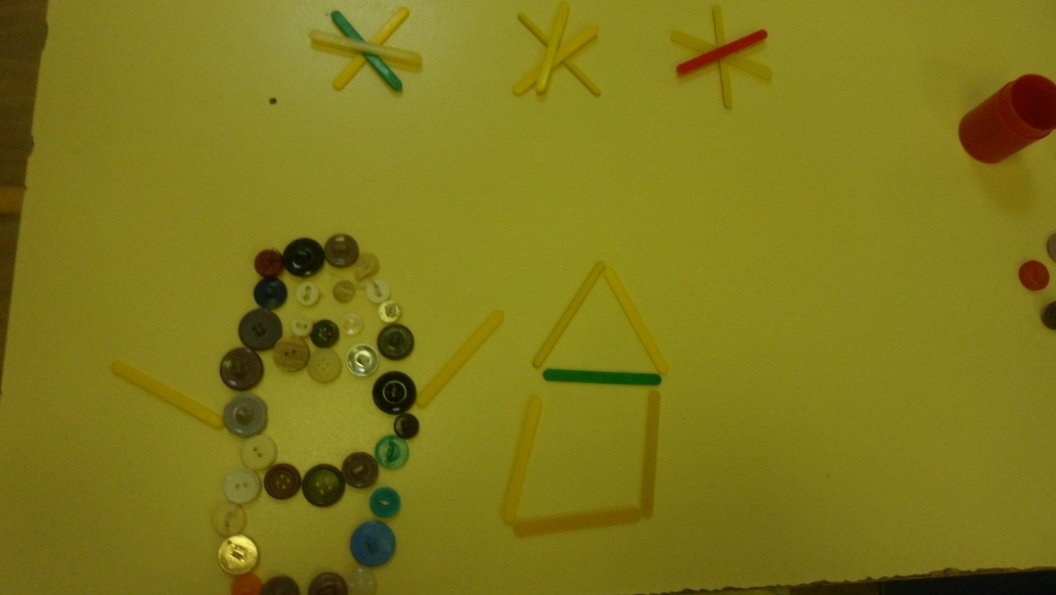 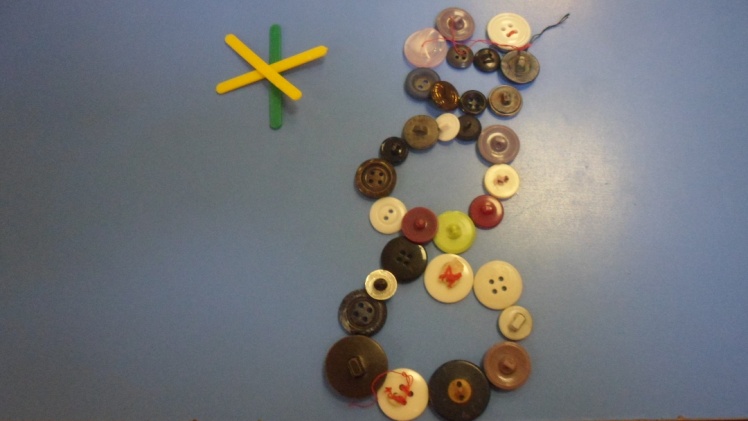 .
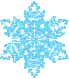 Сенсорное развитие: «Снеговик я не простой, любопытный, озорной»
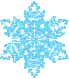 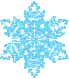 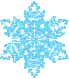 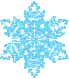 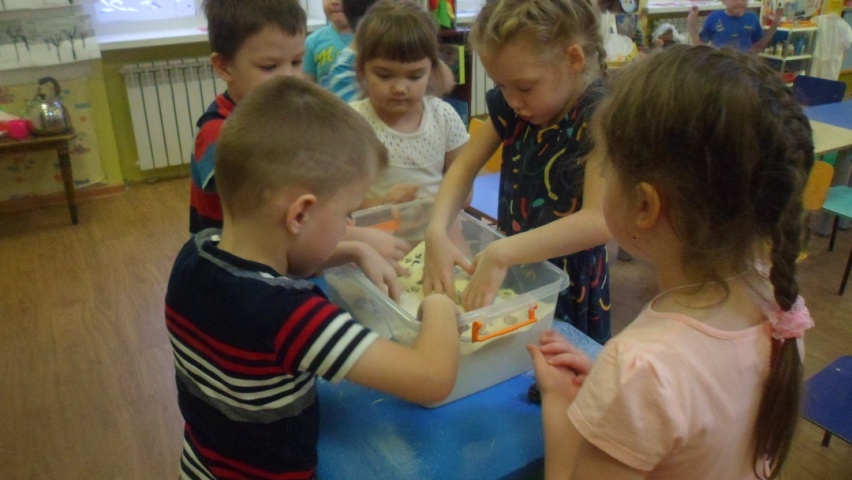 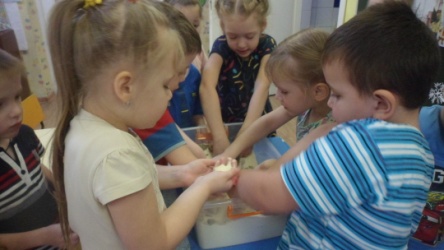 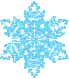 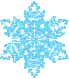 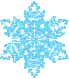 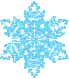 Игра «Ищем Снеговика» (в манке)
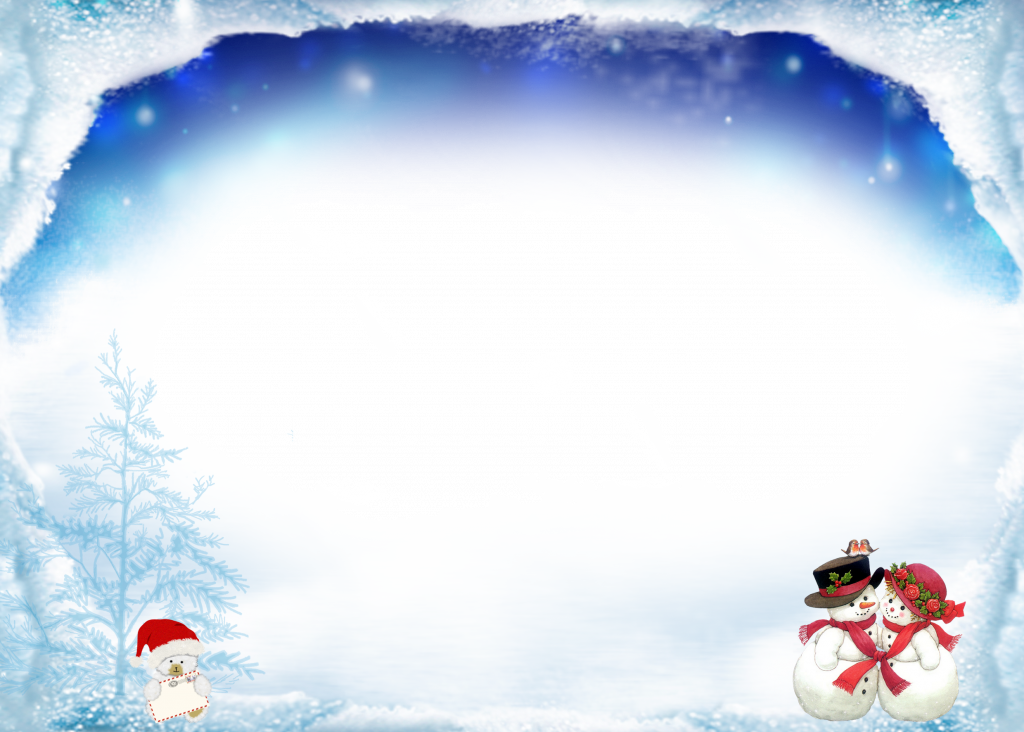 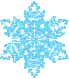 Образовательная деятельность на прогулке.
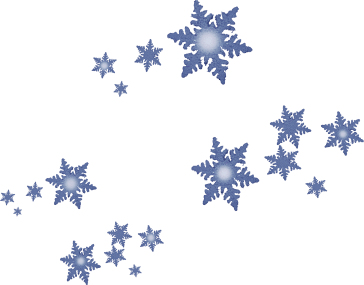 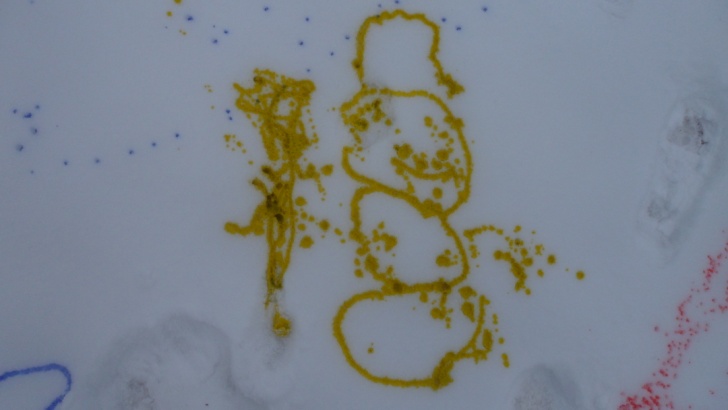 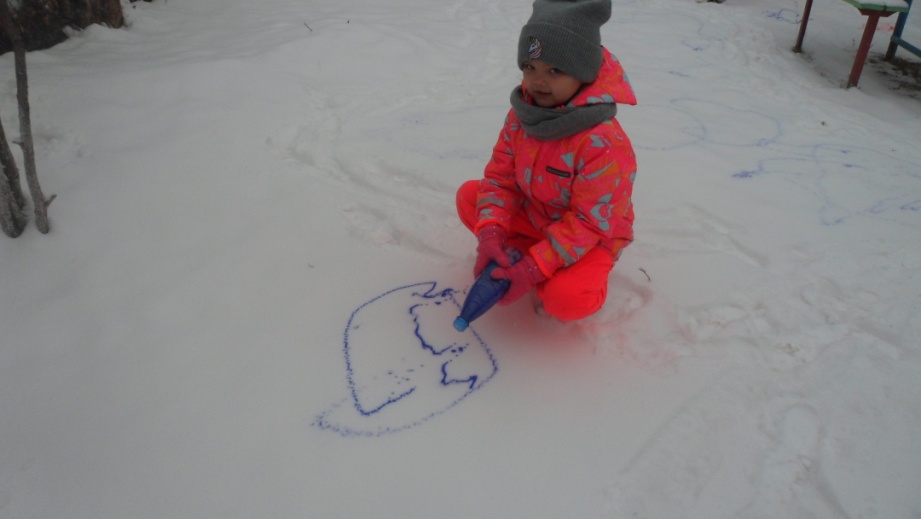 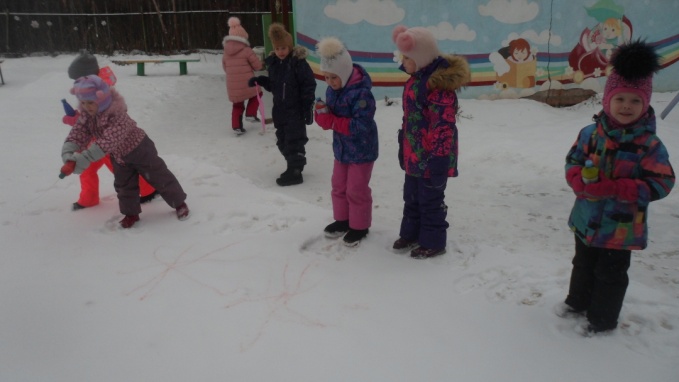 .
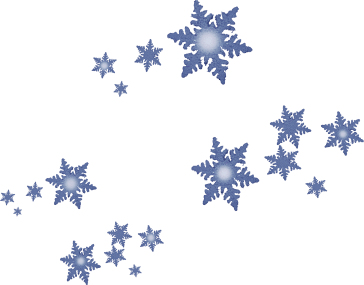 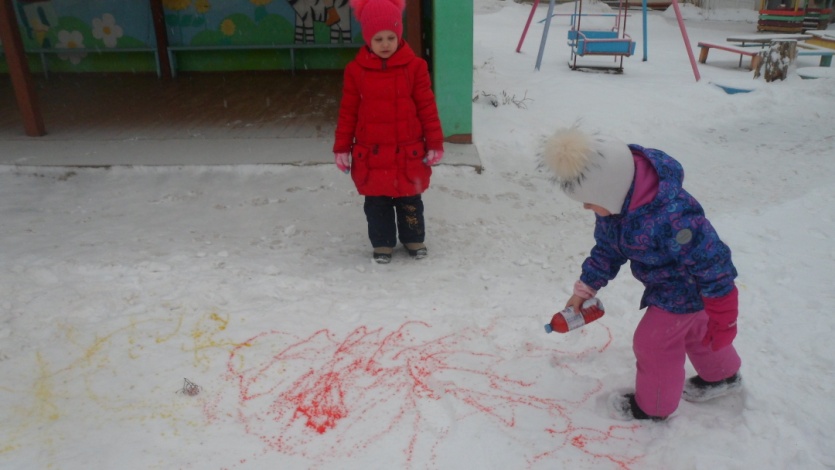 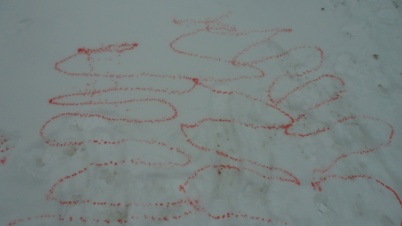 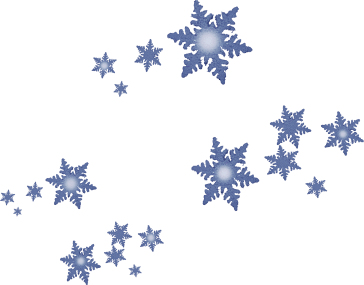 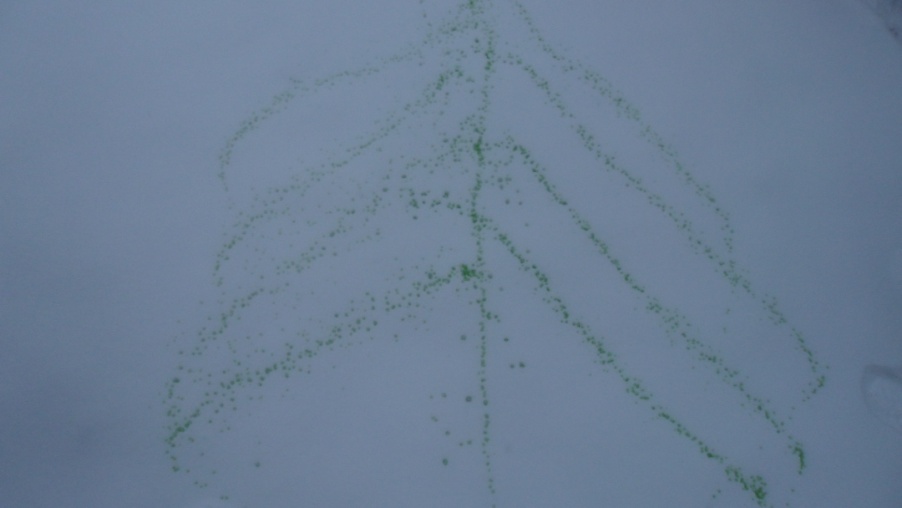 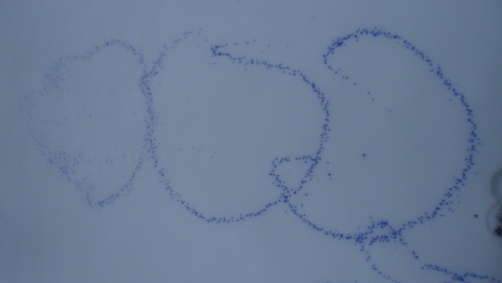 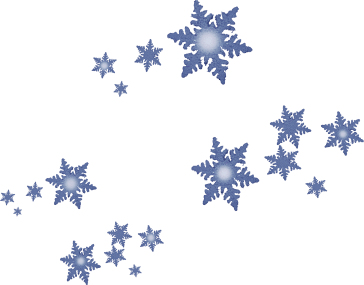 Волшебная вода» (рисование цветной водой)
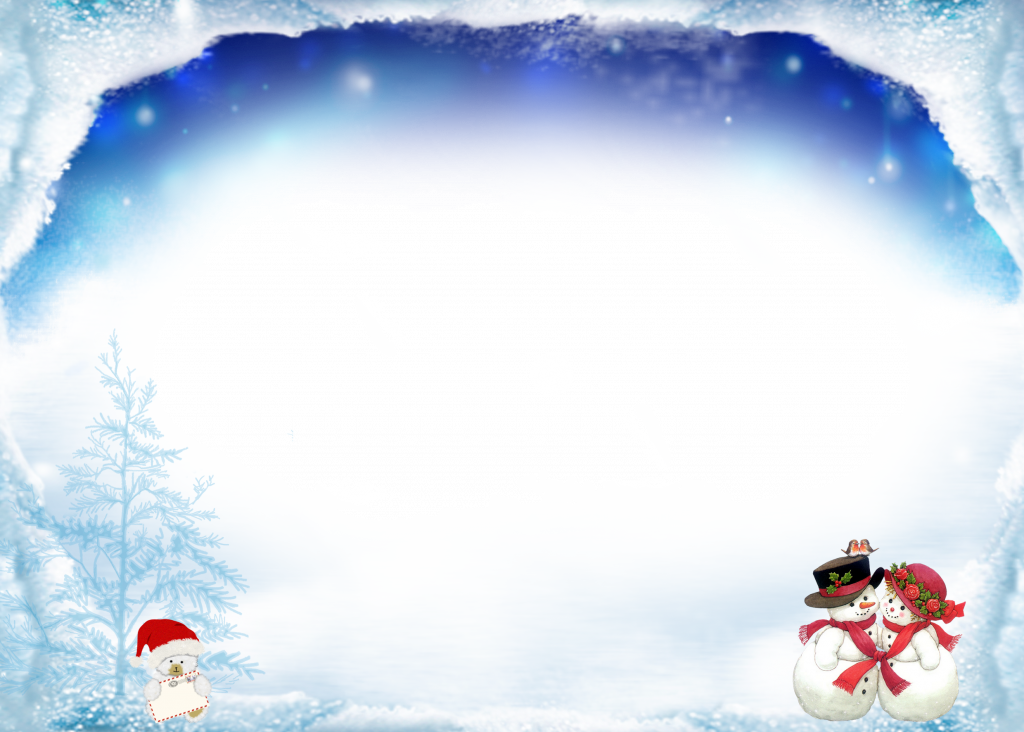 Художественно – эстетическое развитие.
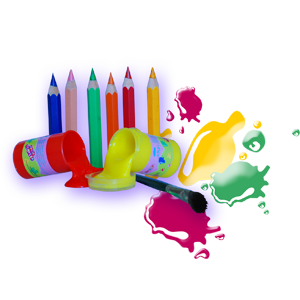 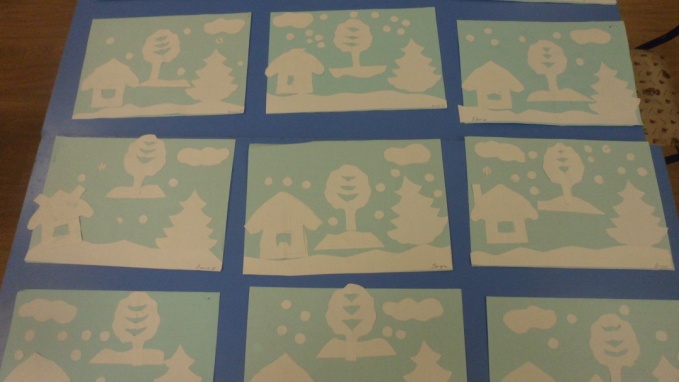 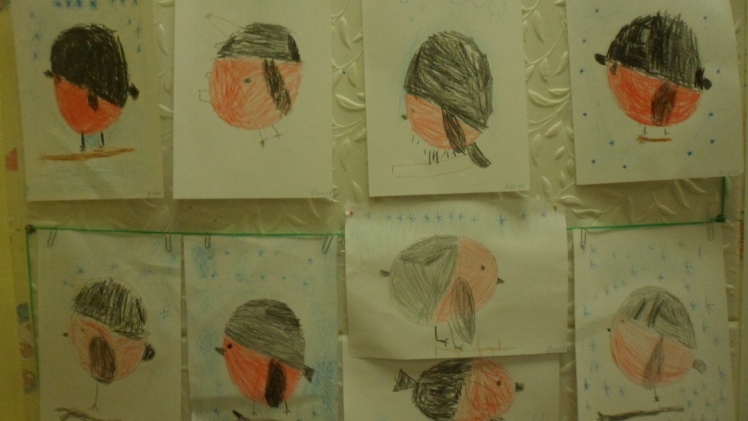 .
Рисование: 
«От зари и до зари славят зиму снегири»
Аппликация: 
«Всюду снег, в снегу дома – привезла его зима»
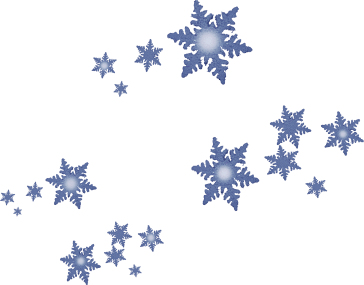 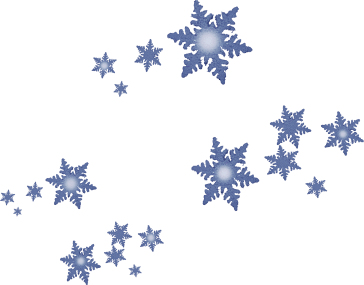 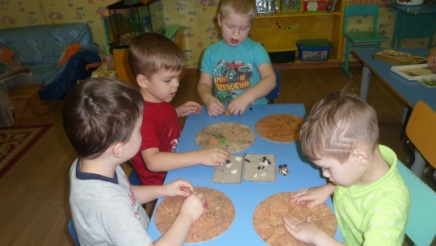 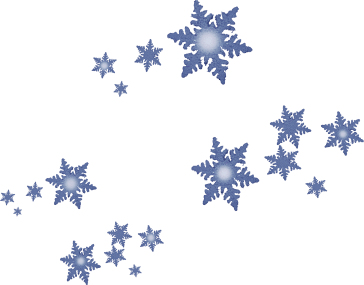 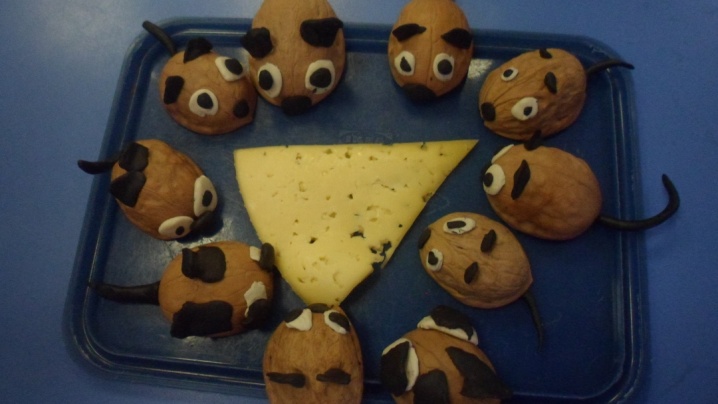 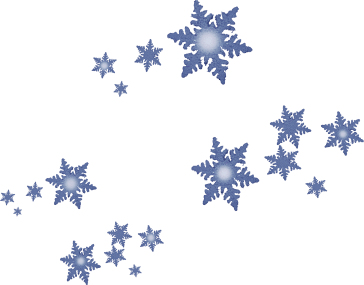 Лепка: 
«Мышка» (грецкий орех, пластилин)
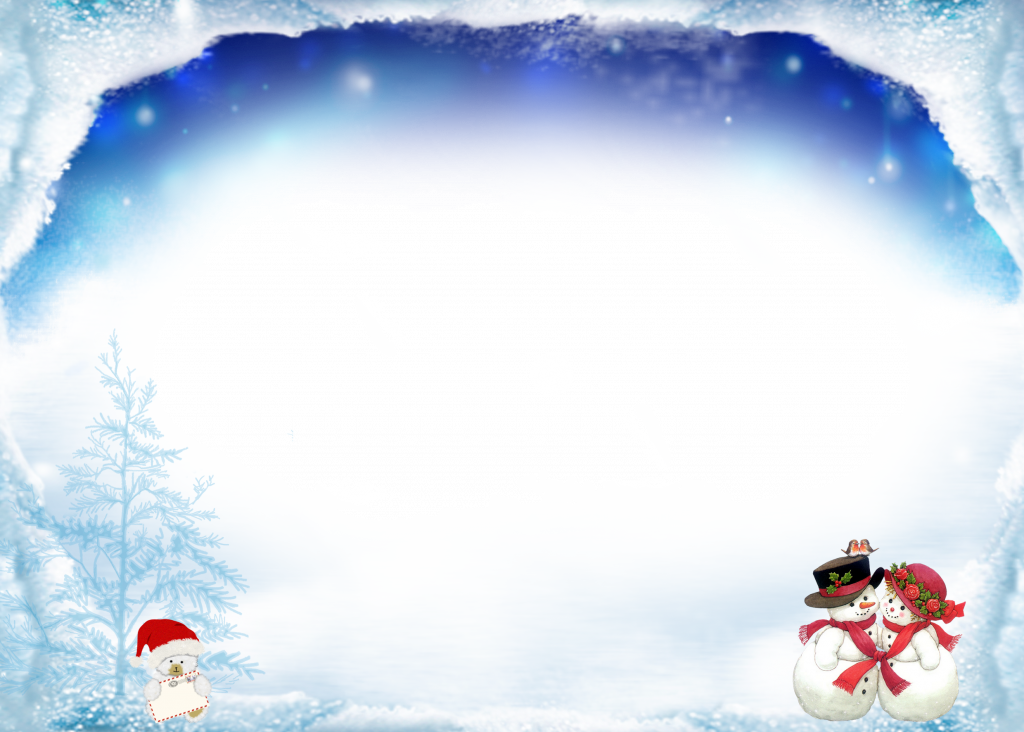 Художественно – эстетическое развитие.
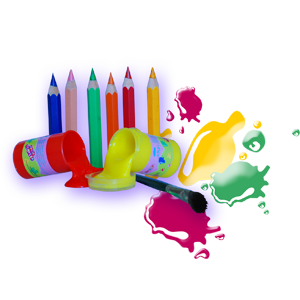 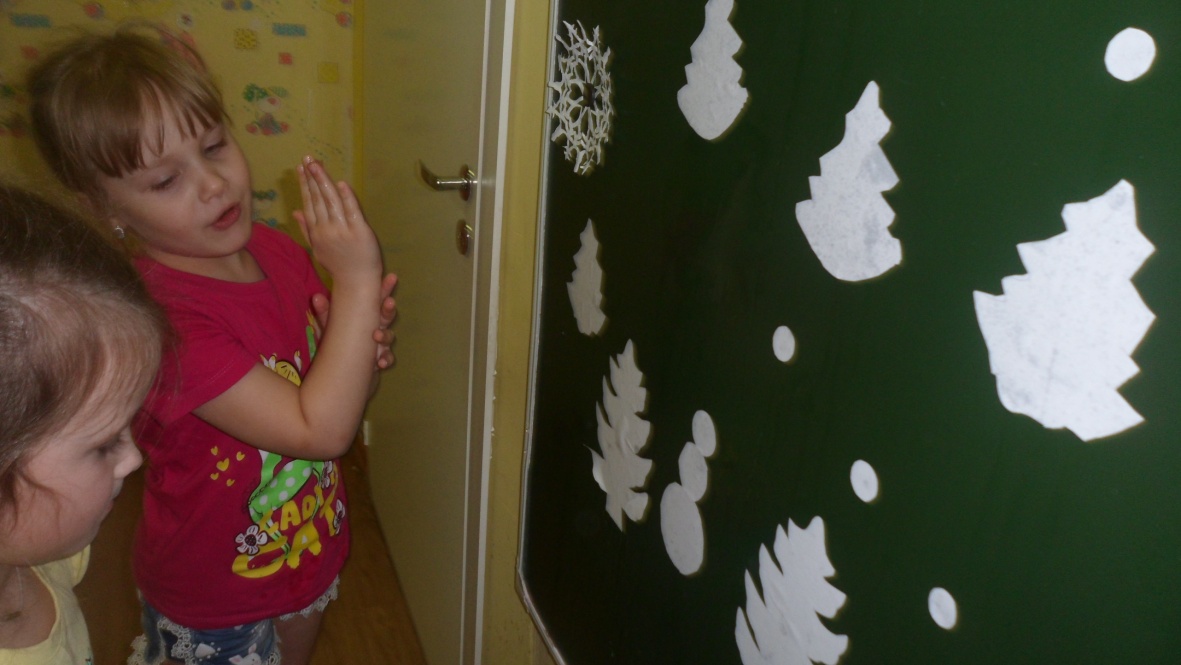 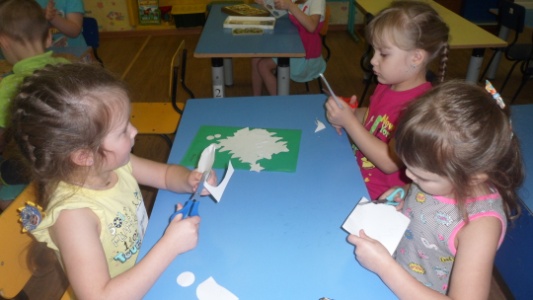 .
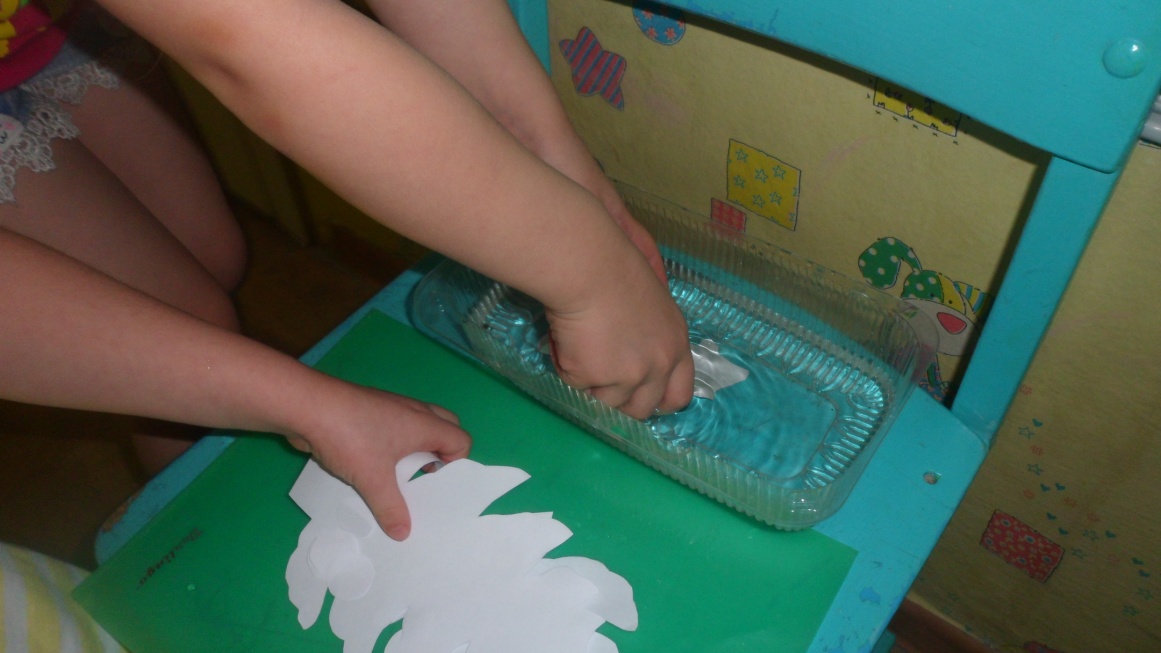 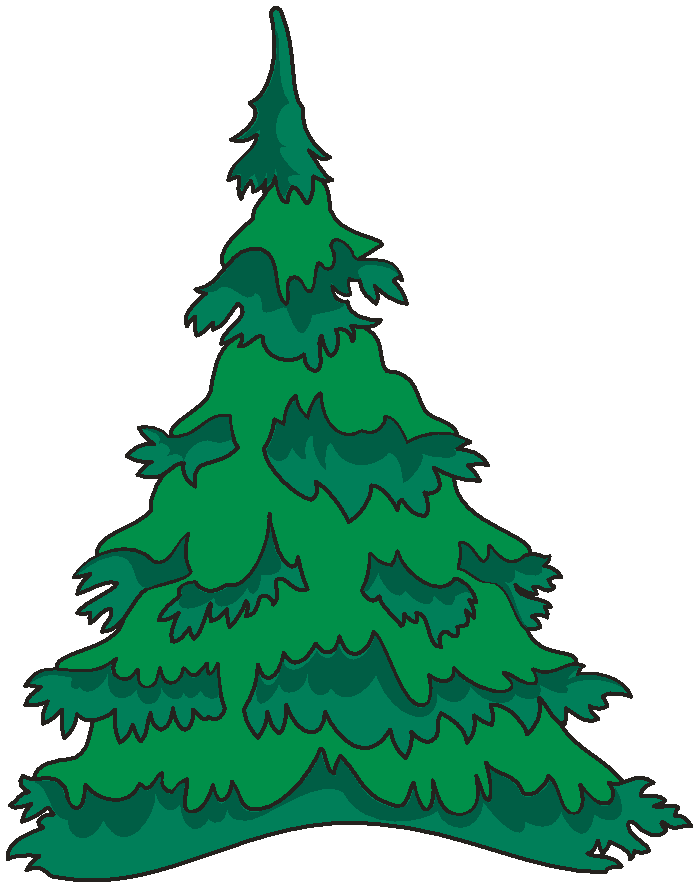 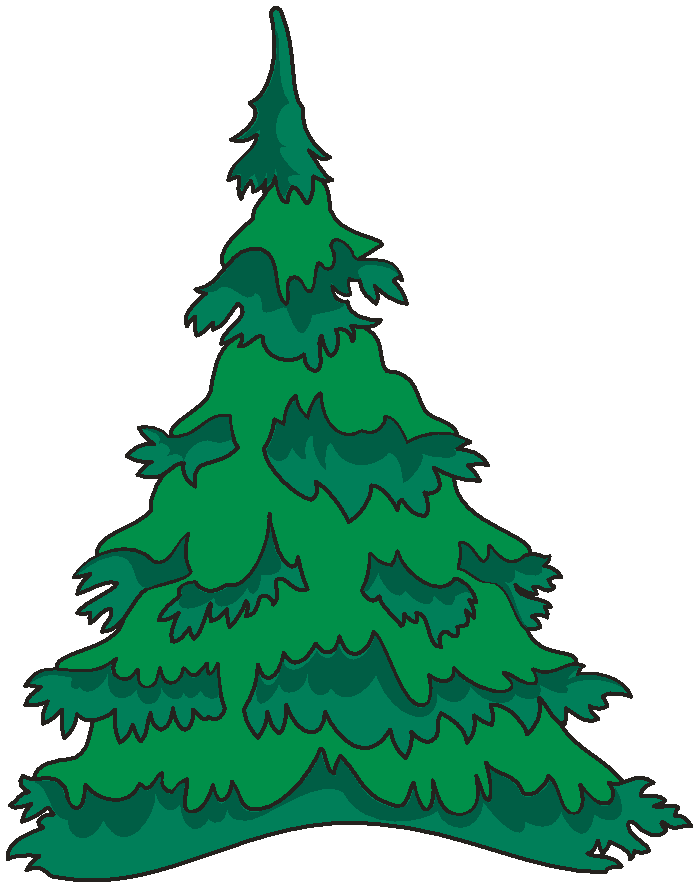 Аппликация: «В лесу родилась ёлочка» (клеим водой )
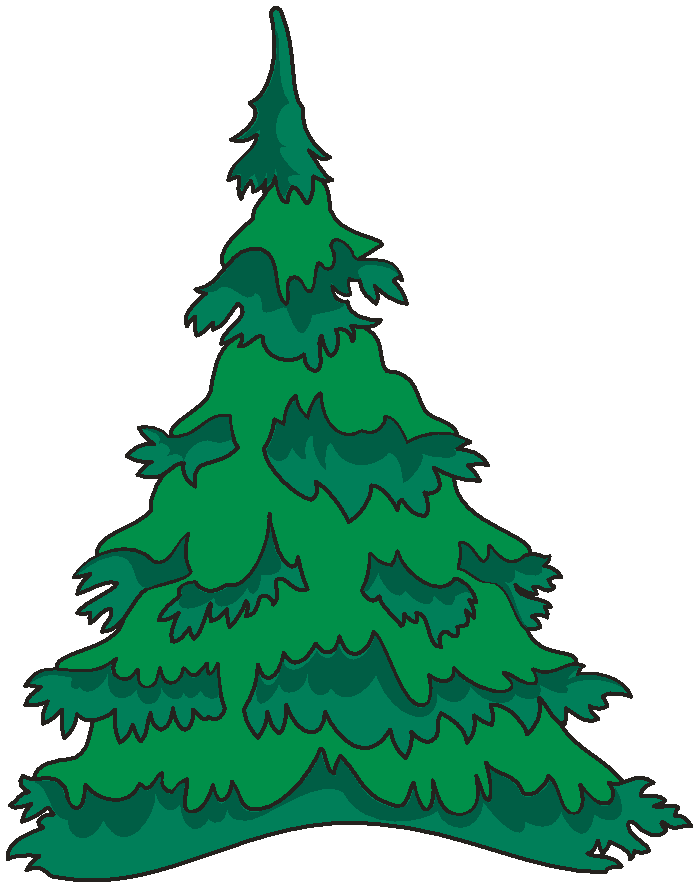 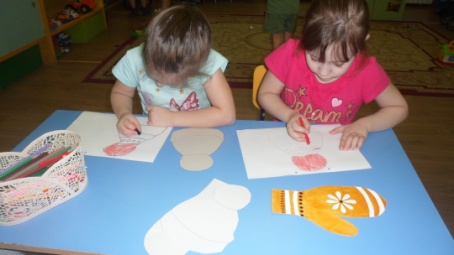 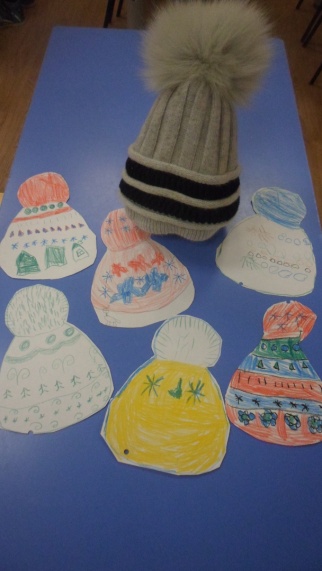 Рисование «Украсим шапку»
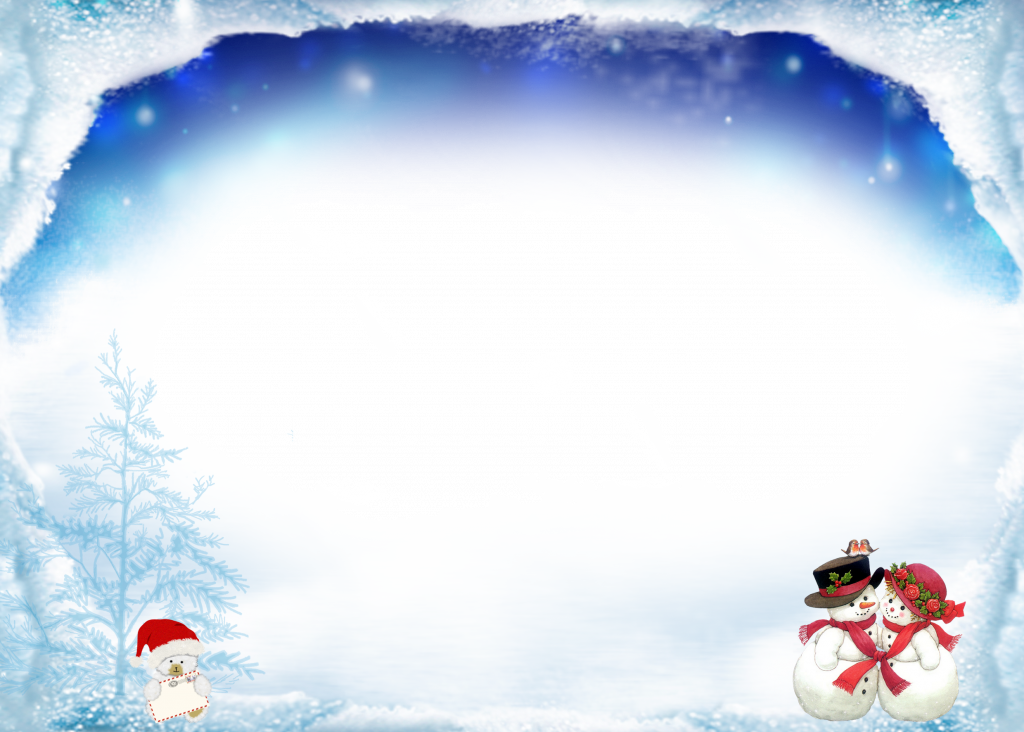 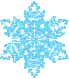 Творческая мастерская «Помощники Деда Мороза»
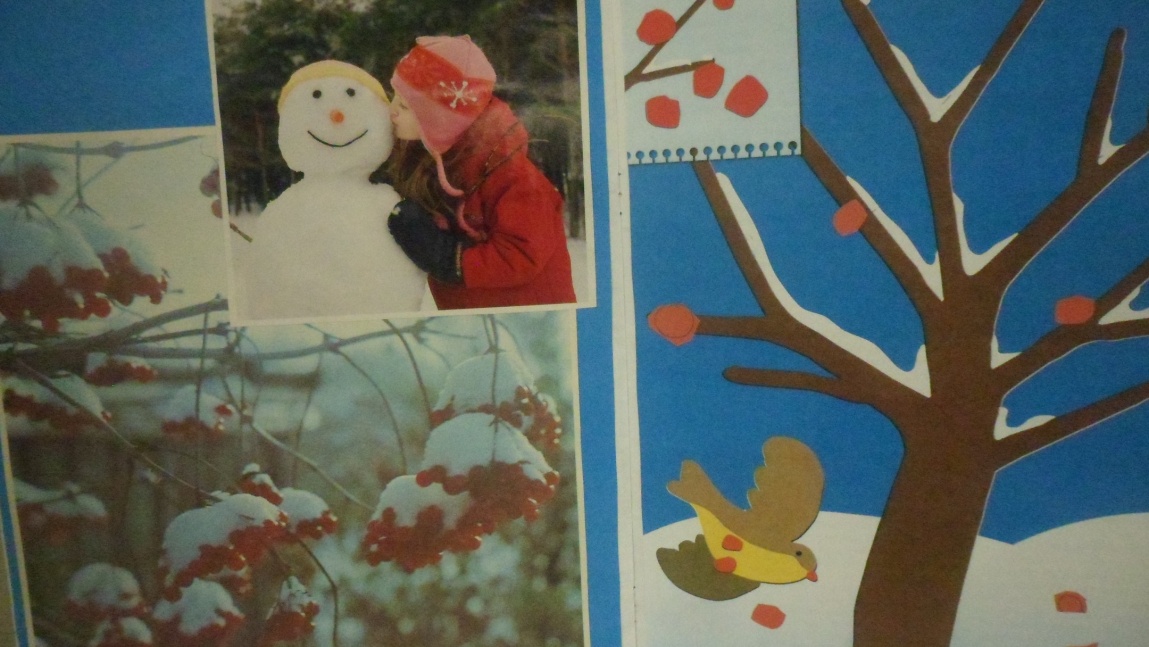 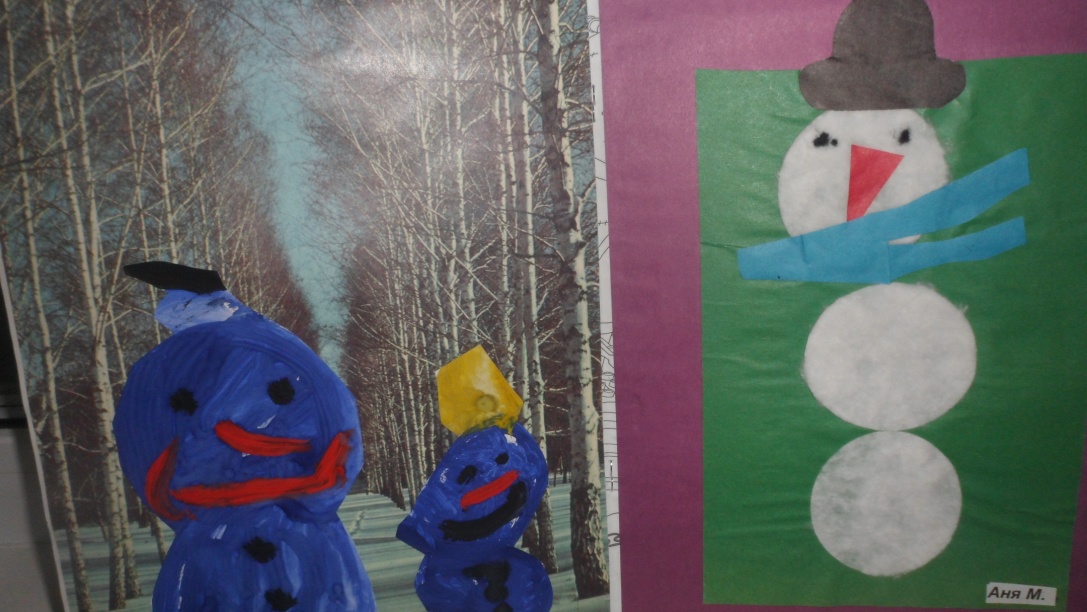 .
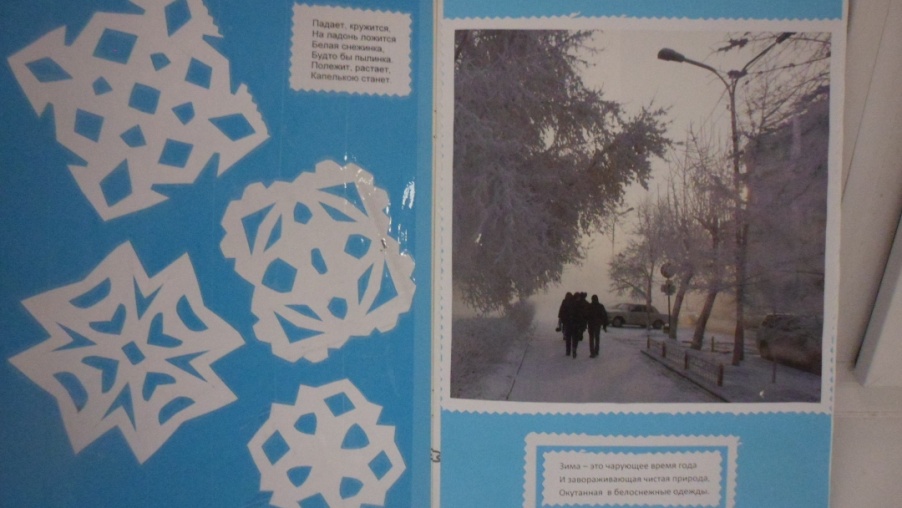 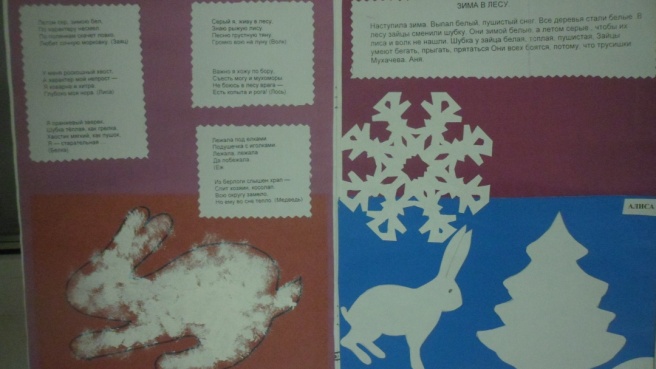 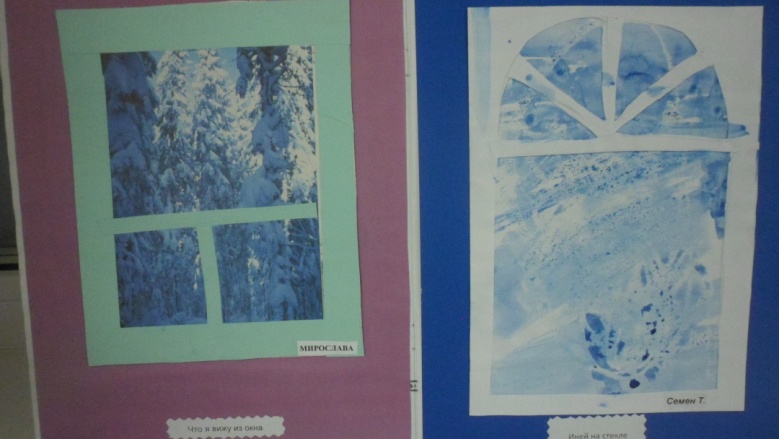 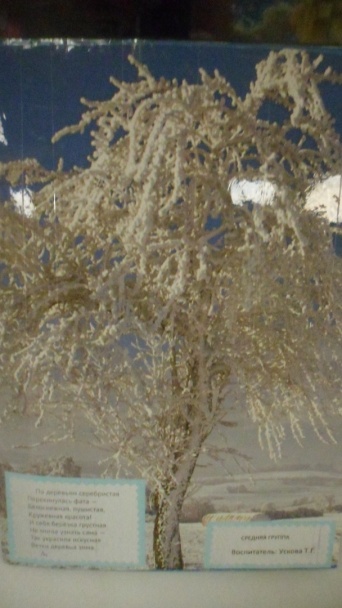 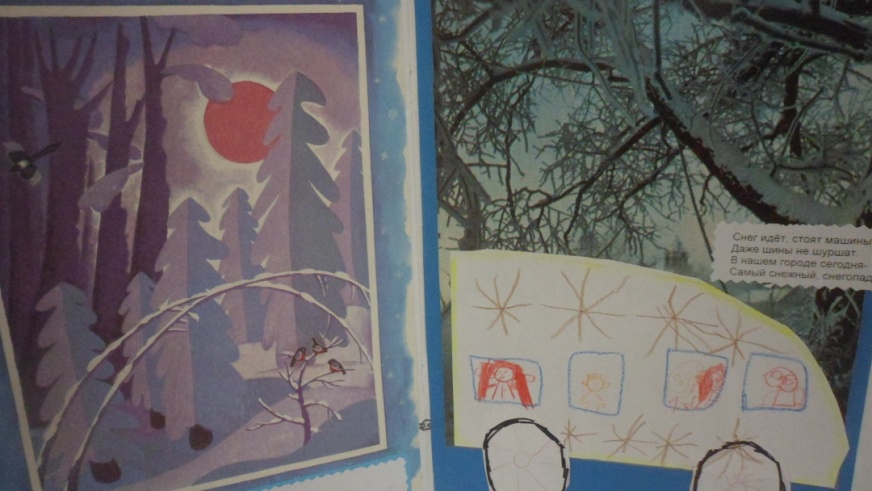 Изготовление книжки - малышки 
«Зима волшебница пришла, и много снега принесла»
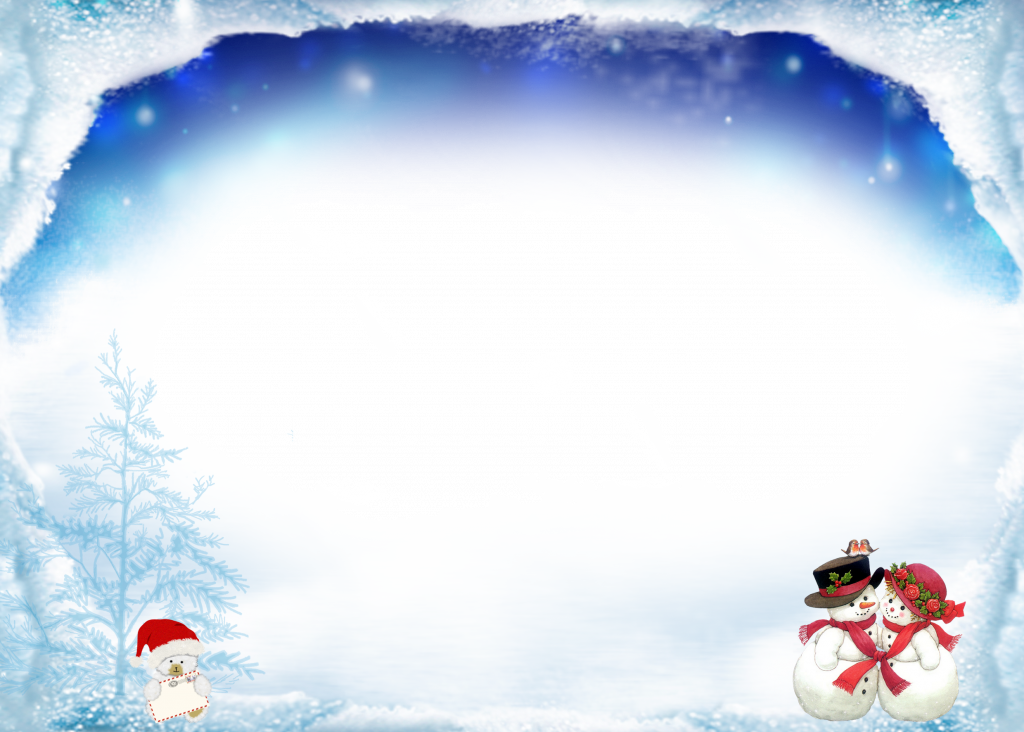 Творческая мастерская «Помощники Деда Мороза»
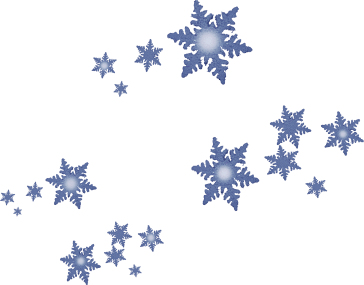 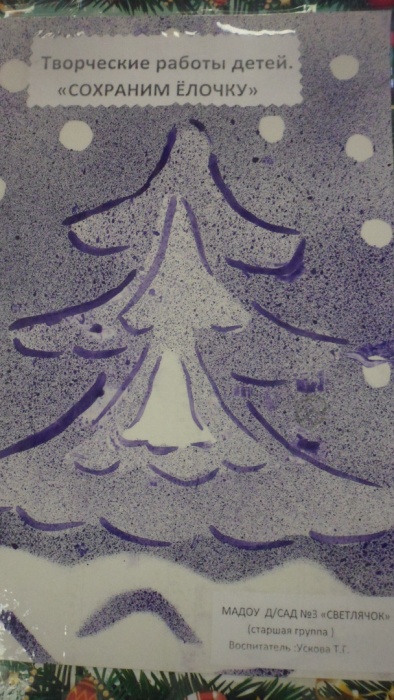 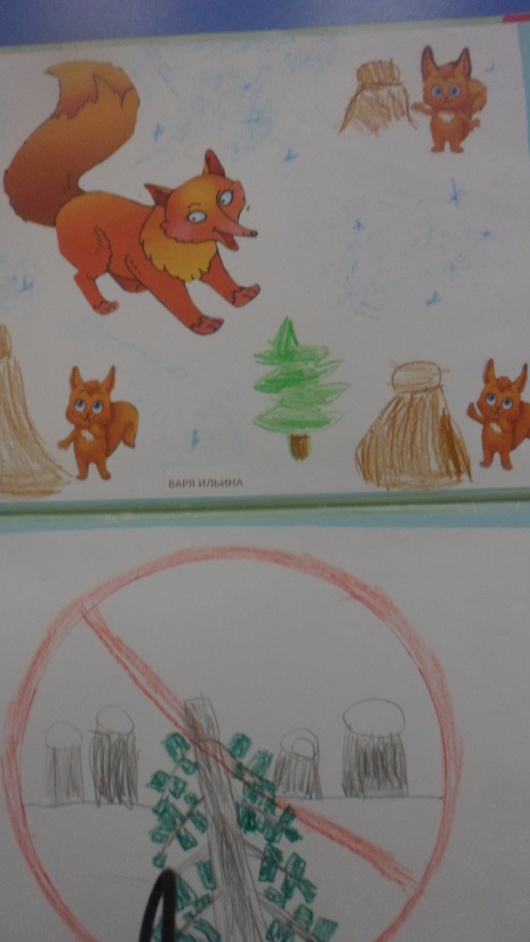 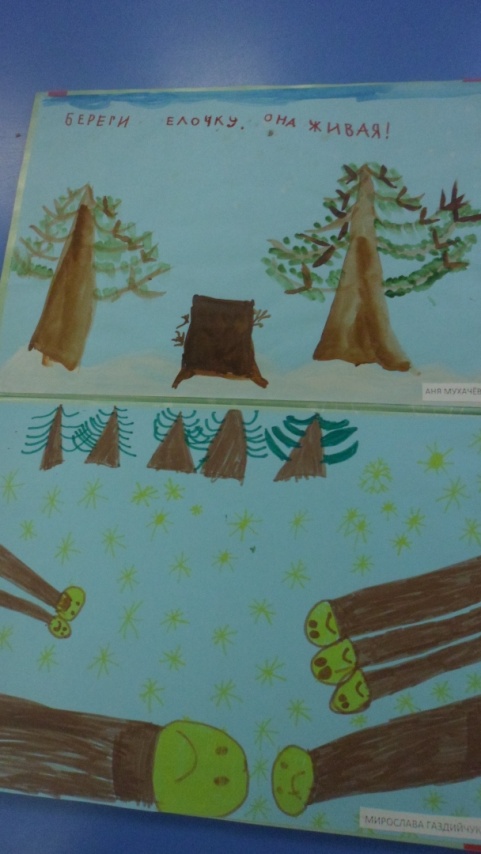 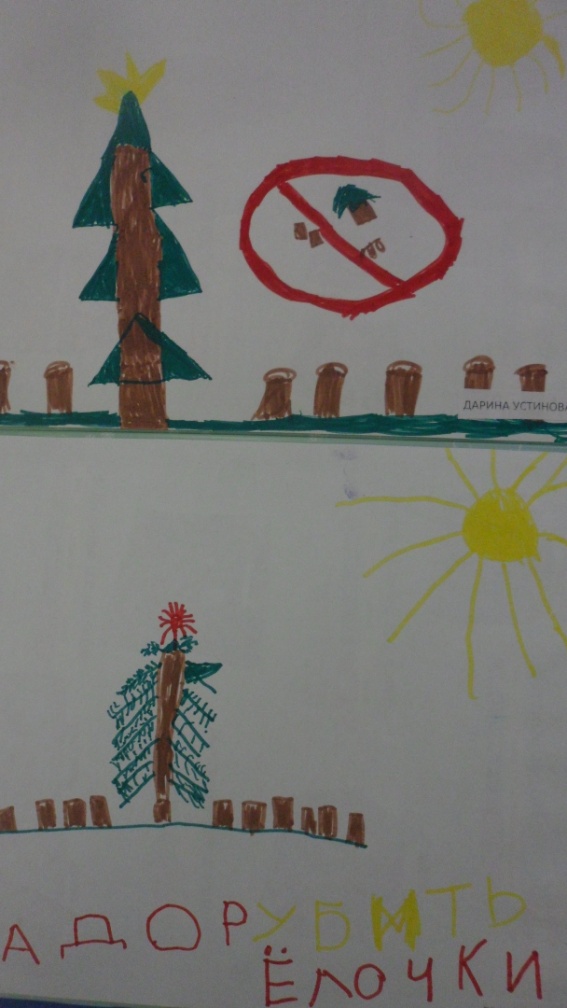 .
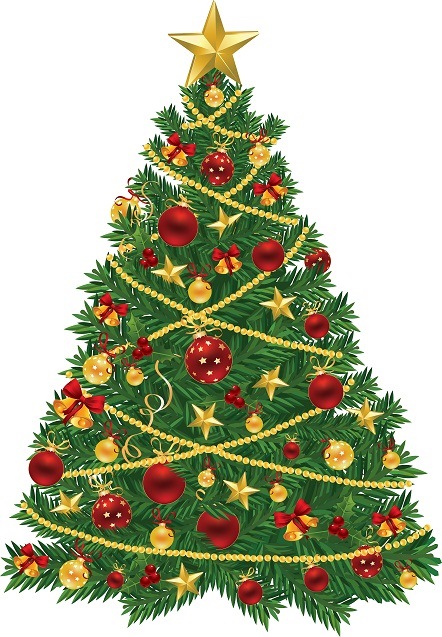 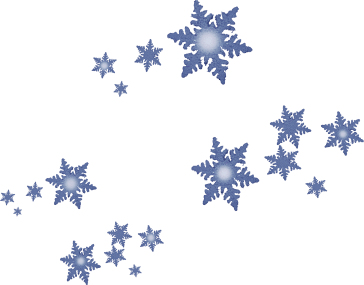 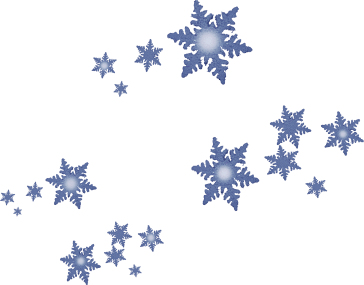 Книжка – малышка 
«Сохраним ёлочку»
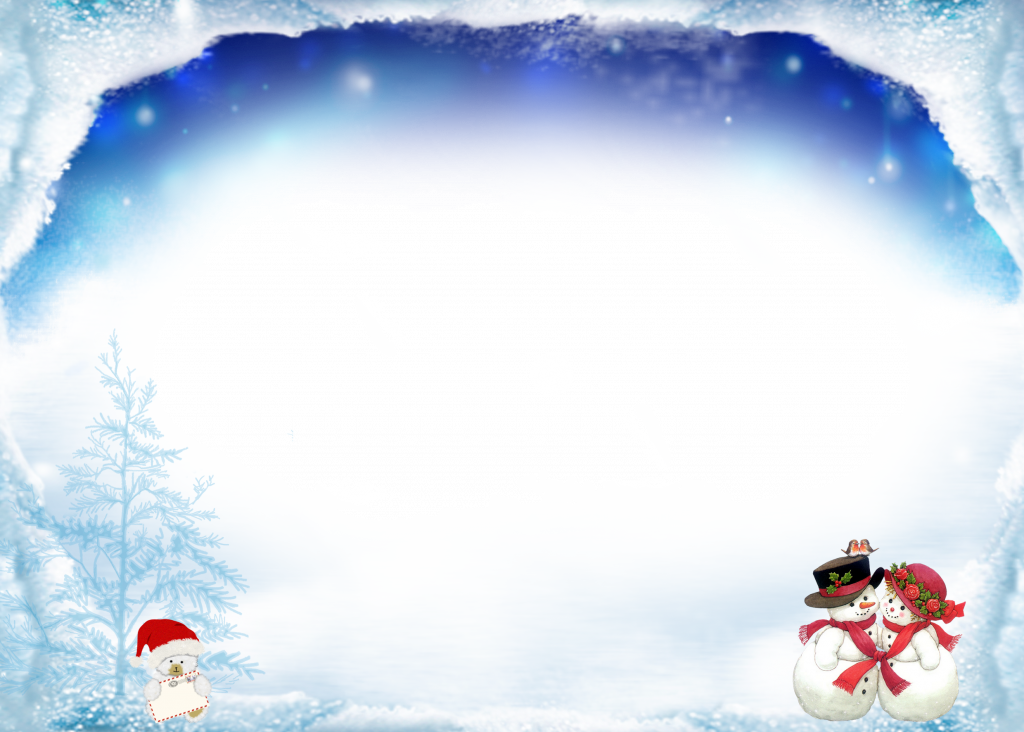 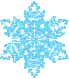 Творческая мастерская «Помощники Деда Мороза»
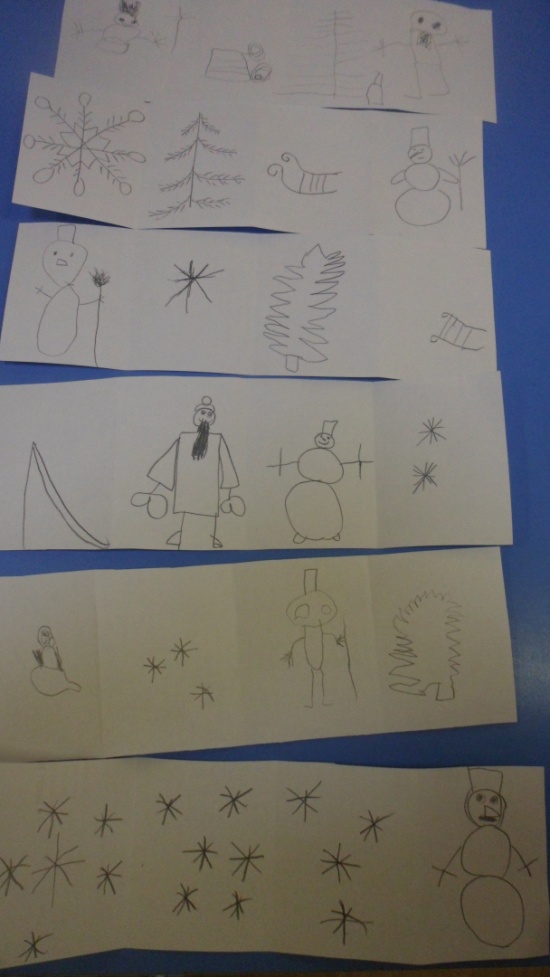 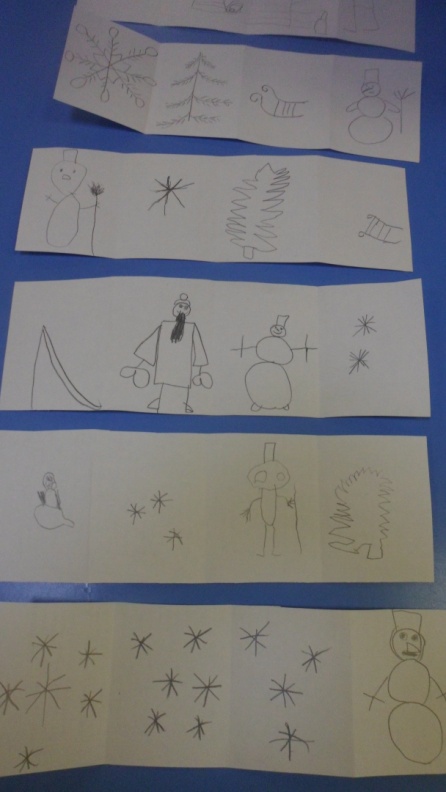 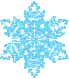 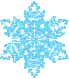 .
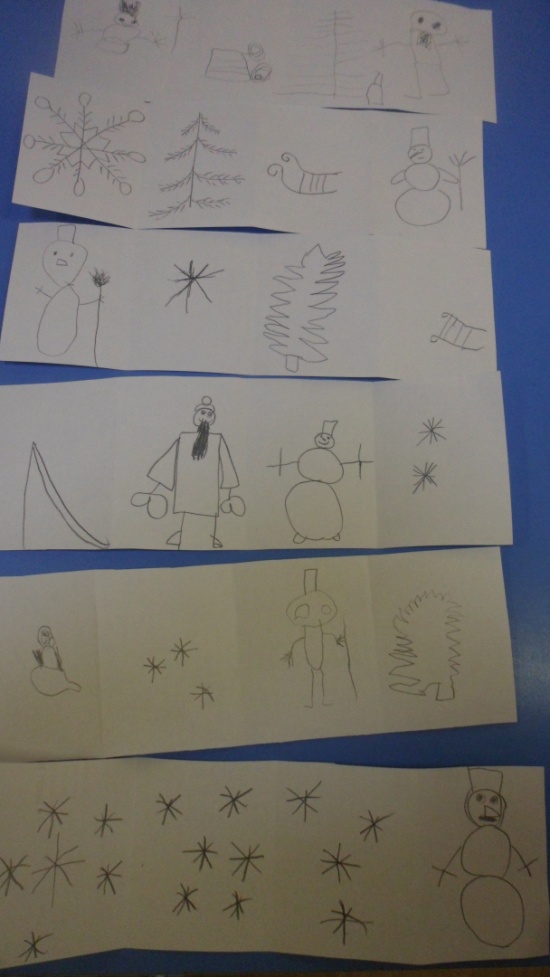 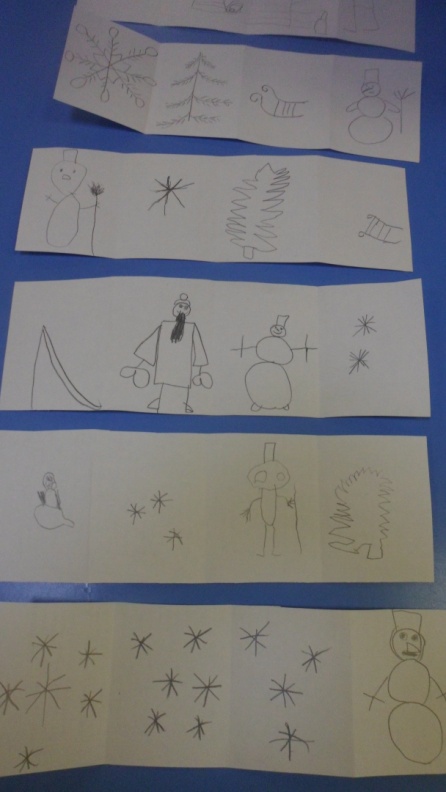 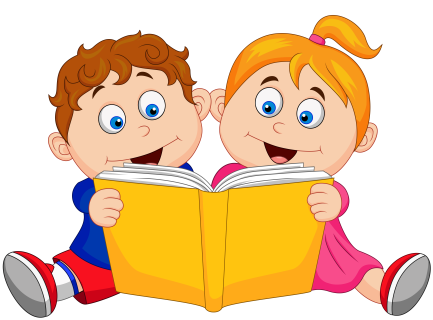 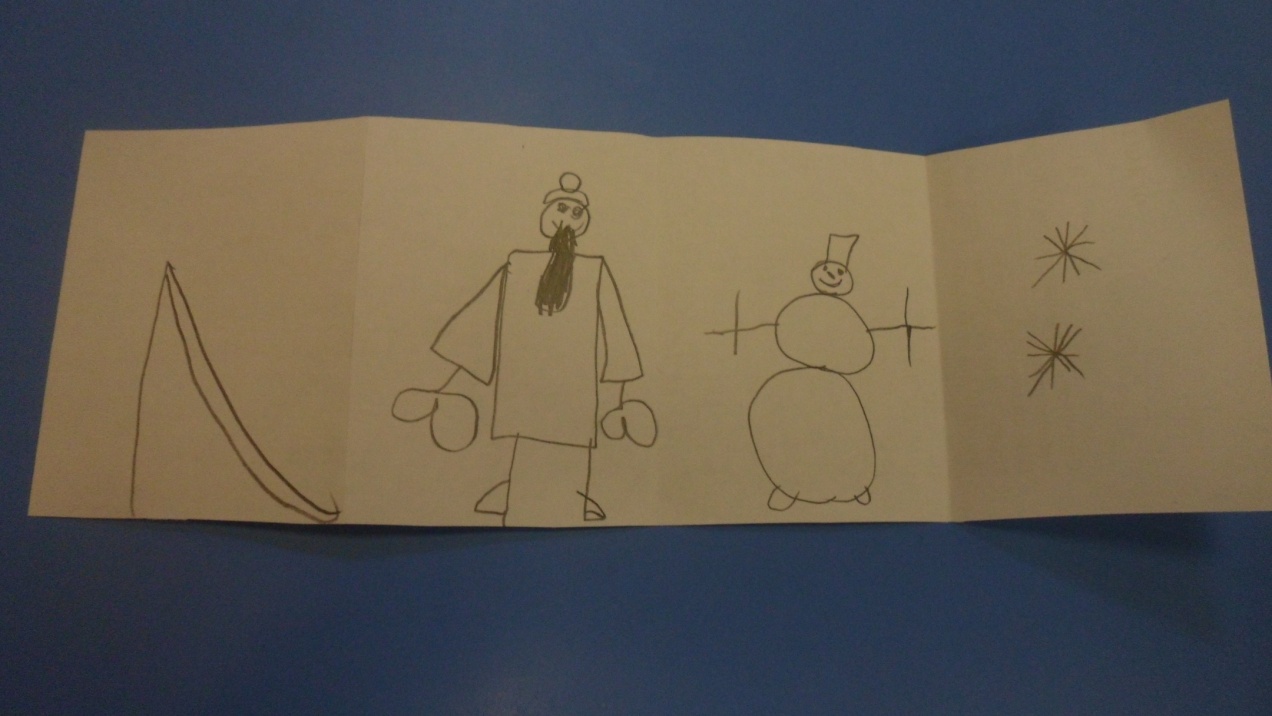 Книжка – малышка «Зимушка – зима!»
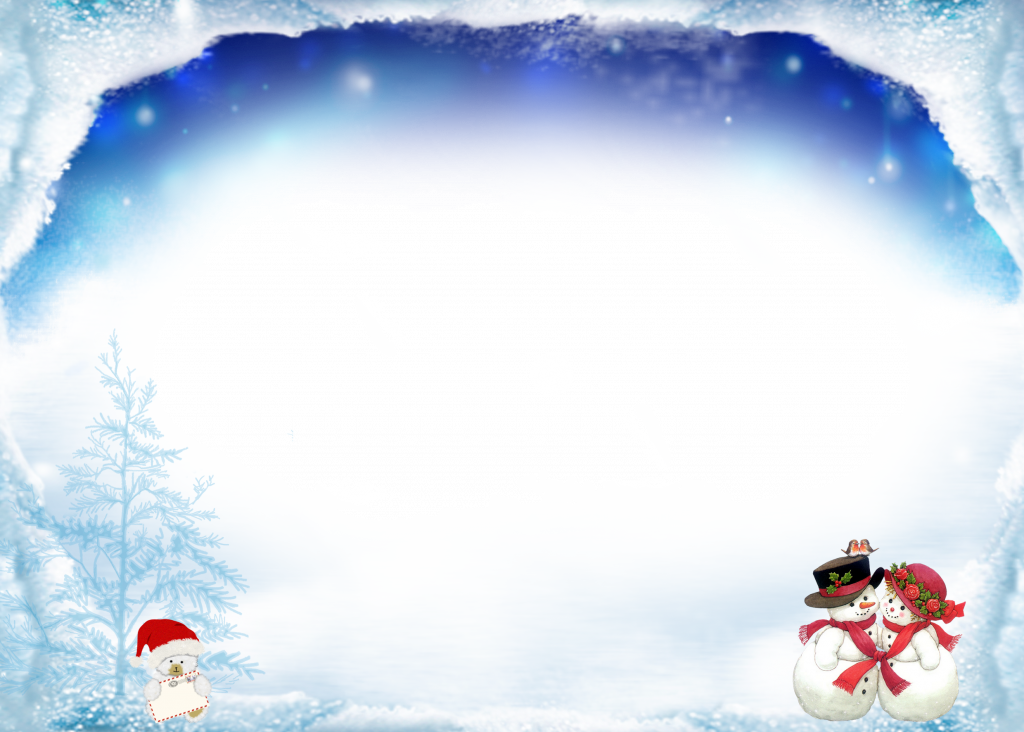 Социально – коммуникативное развитие
 Самостоятельные игры в группе
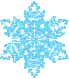 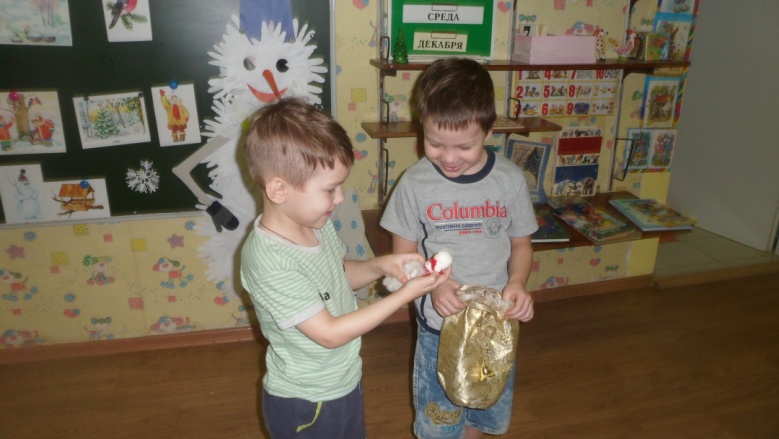 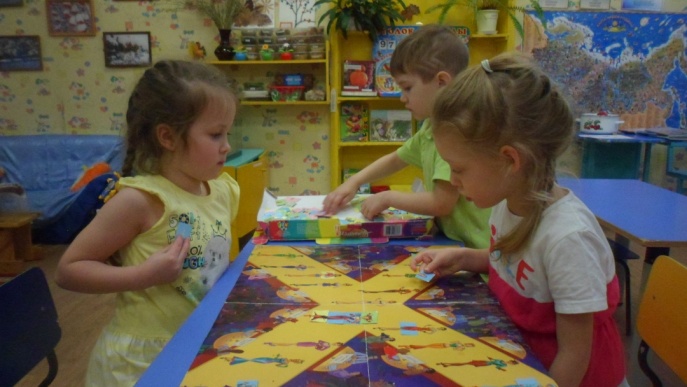 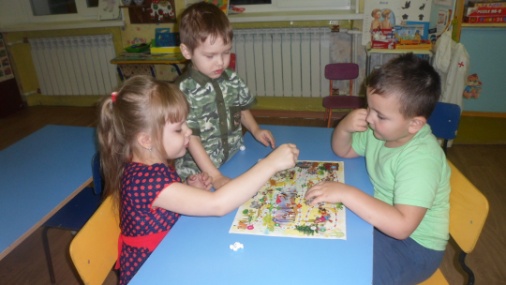 .
Настольная игра «Подиум»
Настольная игра 
«В гостях у сказки»
Д/и «Чудесный мешочек»
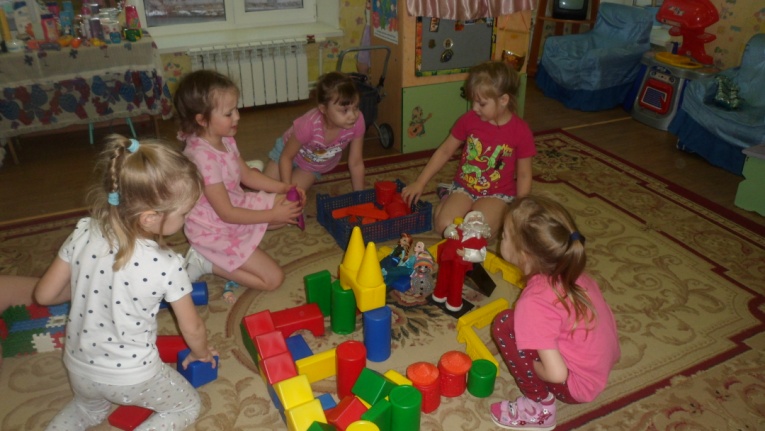 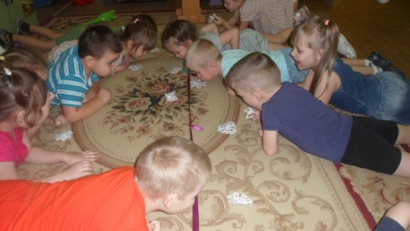 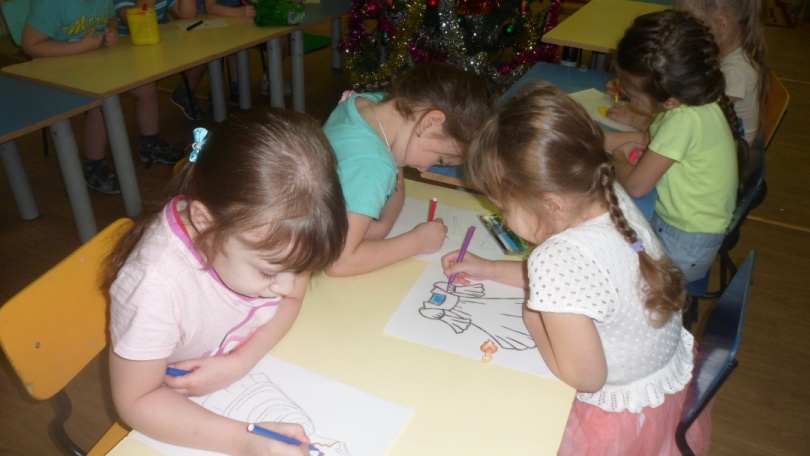 Строительная игра 
«Дом для Деда Мороза и друзей»
Игра – забава 
«Подуй на снежинку»
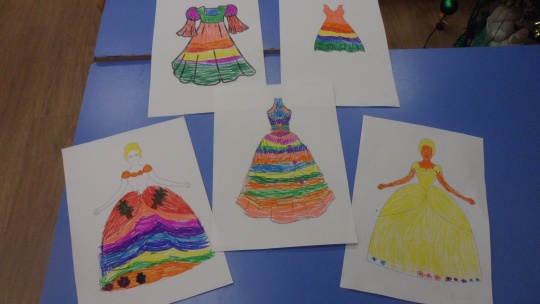 Рисование «Моделируем платья для Нового года»
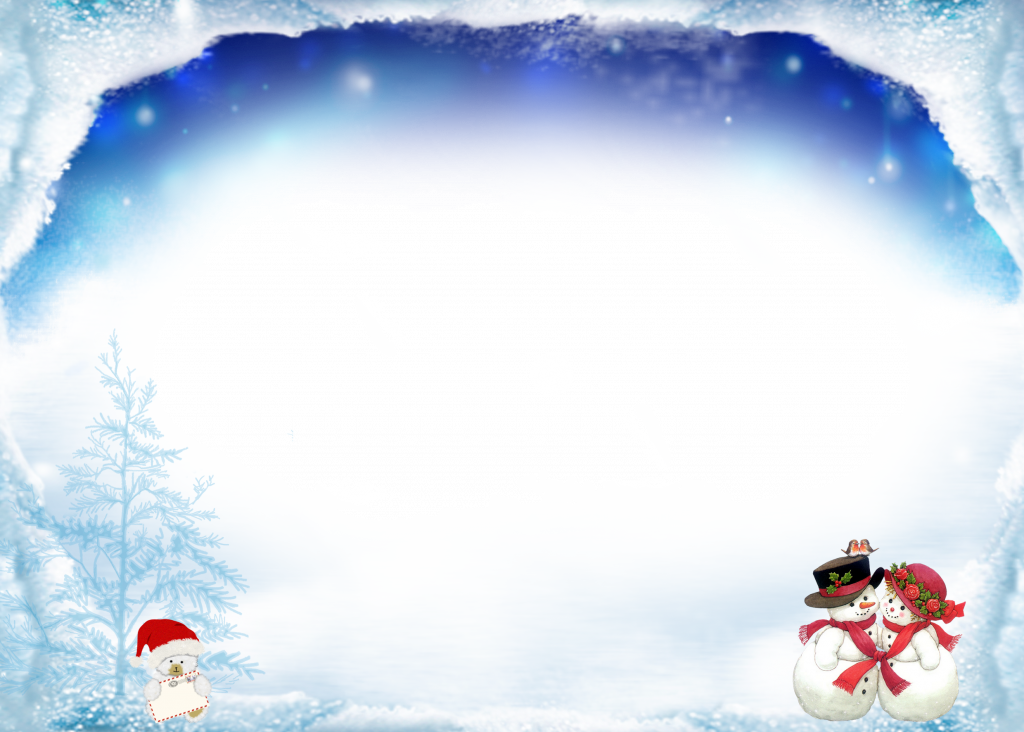 Социально – коммуникативное развитие.
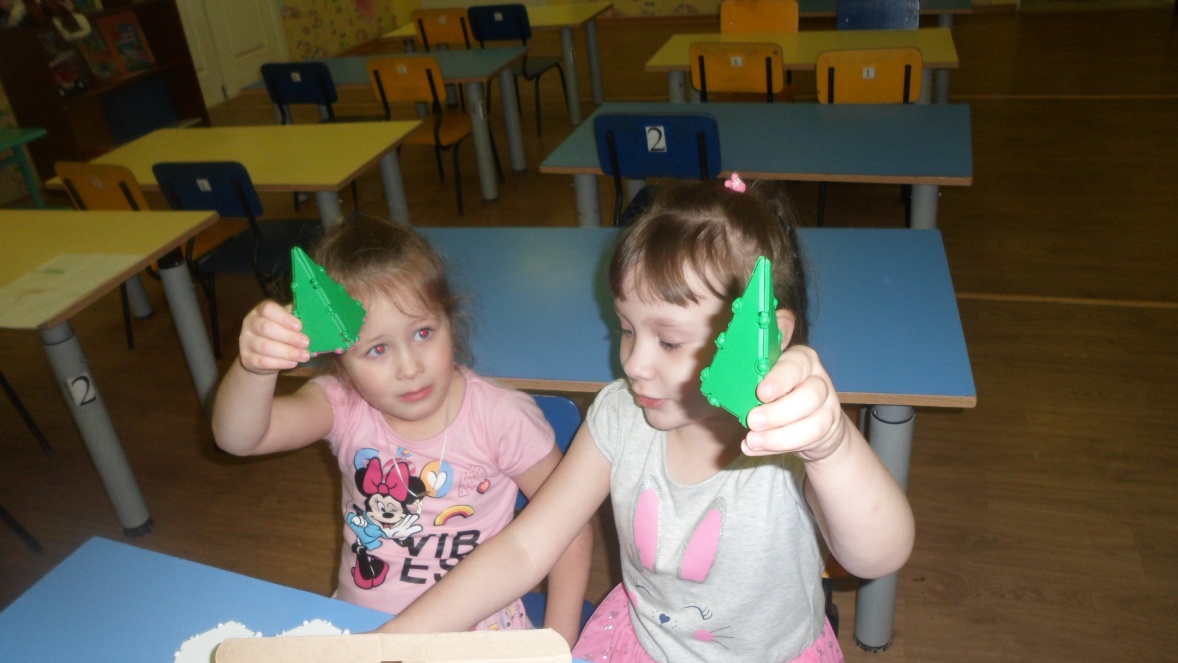 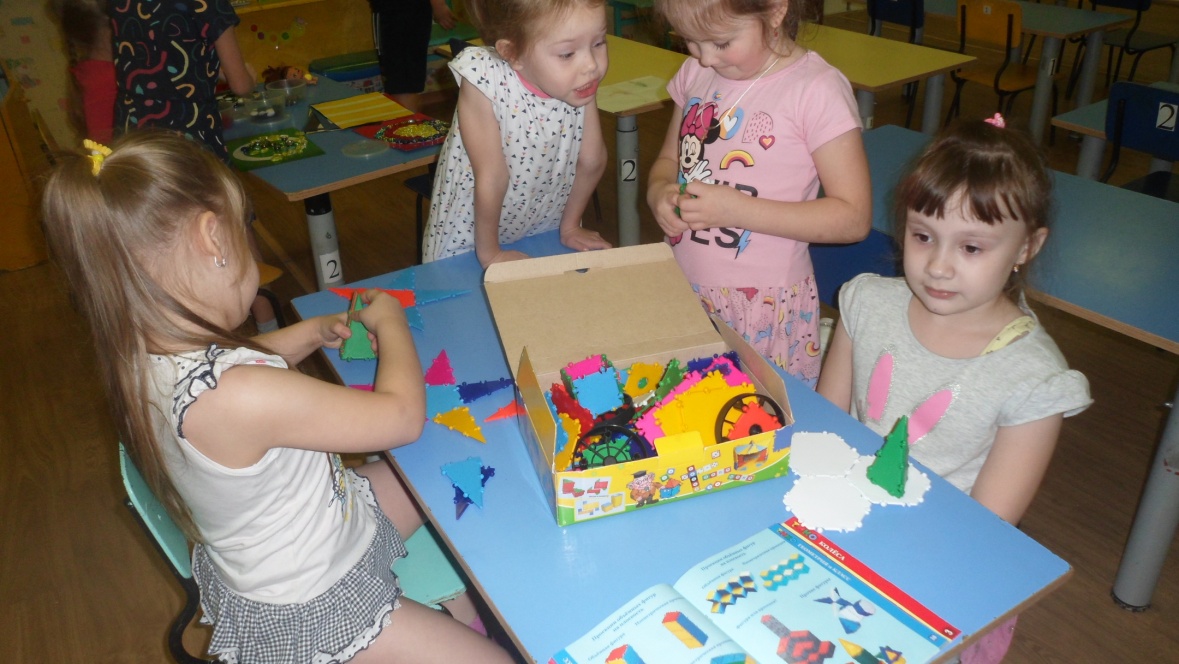 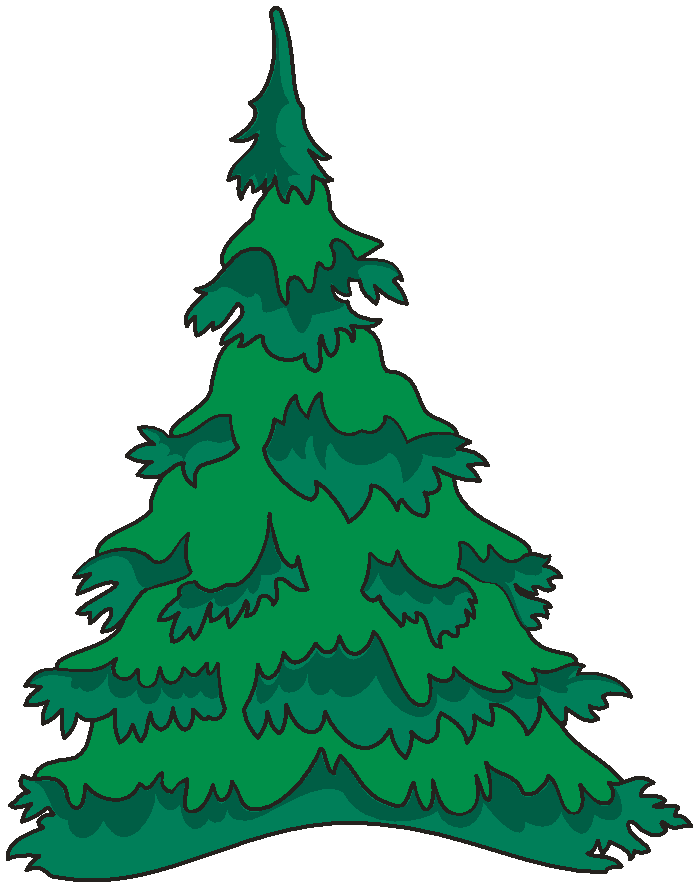 .
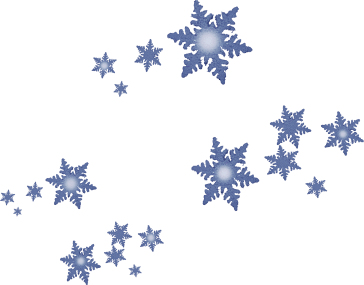 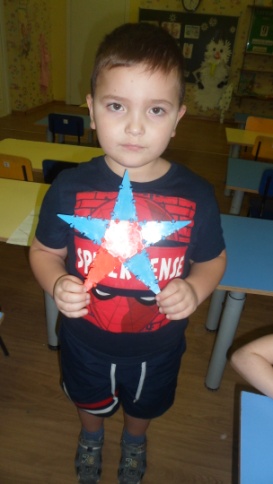 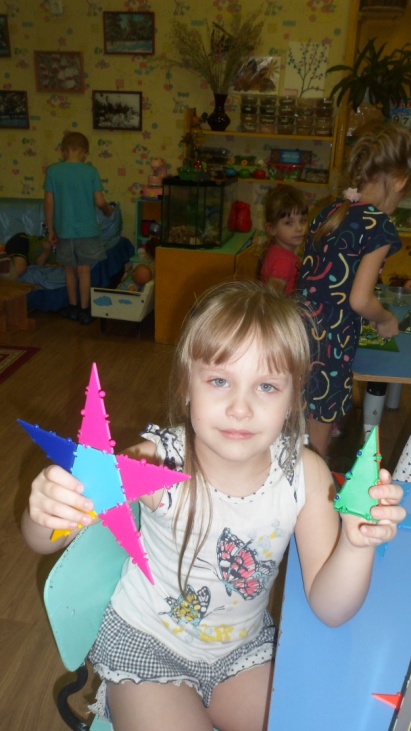 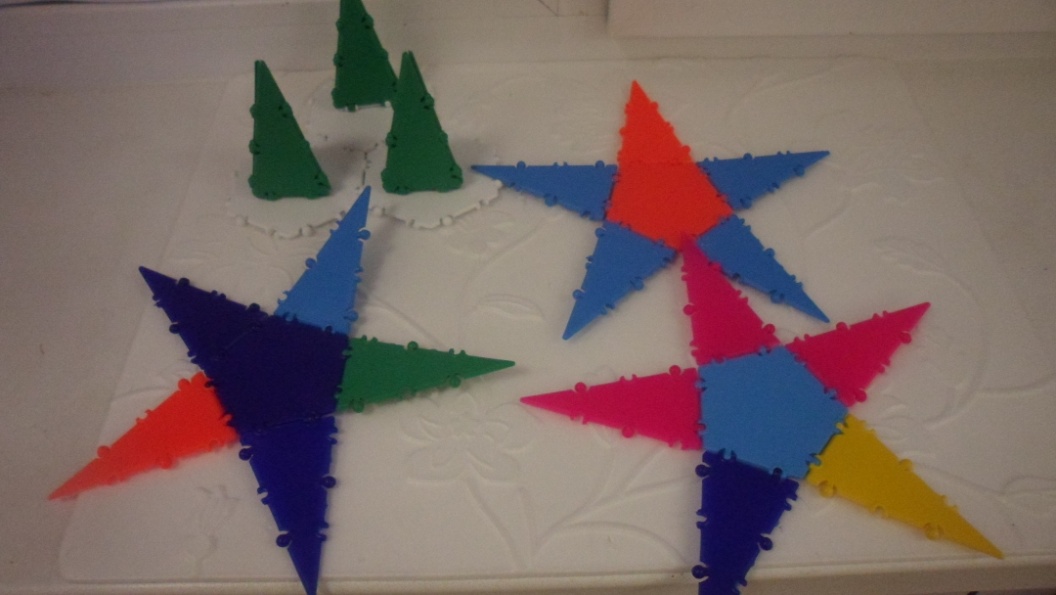 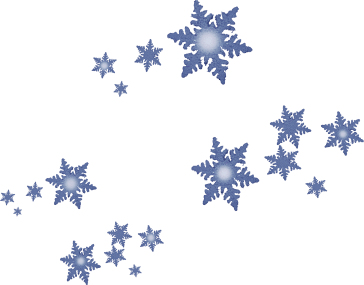 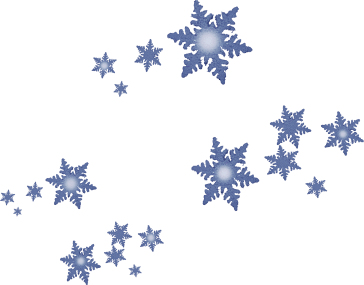 Конструктор  «ТИКО»
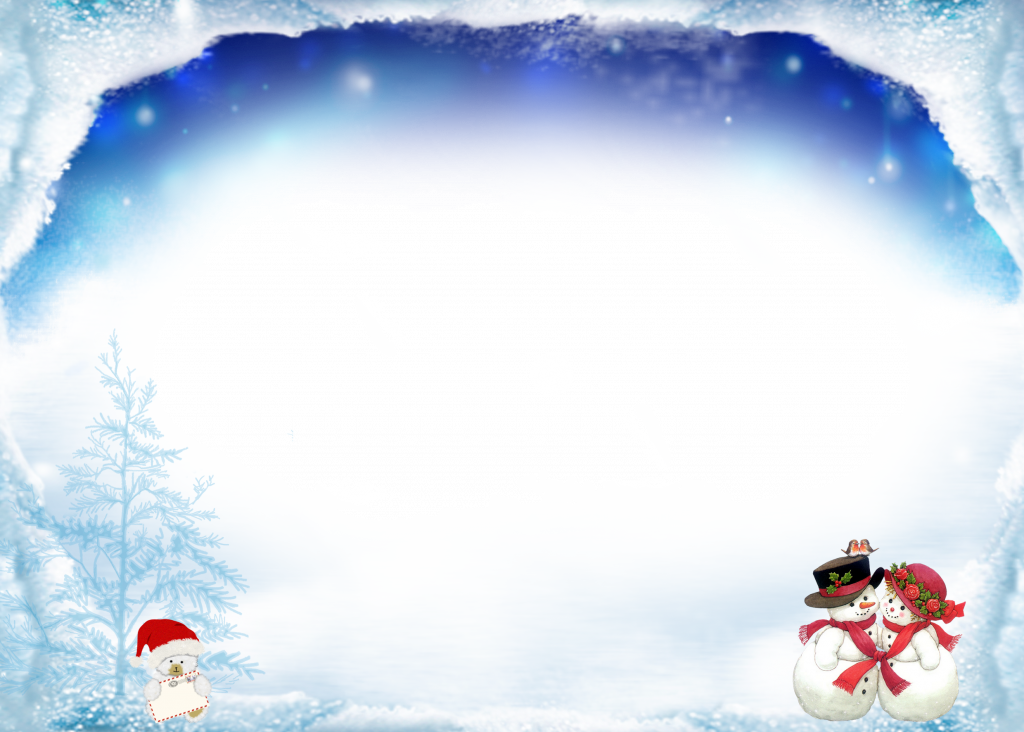 Социально – коммуникативное развитие.
)
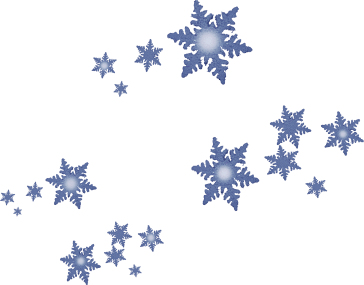 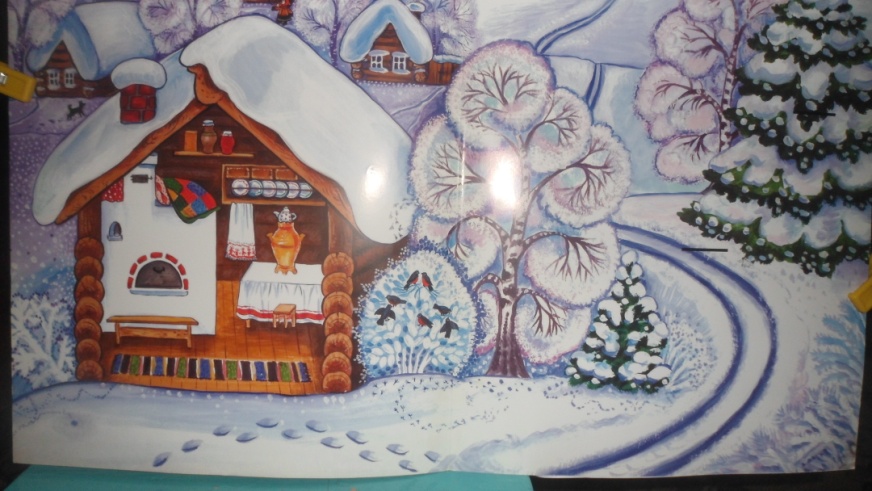 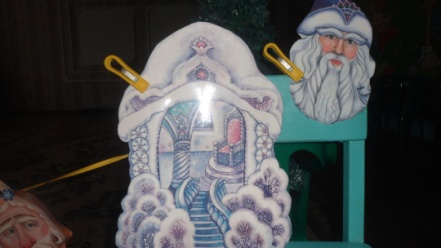 .
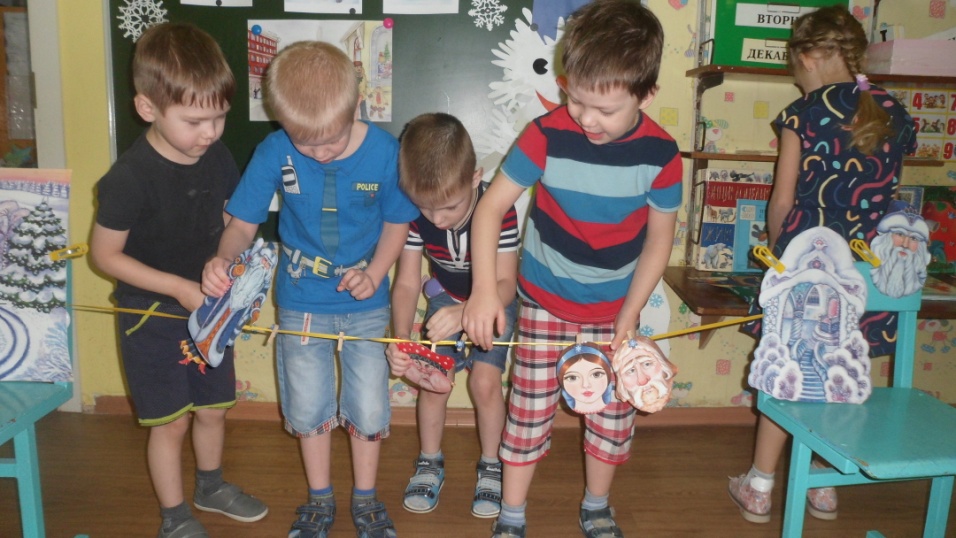 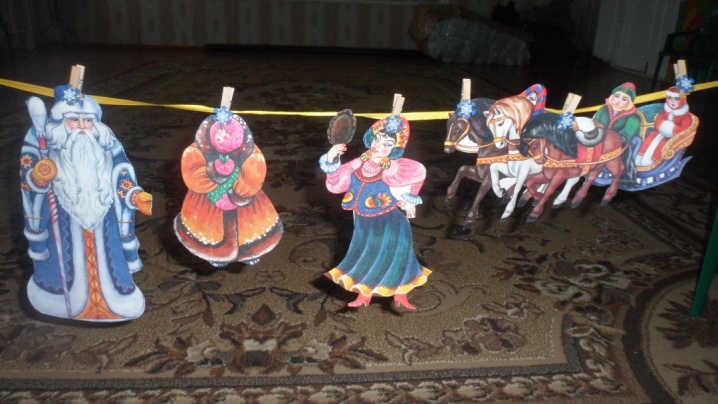 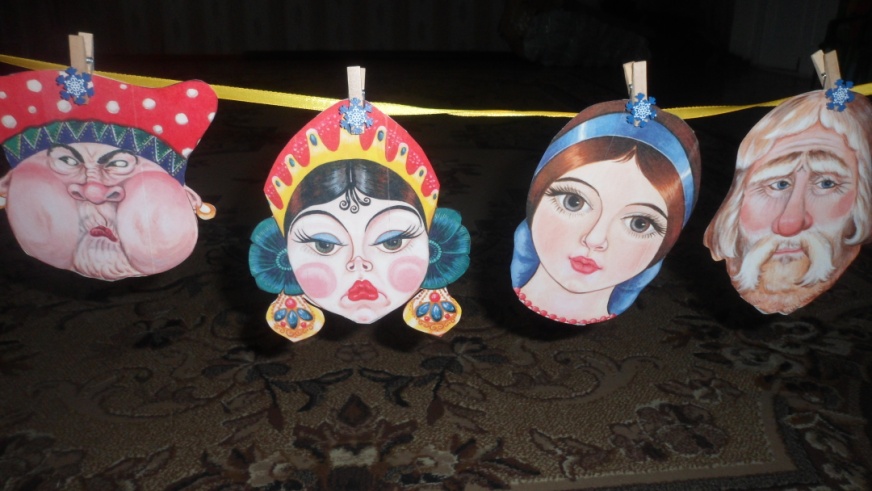 Театрализация: Сказка «Морозко» (с прищепками)
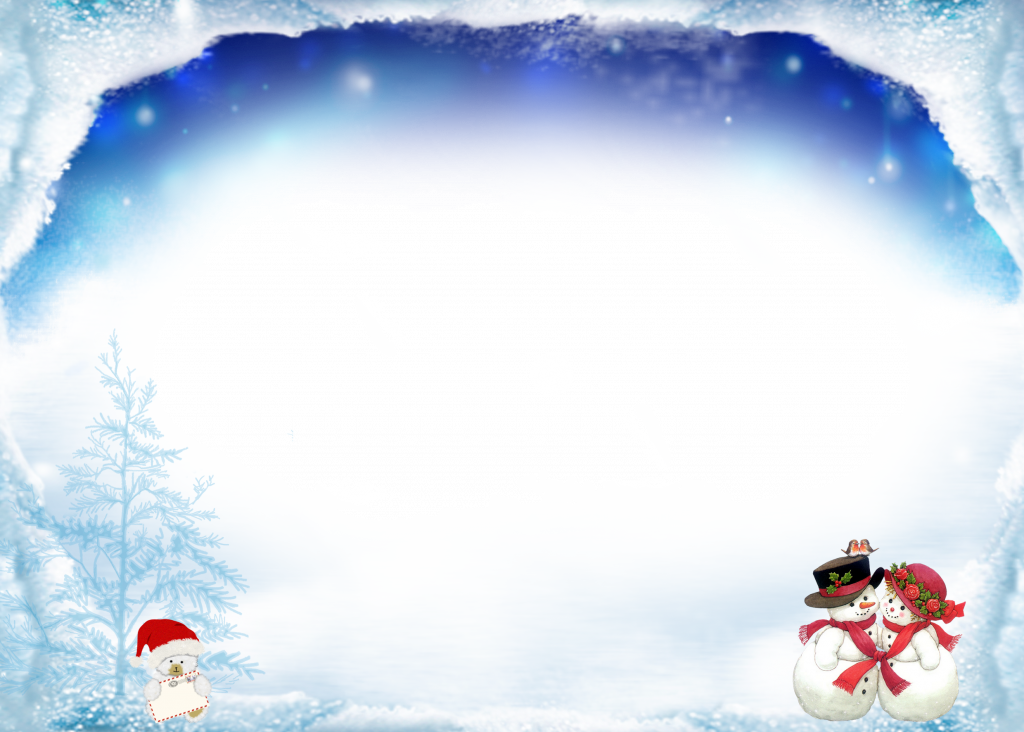 ООД Познавательное развитие «Письмо для Деда Мороза»
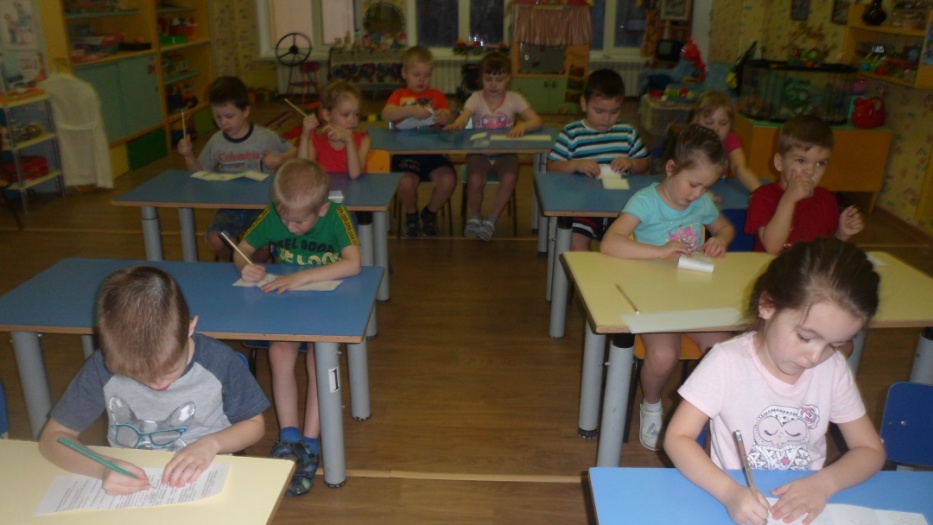 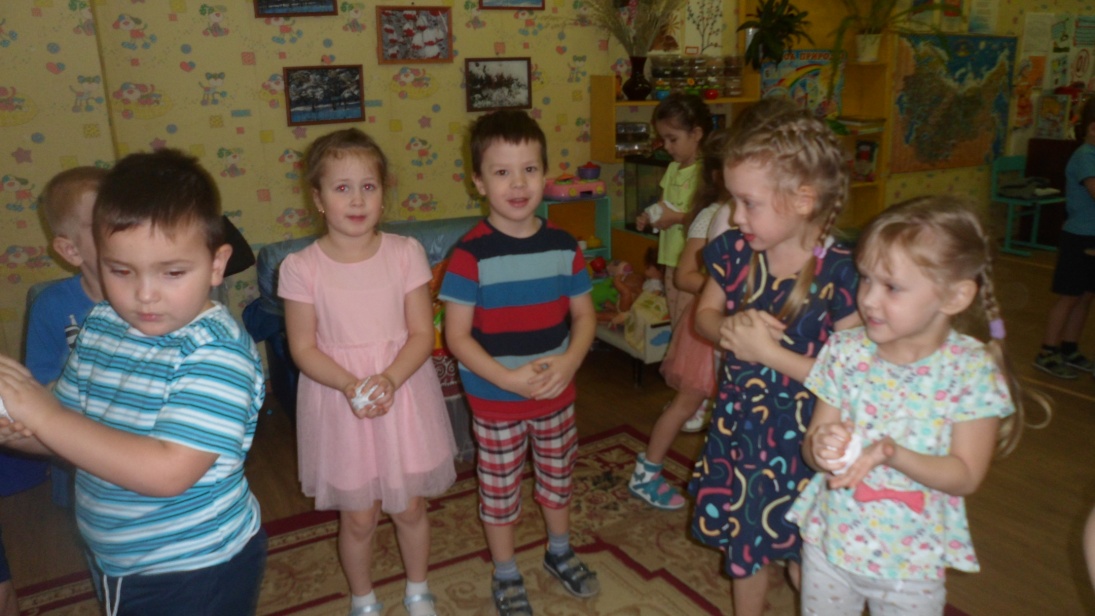 .
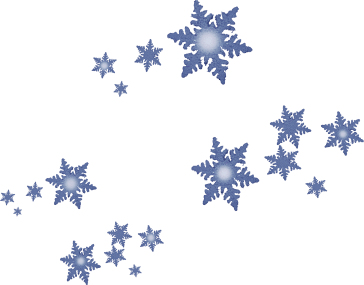 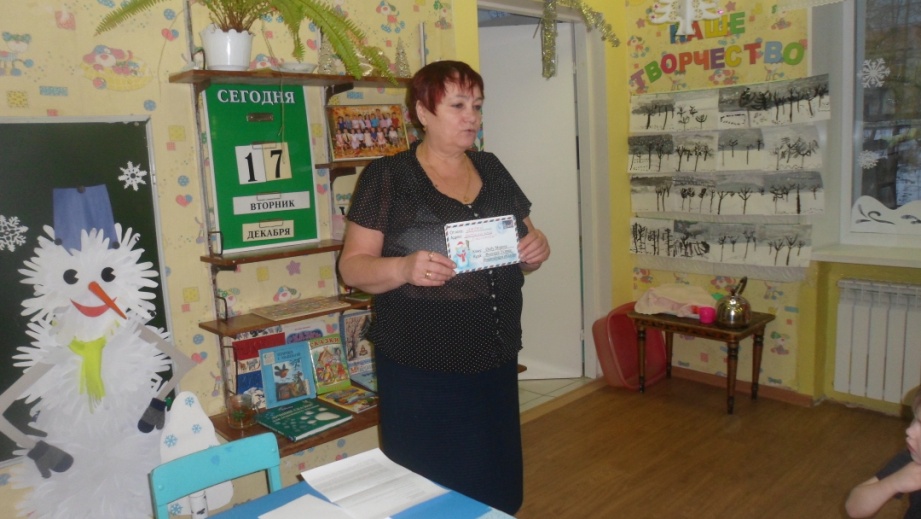 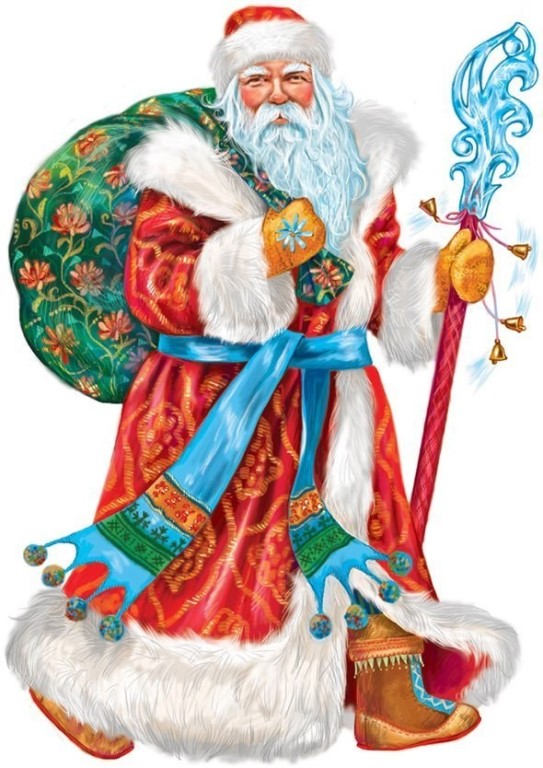 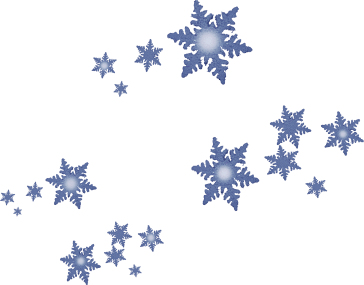 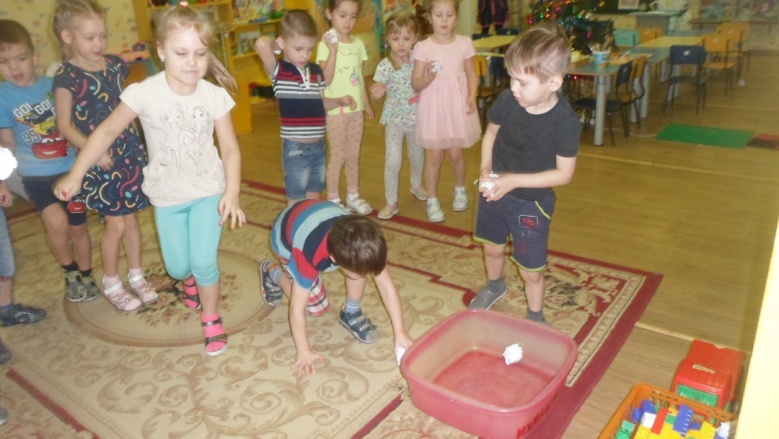 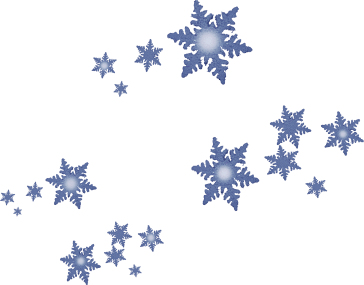 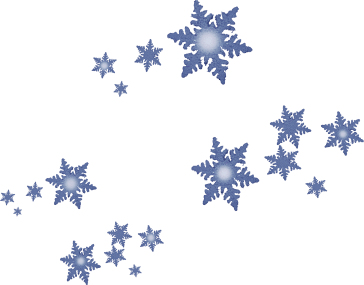 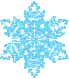 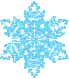 Конструктивно – модельная деятельность.
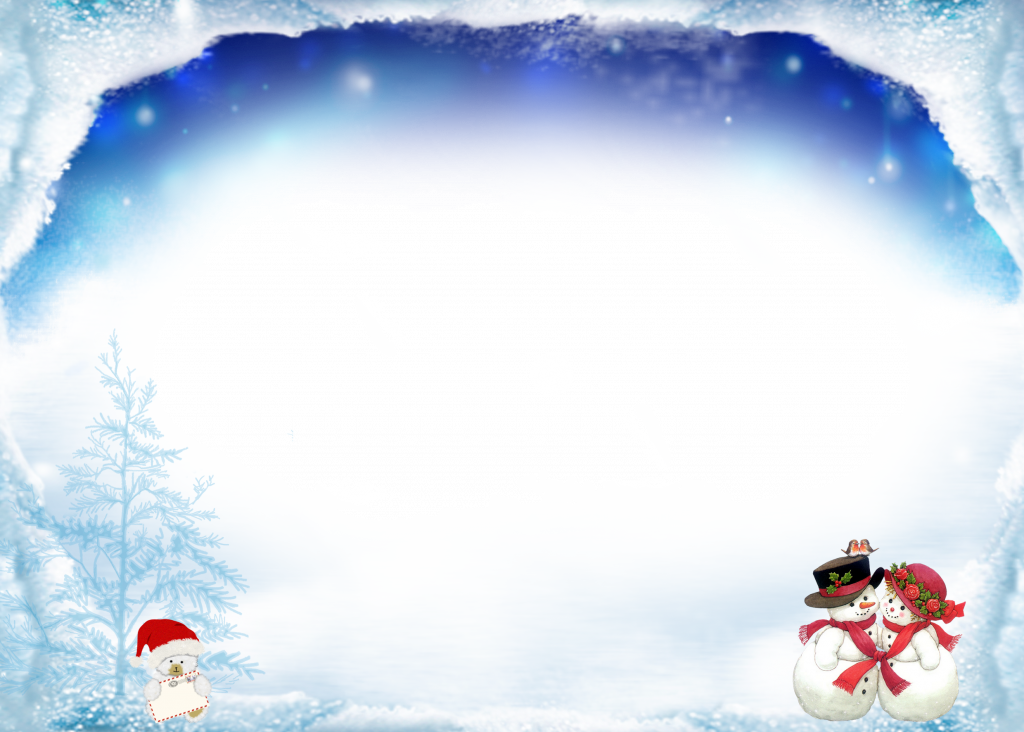 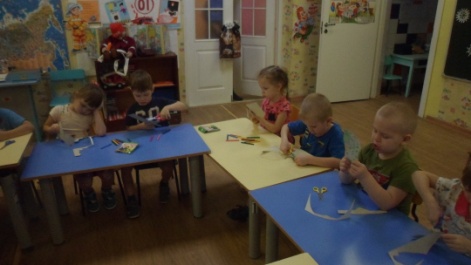 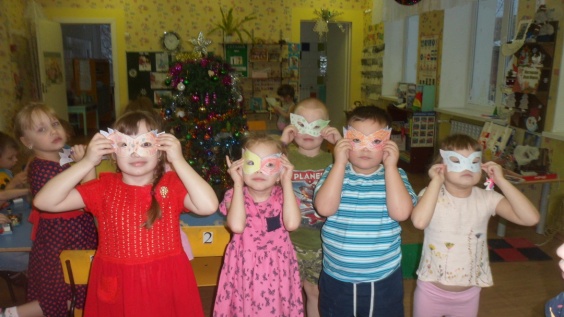 «Новогодние маски»
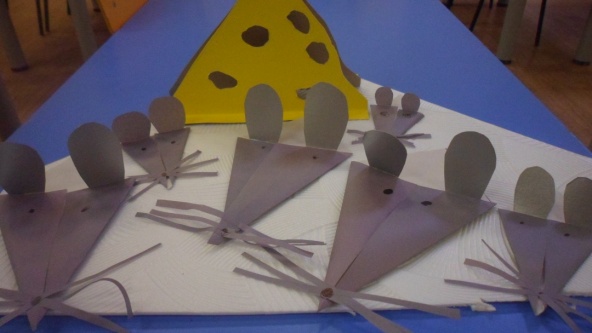 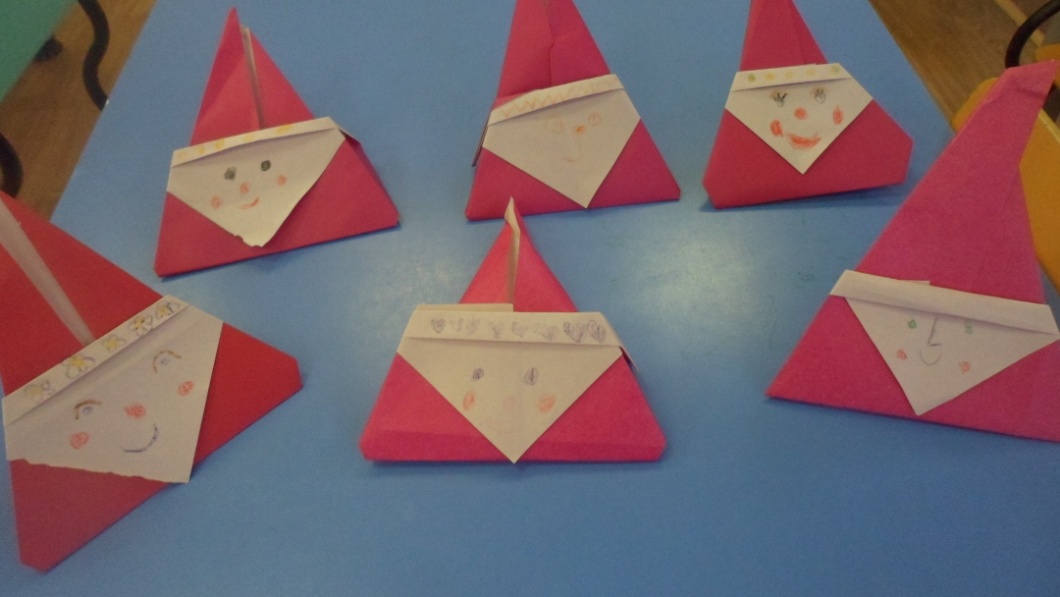 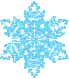 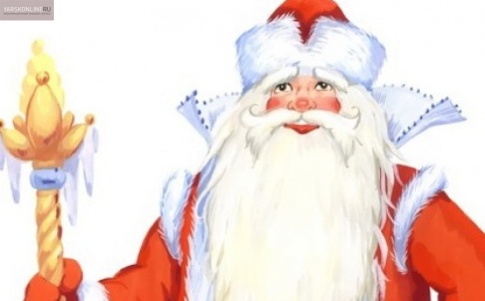 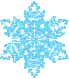 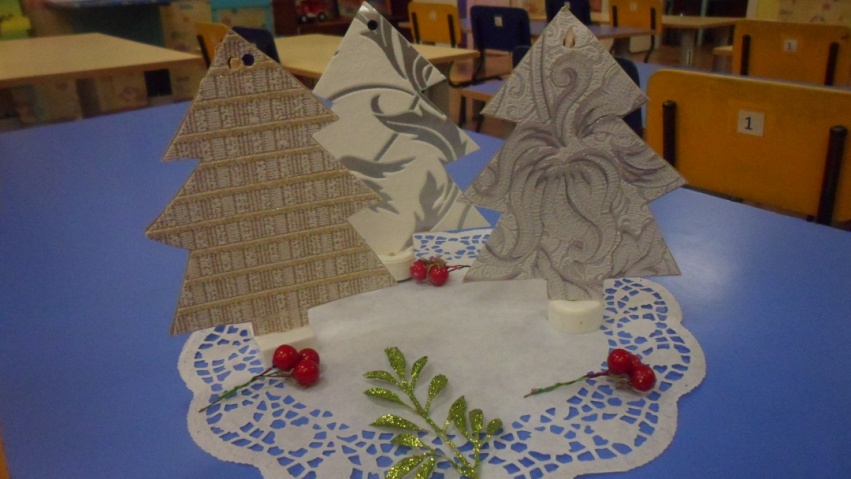 «Мышка –символ года»
«Дедушка Мороз»
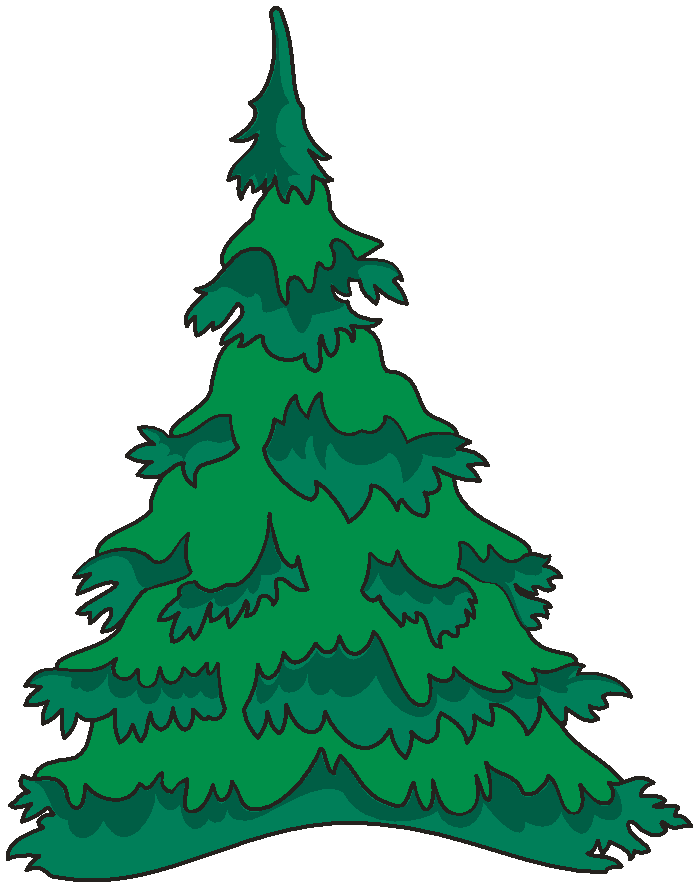 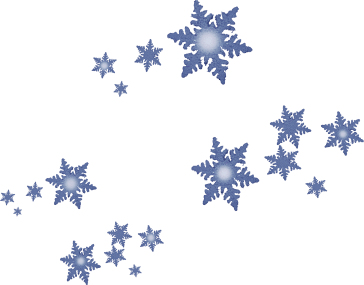 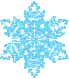 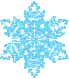 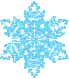 «Ёлочки на лесной полянке»
Конструктивно – модельная деятельность.
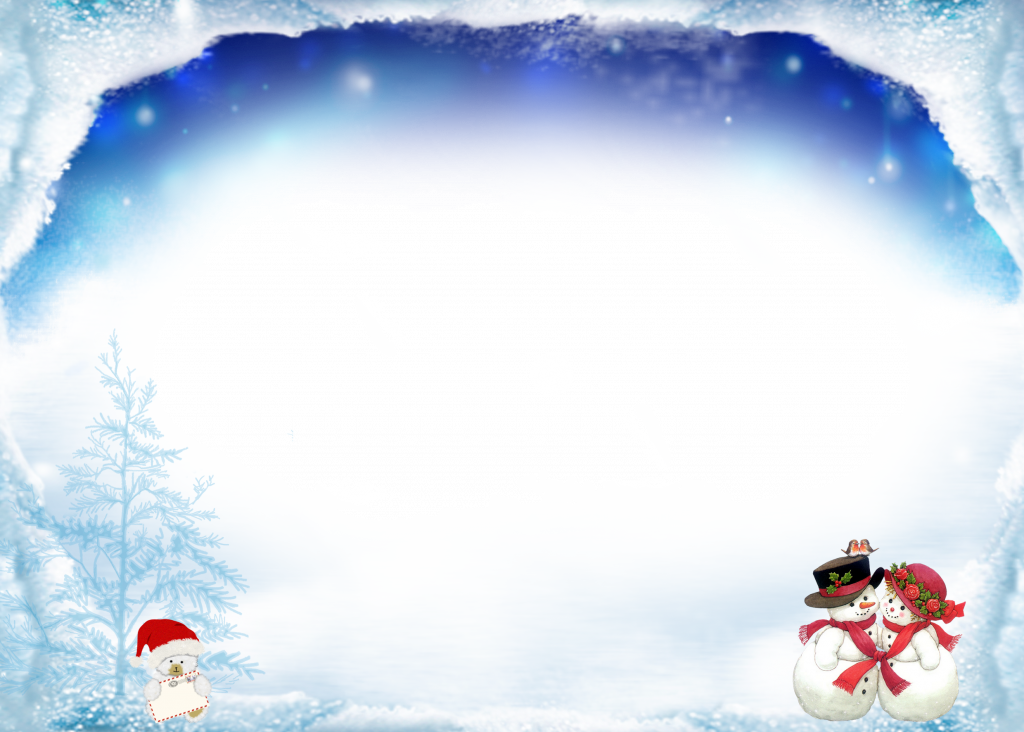 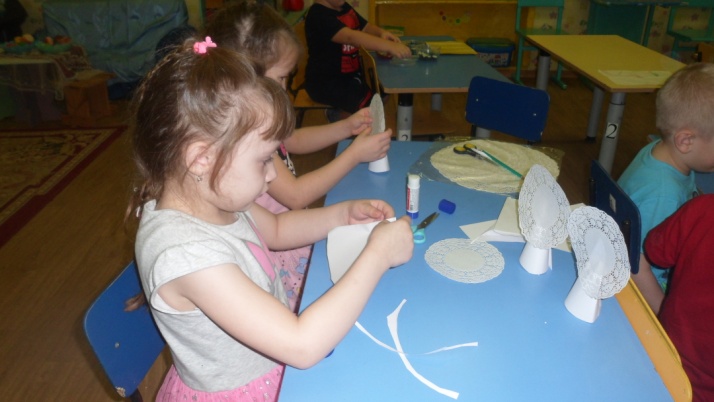 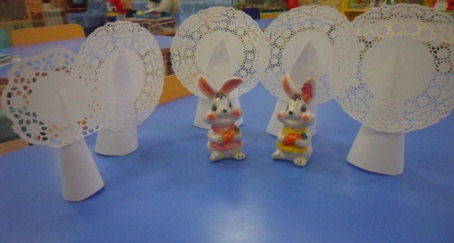 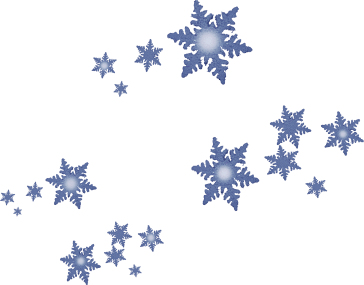 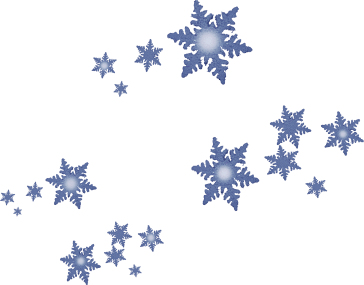 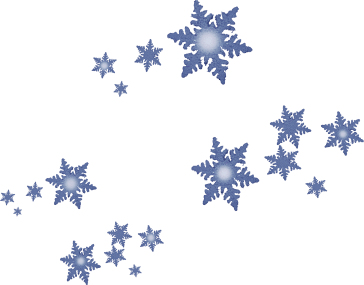 «Все деревья в серебре»
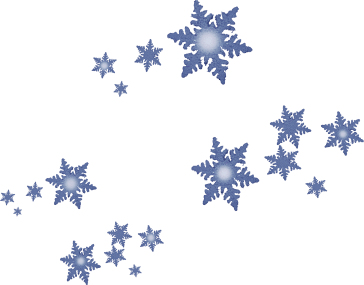 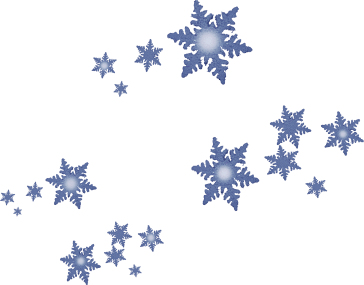 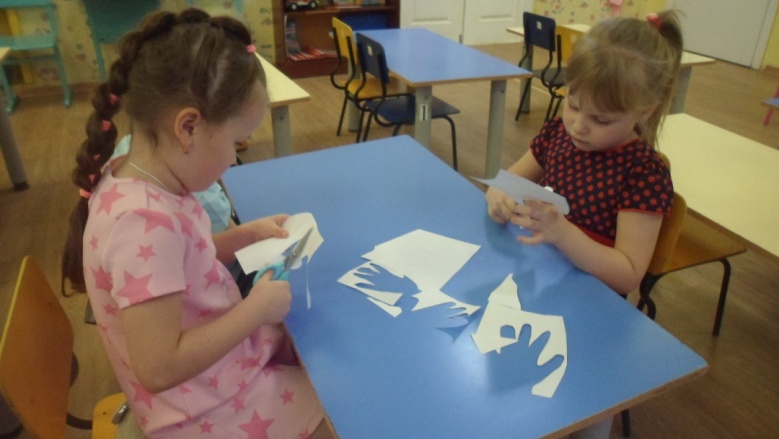 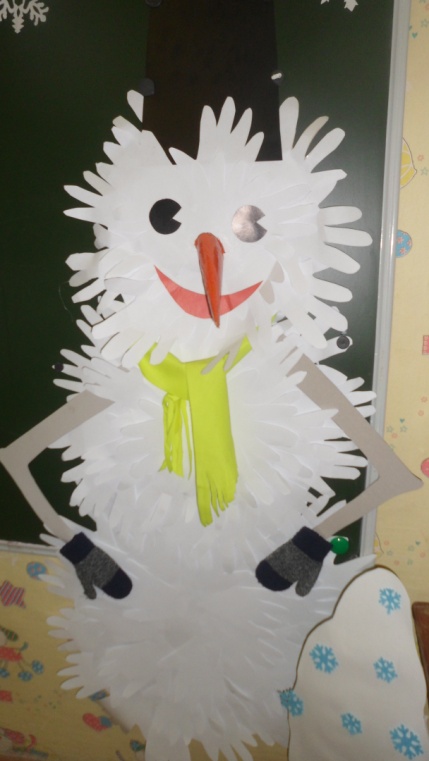 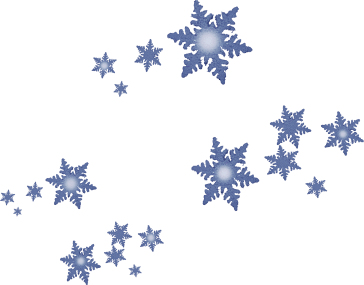 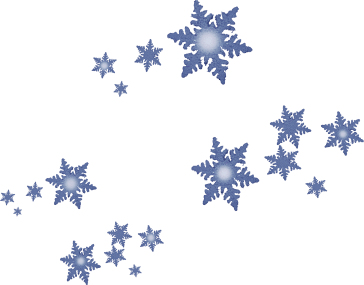 »
«У нас в гостях Снеговичок»
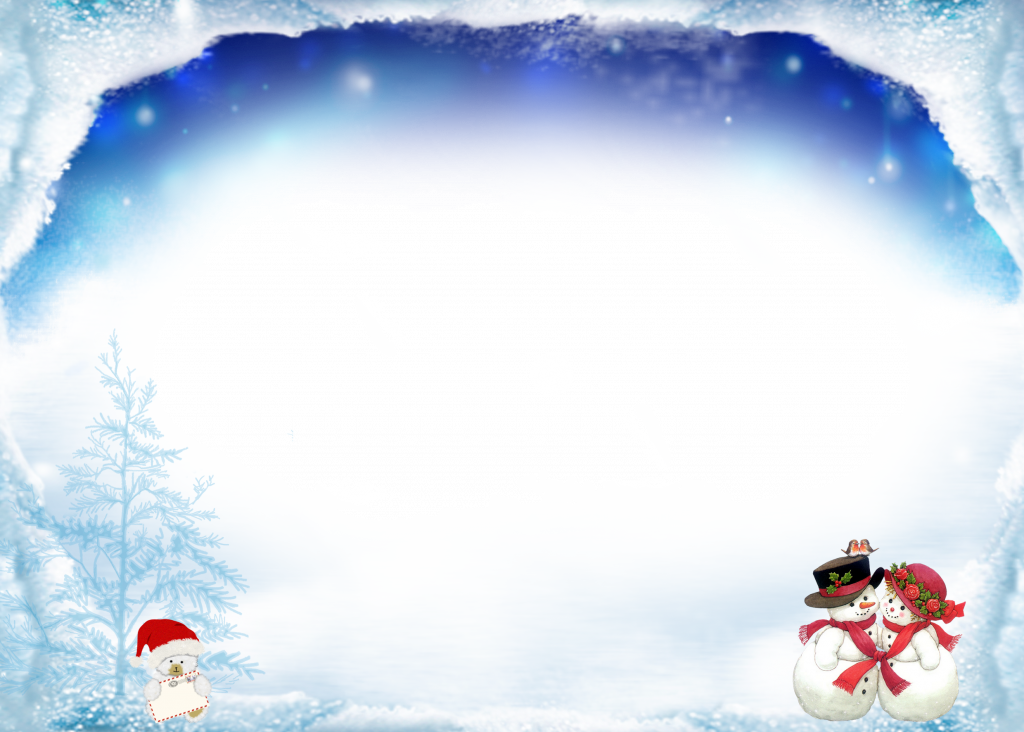 Работа с родителями.
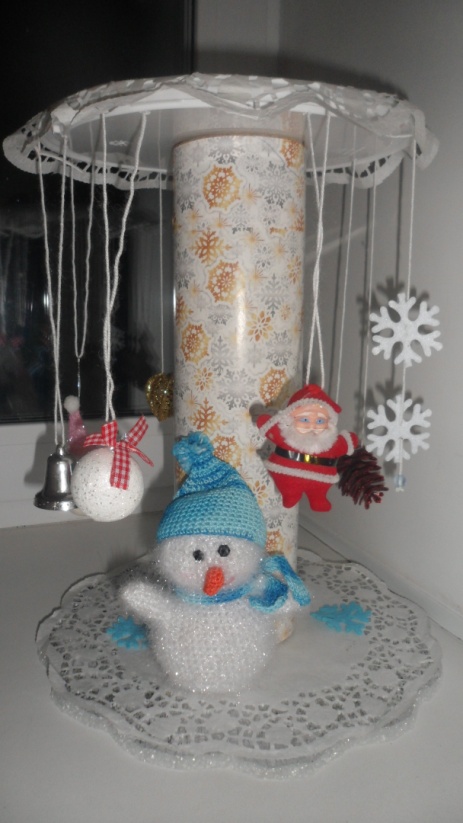 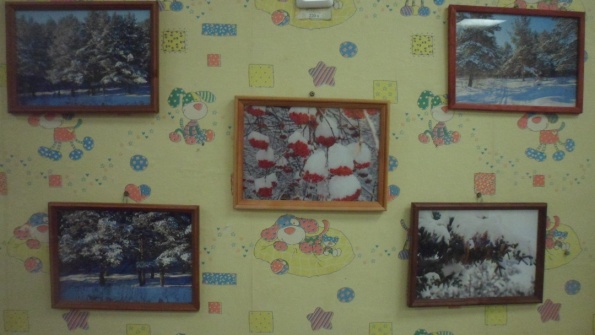 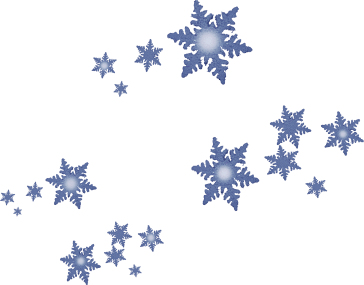 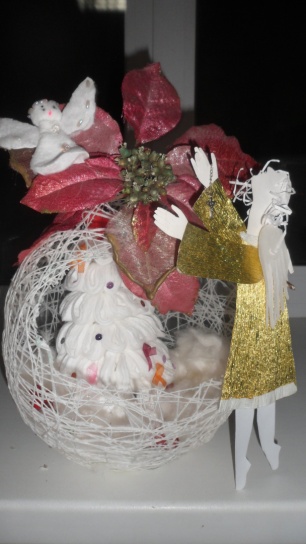 .
Фото – выставка «Зима волшебница»
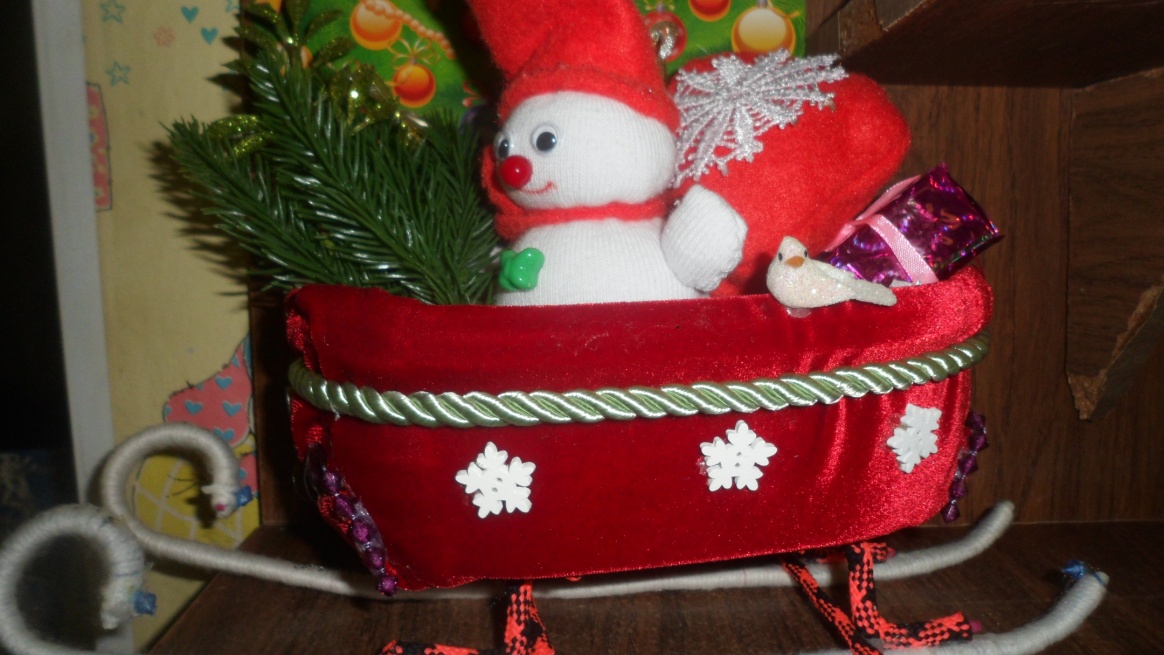 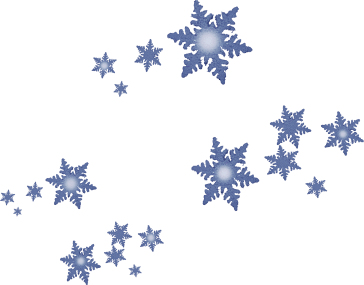 «Новогодняя карусель»  Воспитатель: Ускова Т.Г.
«Наши сани едут сами» Кокорина М.П.
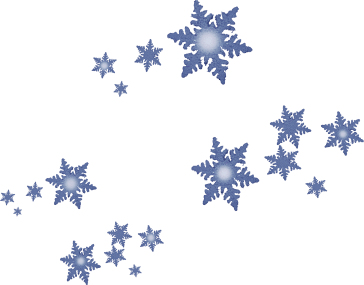 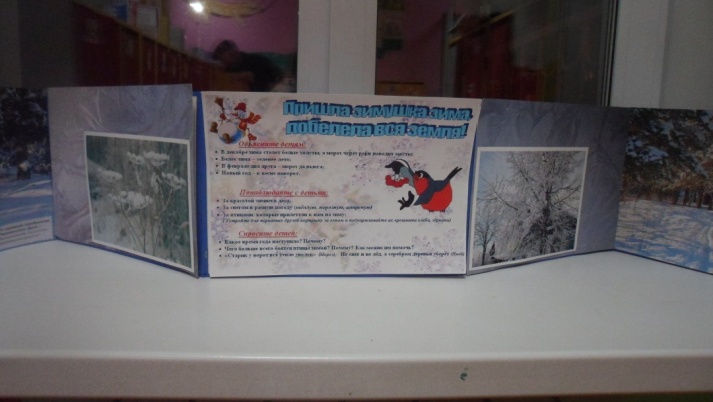 «Рождественская звезда»  Трифонова Е.В.
Папка – передвижка
«Гуляй да присматривай»
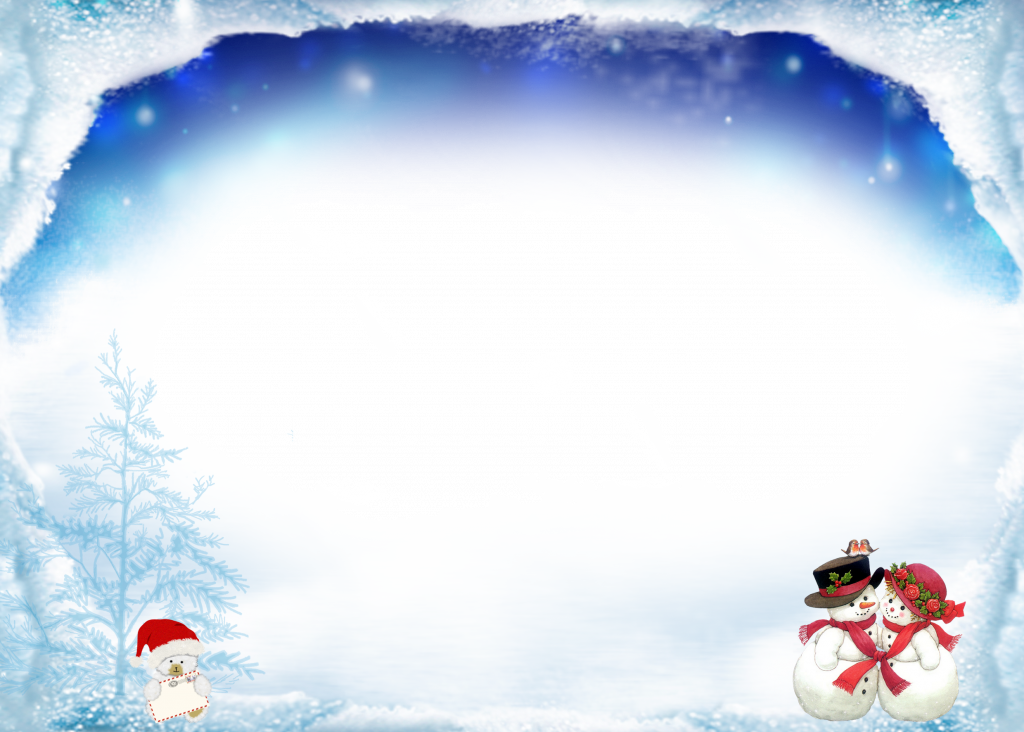 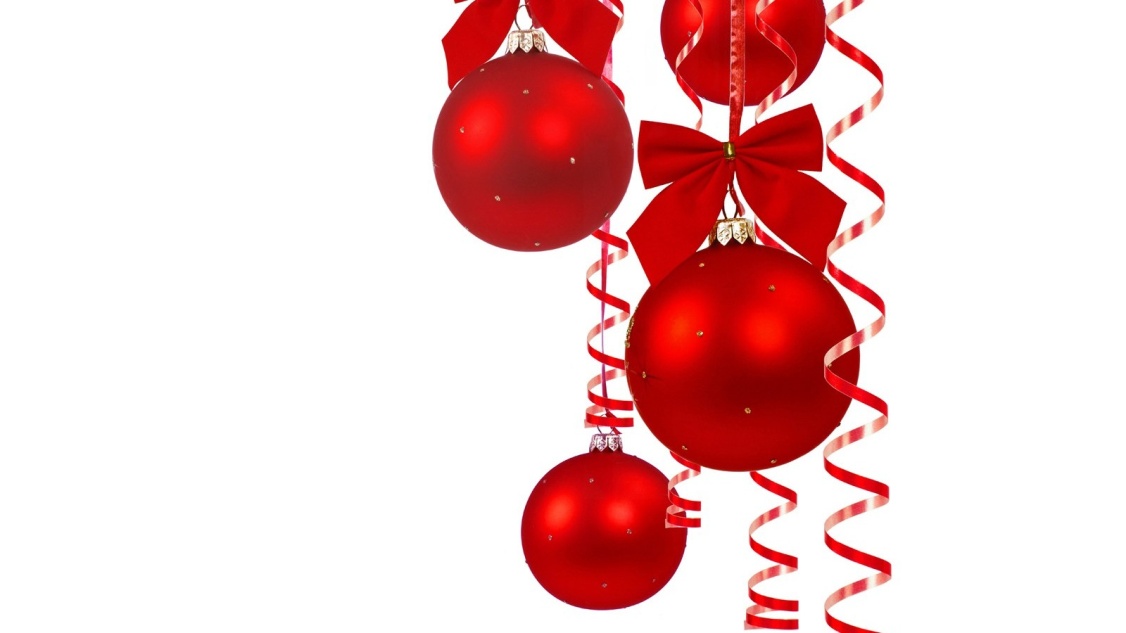 Наши достижения
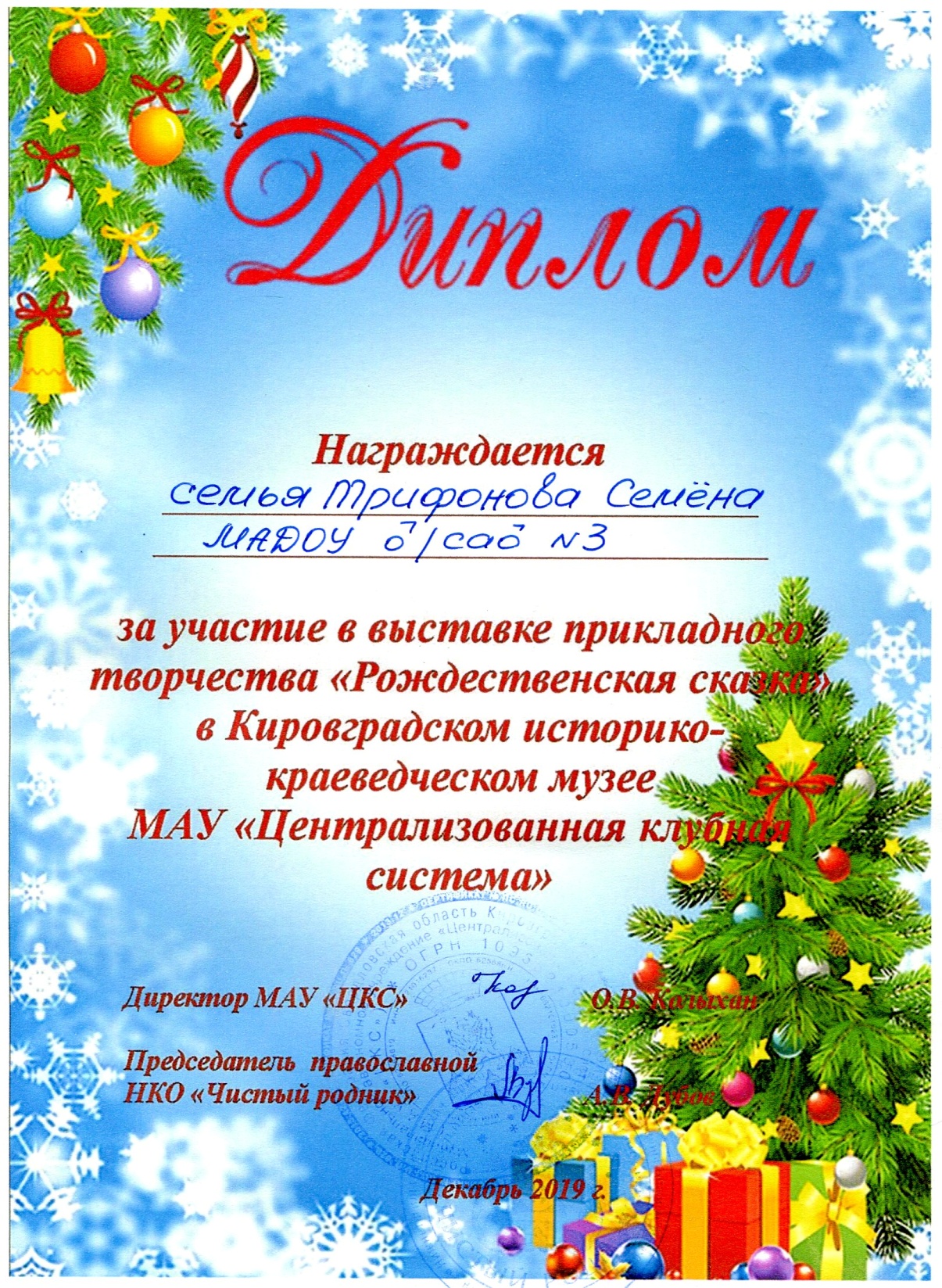 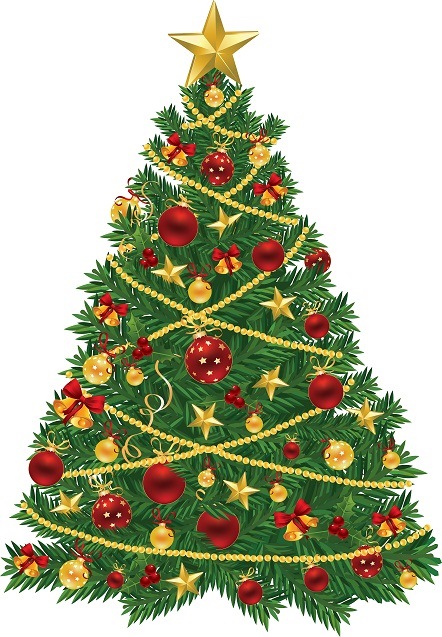 .
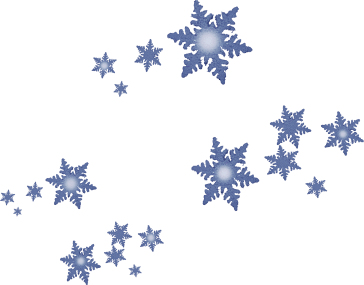 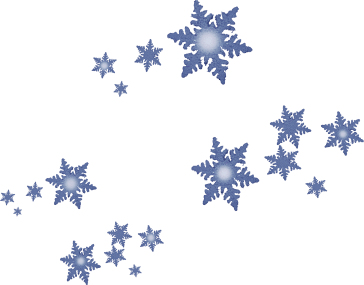 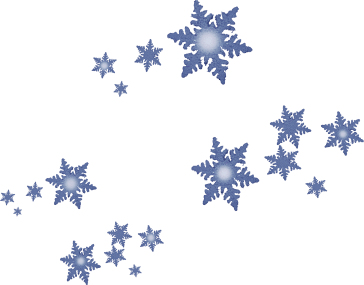 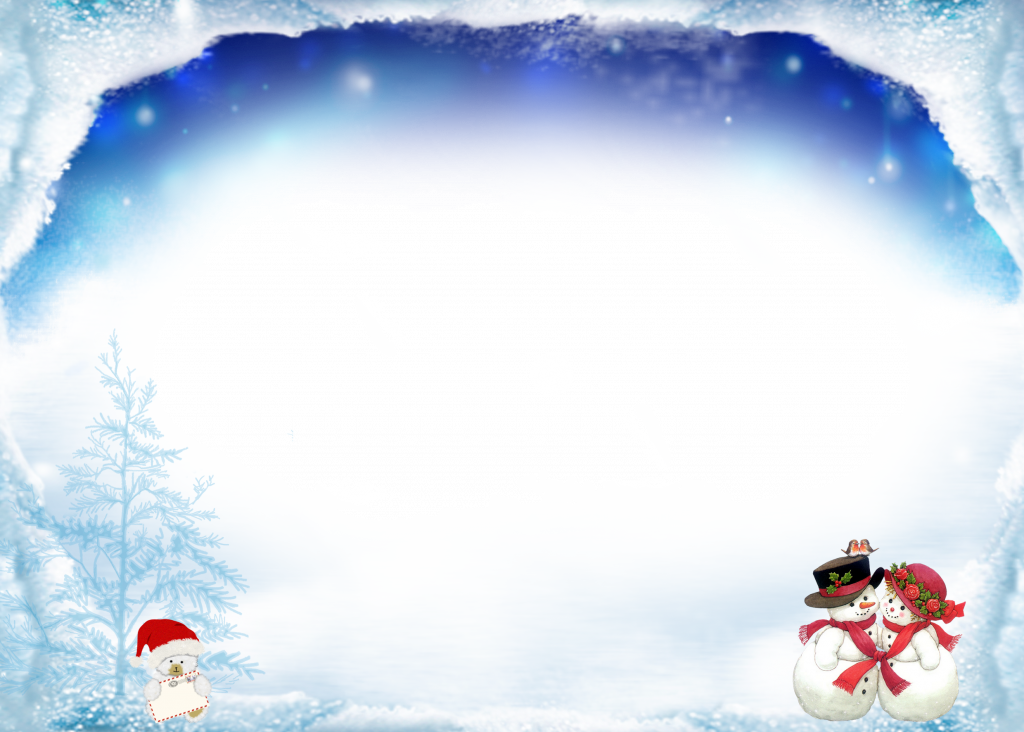 Консультации для родителей
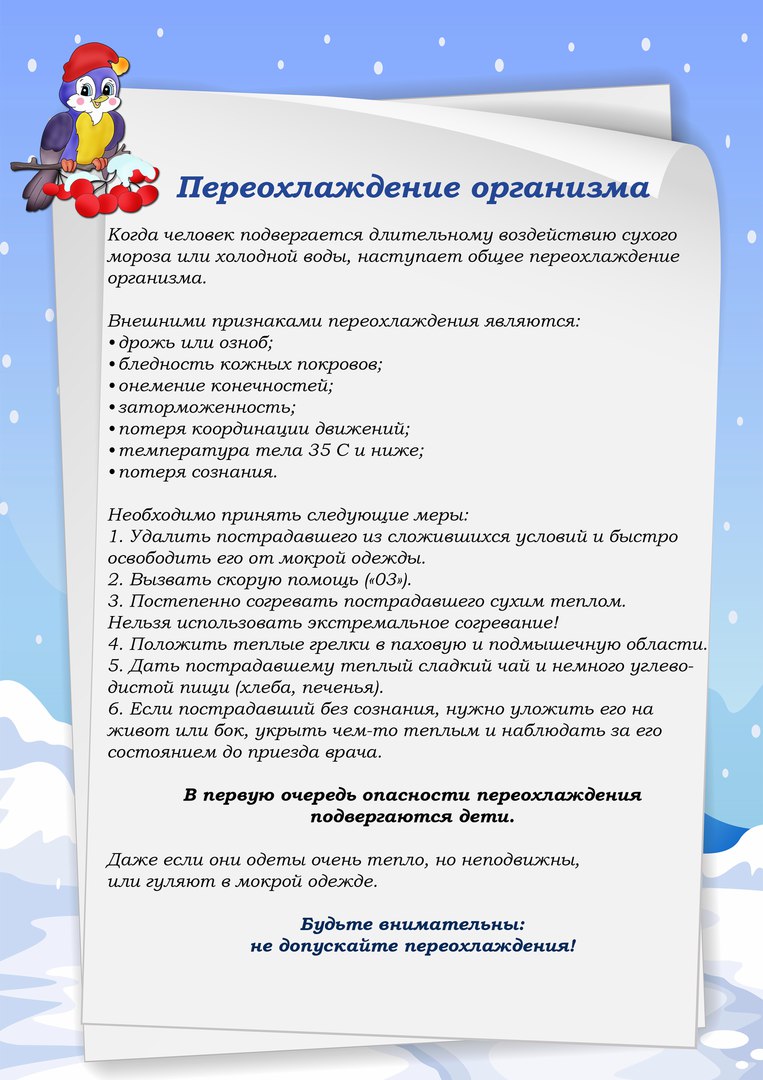 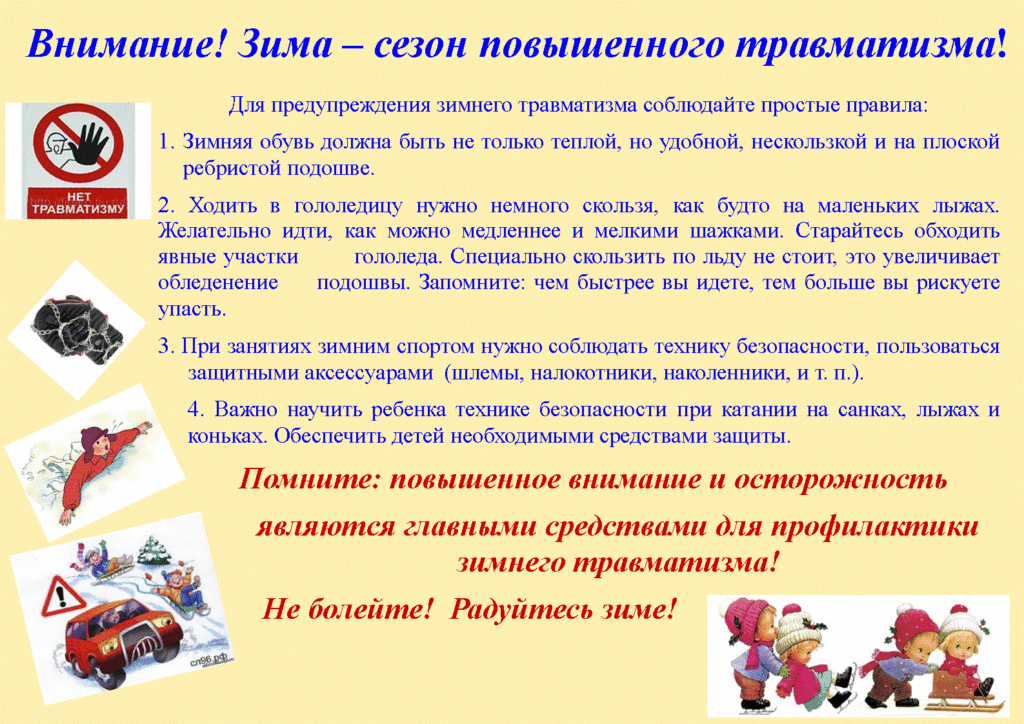 .
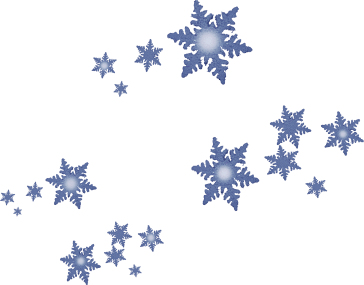 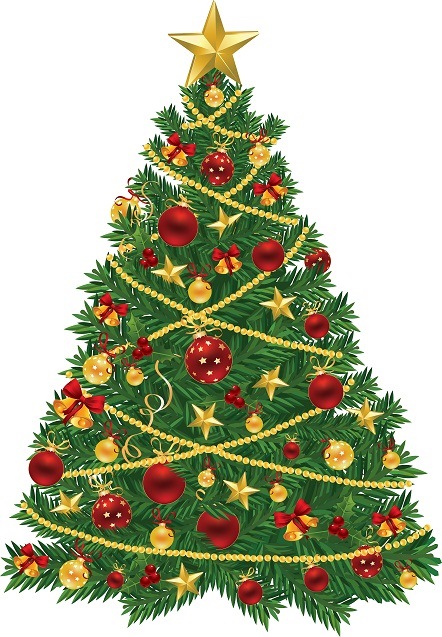